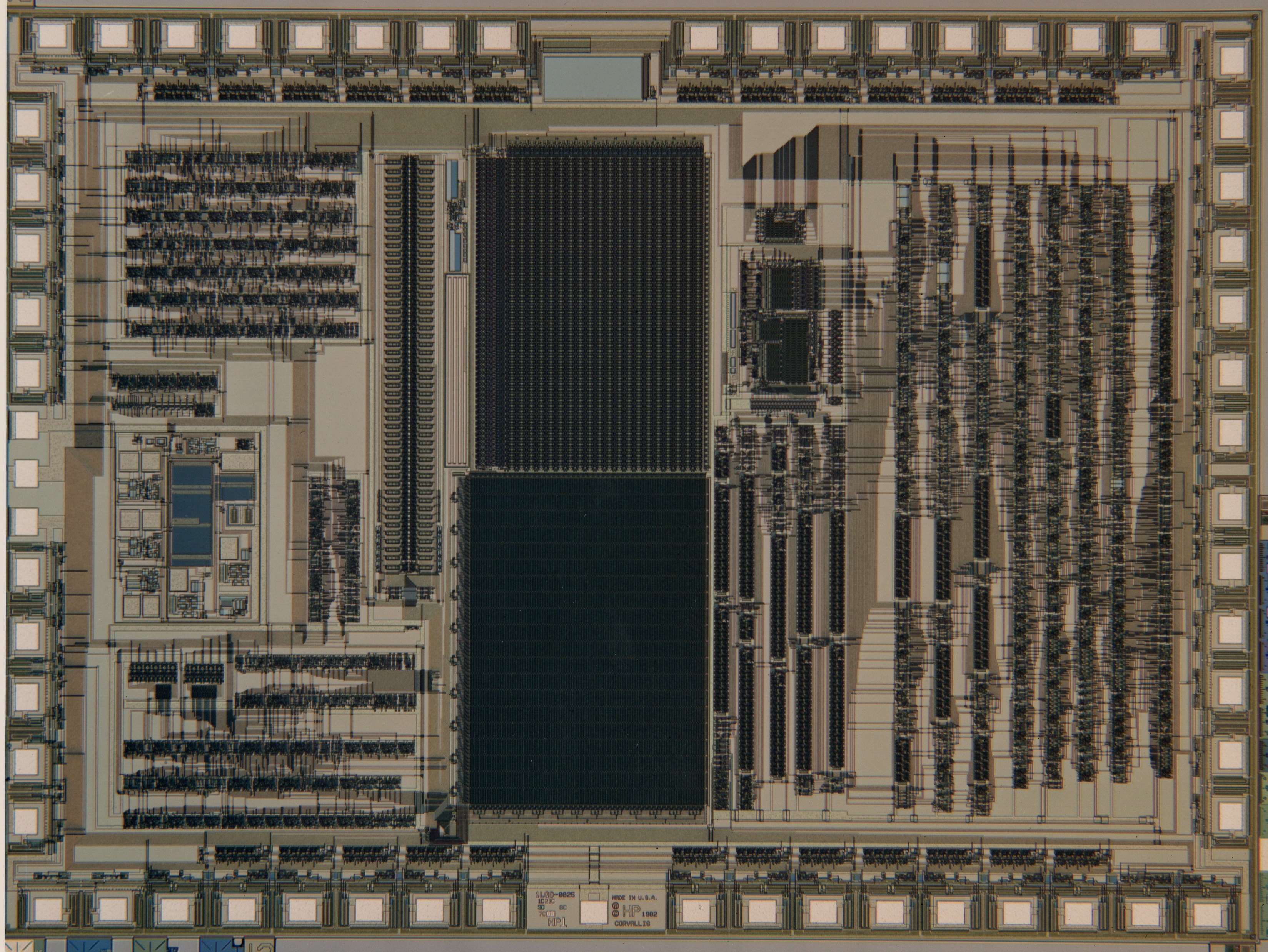 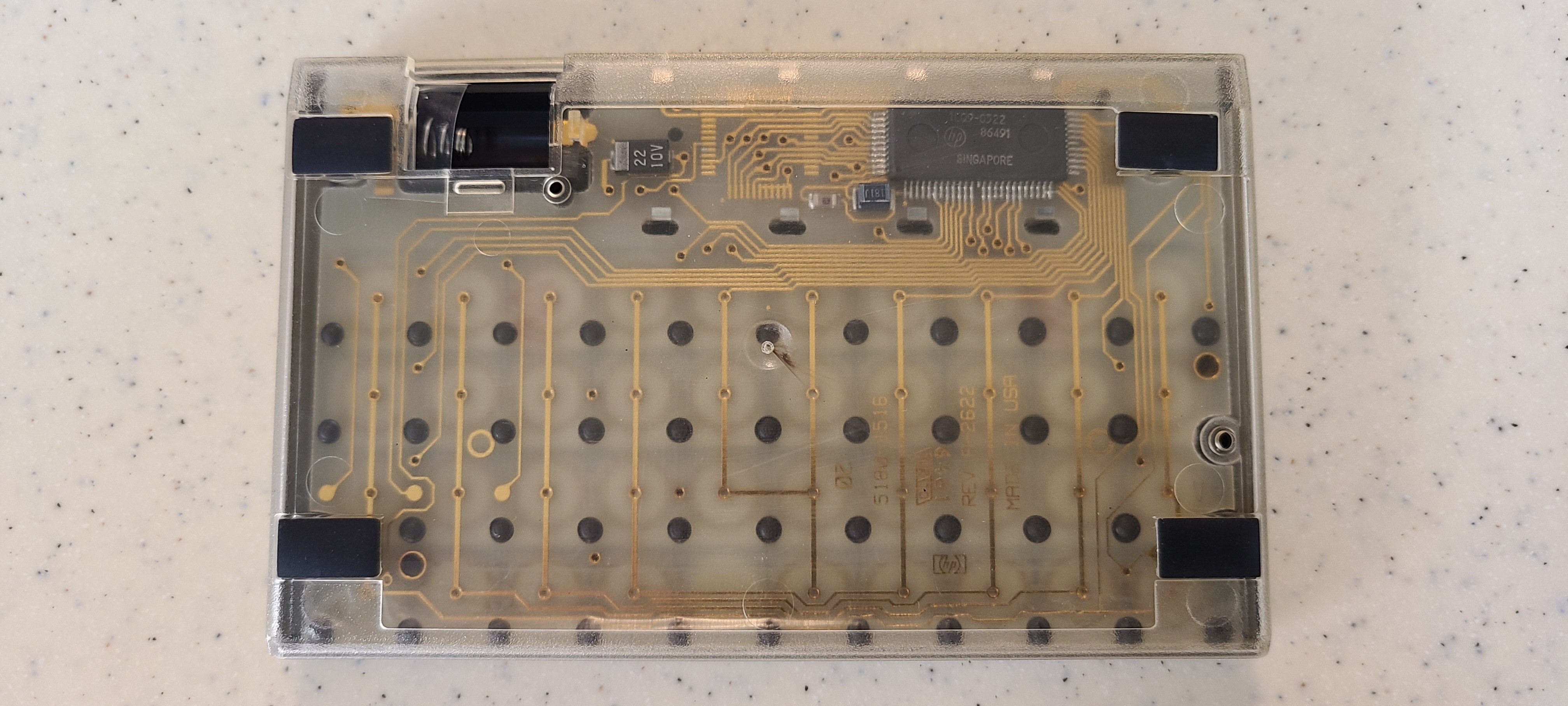 Single Chip Series Ten (SST)
Chuck McCord
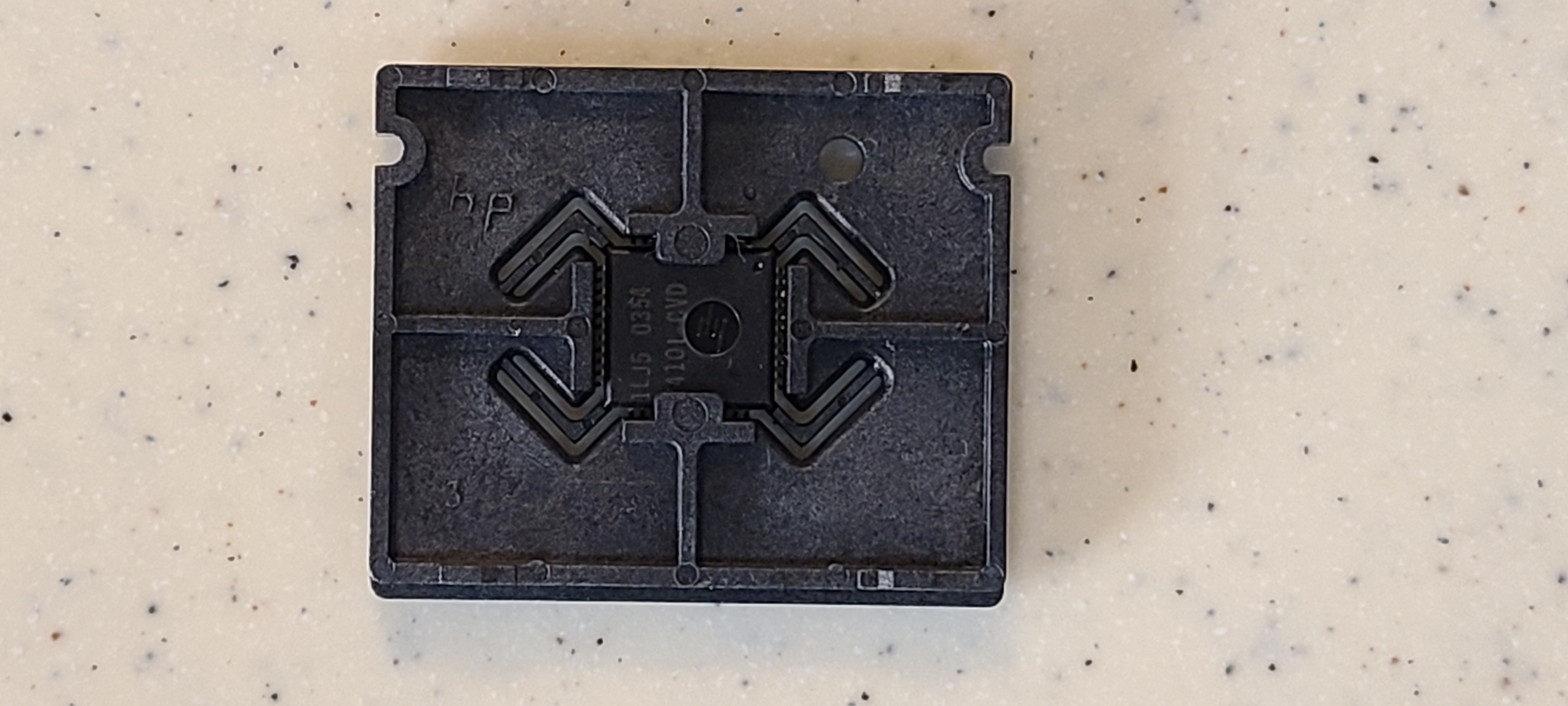 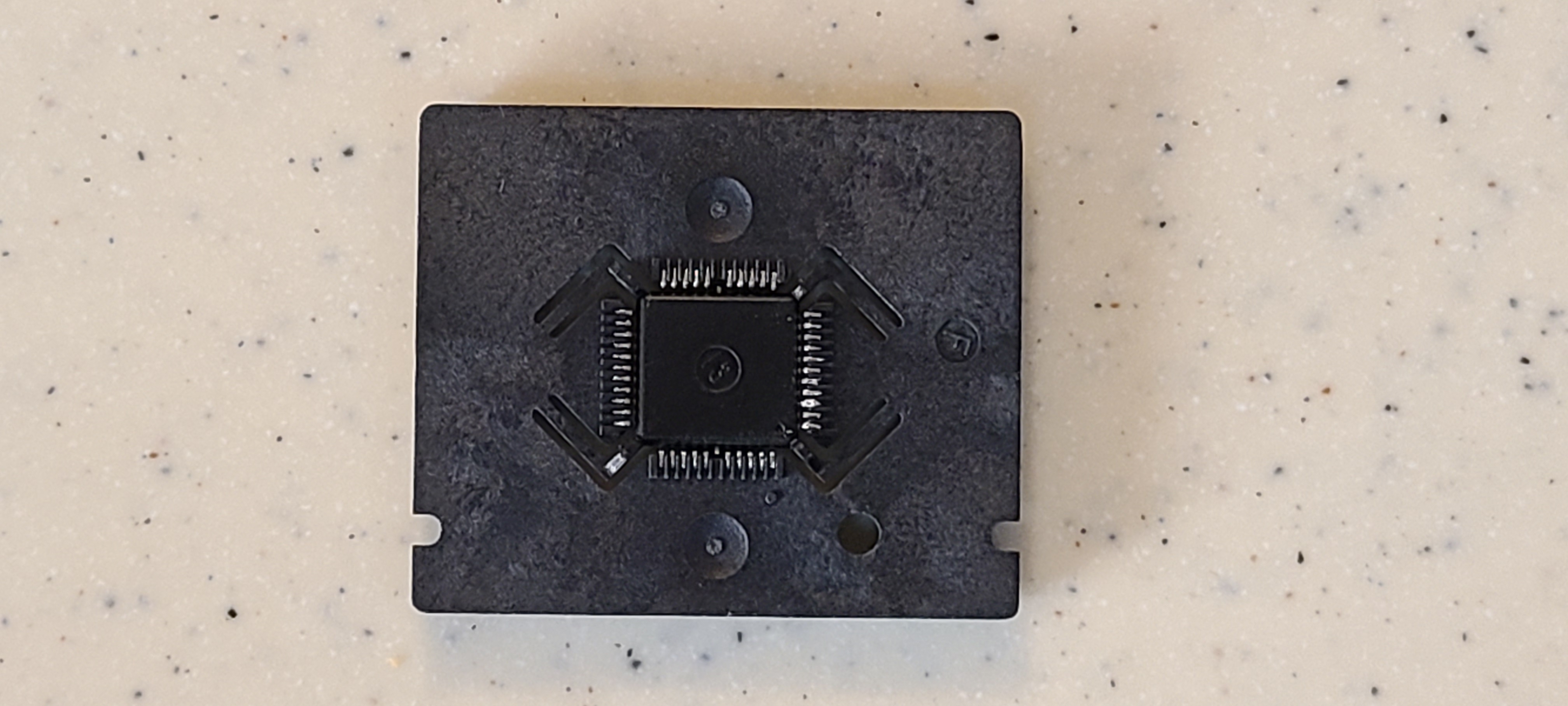 1
Outline
Voyager Context/Challenges
What is SST
Project goals
HP organization context
Corvallis Site
ICBD History
Why Corvallis
Calculators, Portable Computers, Components
Return of the Jedi
IC 
Design team
Design description
Design Process
Verification
Project surprises
Summary
Epilogue –then & now
Post SST: HP12C,DM12L
Semiconductors
HP Site
2
[Speaker Notes: We’ll start with voyager context to highlight challenges
Talk about SST goals
The organization context 
Relate it to Return of the Jedi
Talk about the IC design team, design, development process, and verification
Present some of the project’s surprises

If we have time we’ll talk about HP Semiconductors and the HP Corvallis site then and now]
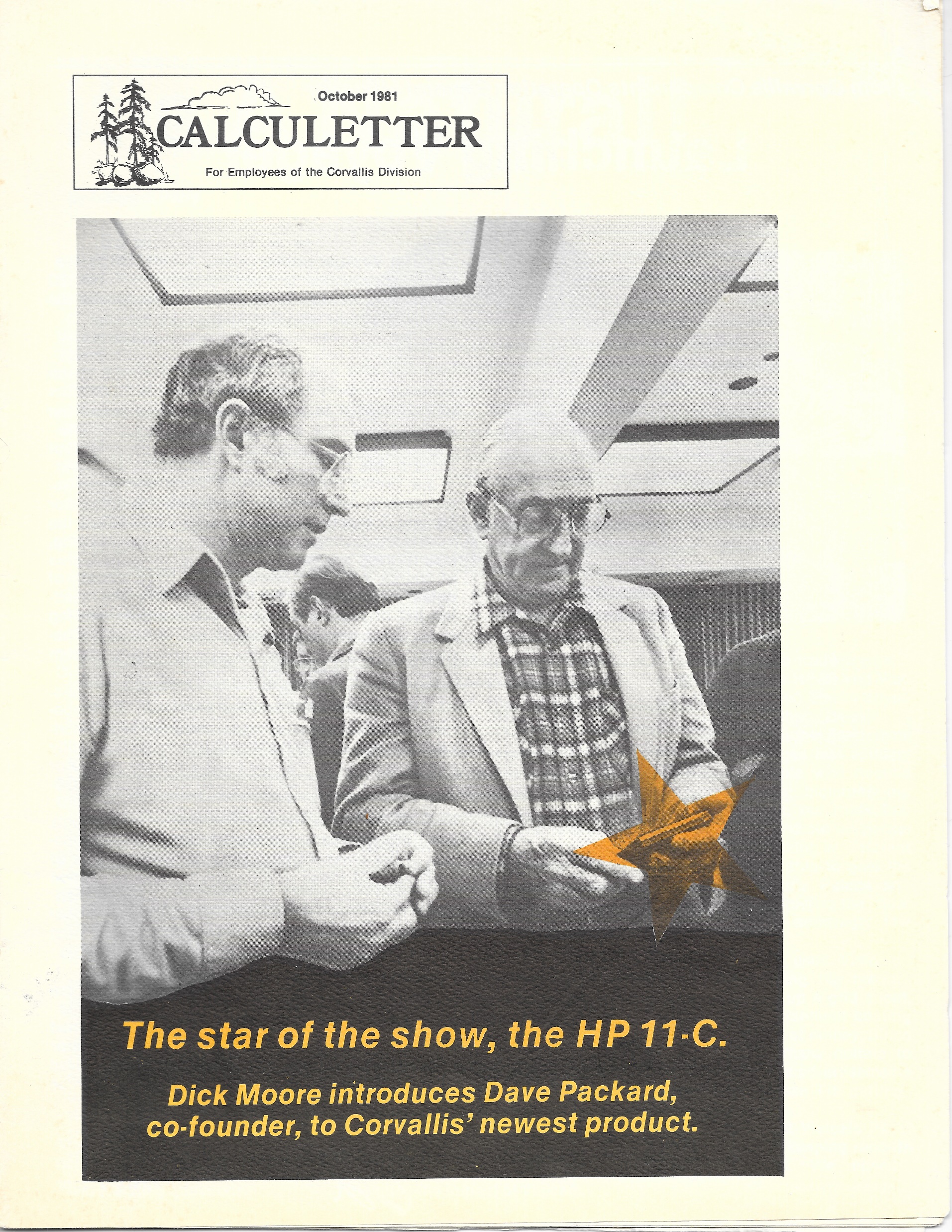 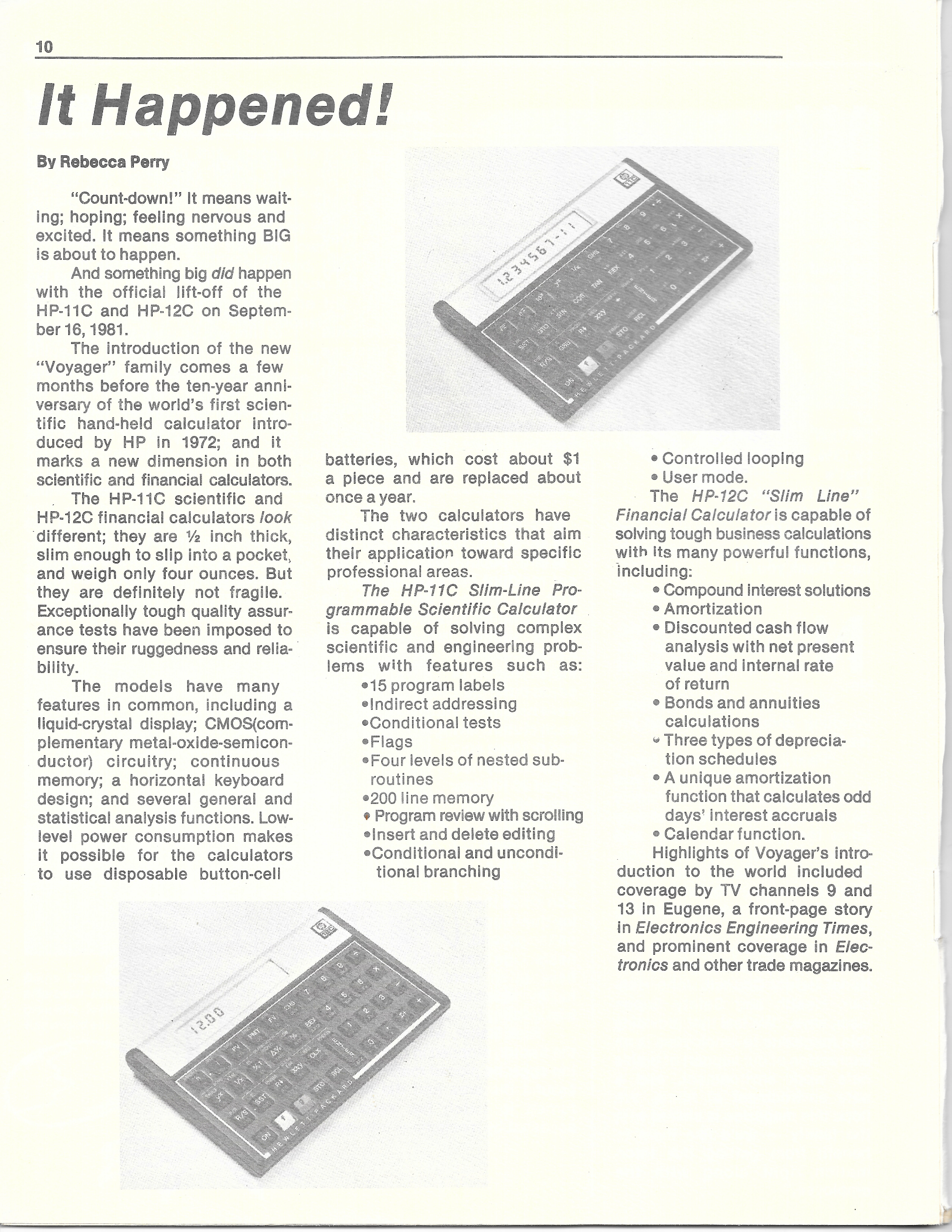 3
[Speaker Notes: Voyager was a big deal for Corvallis

In this employee newsletter cover picture with David Packard, the “star of the show” is the HP11c.
An internal article notes the TV press and trade magazine coverage.]
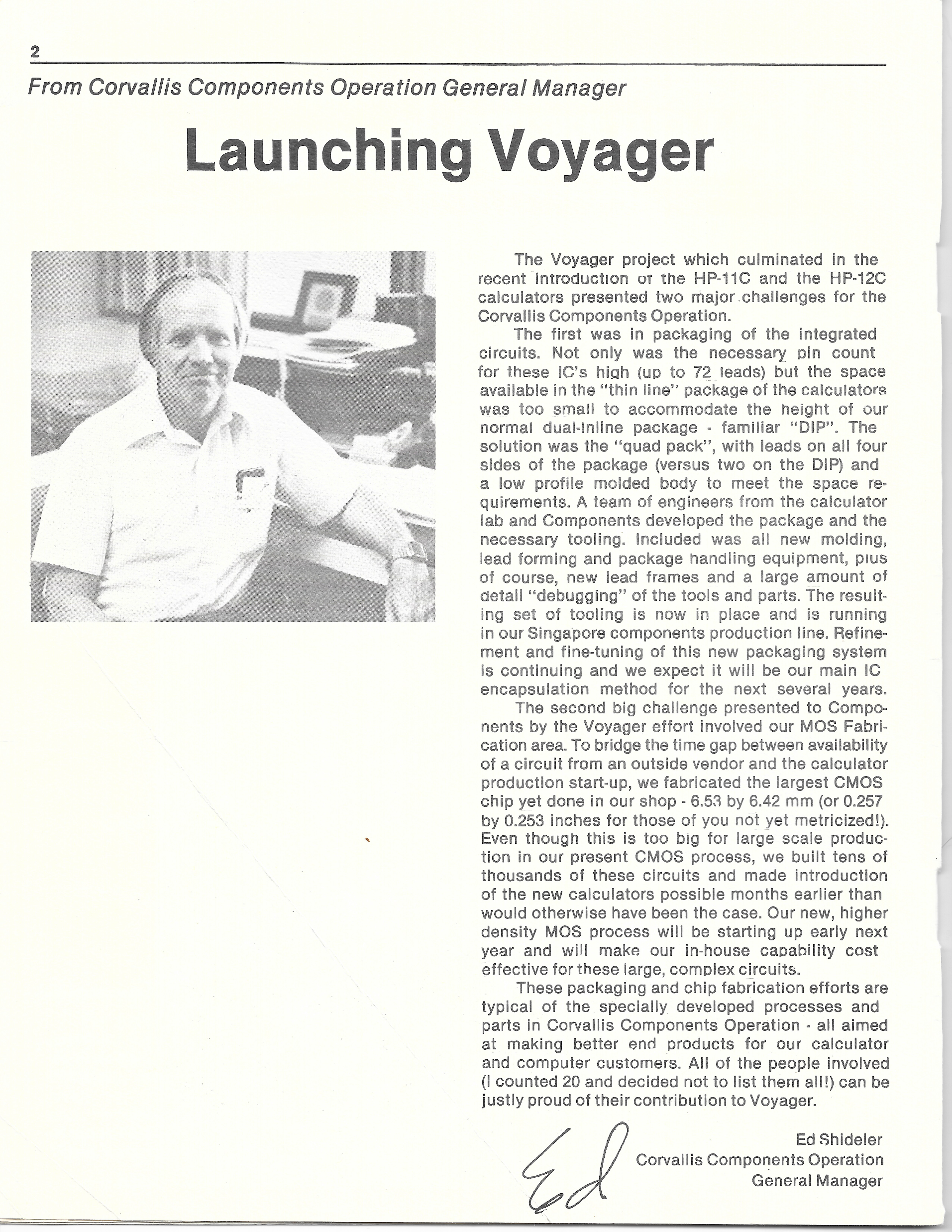 Voyager’s two major challenges for the Corvallis Components Operation
44p QFP
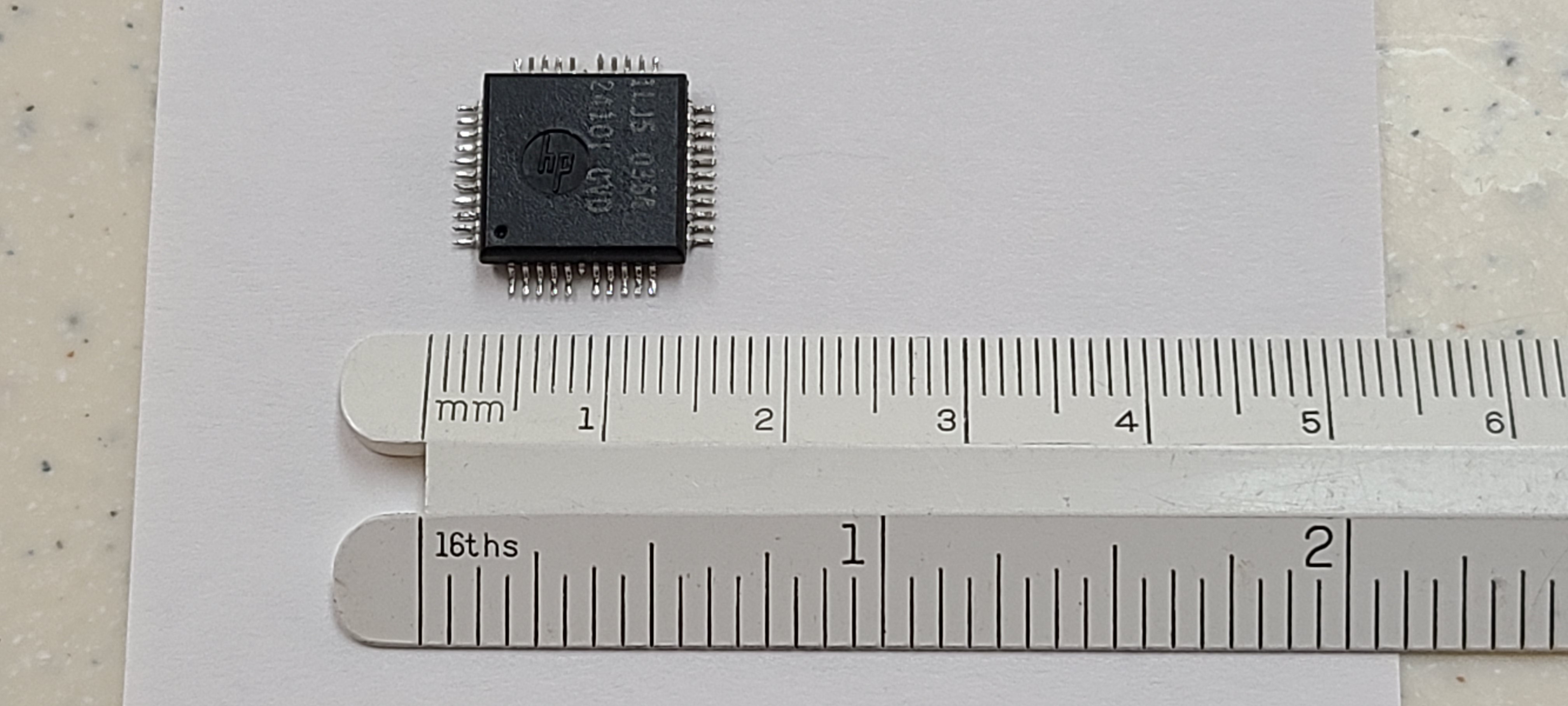 High pinout Quad Flat Pak (QFP) package
Voyager required the largest CMOS chip yet done in our shop … “even though this is too big for large scale production in our present CMOS process, we built tens of thousands of these circuits and made introduction of the new calculators possible months earlier…”

“Our new, higher density MOS process will be starting up early next year and will make our in-house capability cost effective”
4
[Speaker Notes: Inside the cover the message from Ed Schideler highlights the 2 major challenges of Voyager.]
SST Project Goals
Voyager doing well
Voyager was high volume (for HP)
Wanted to cost reduce Voyager
Reduce number of ICs from 2 to 1 for HP10, HP11, HP12, HP16 and
Reduce number of ICs from 3 to 2 for HP15
Use a 2 layer PCB
SST viewed as a short term cost reduction as Voyager would be replaced by Pioneer with 1-2 years
5
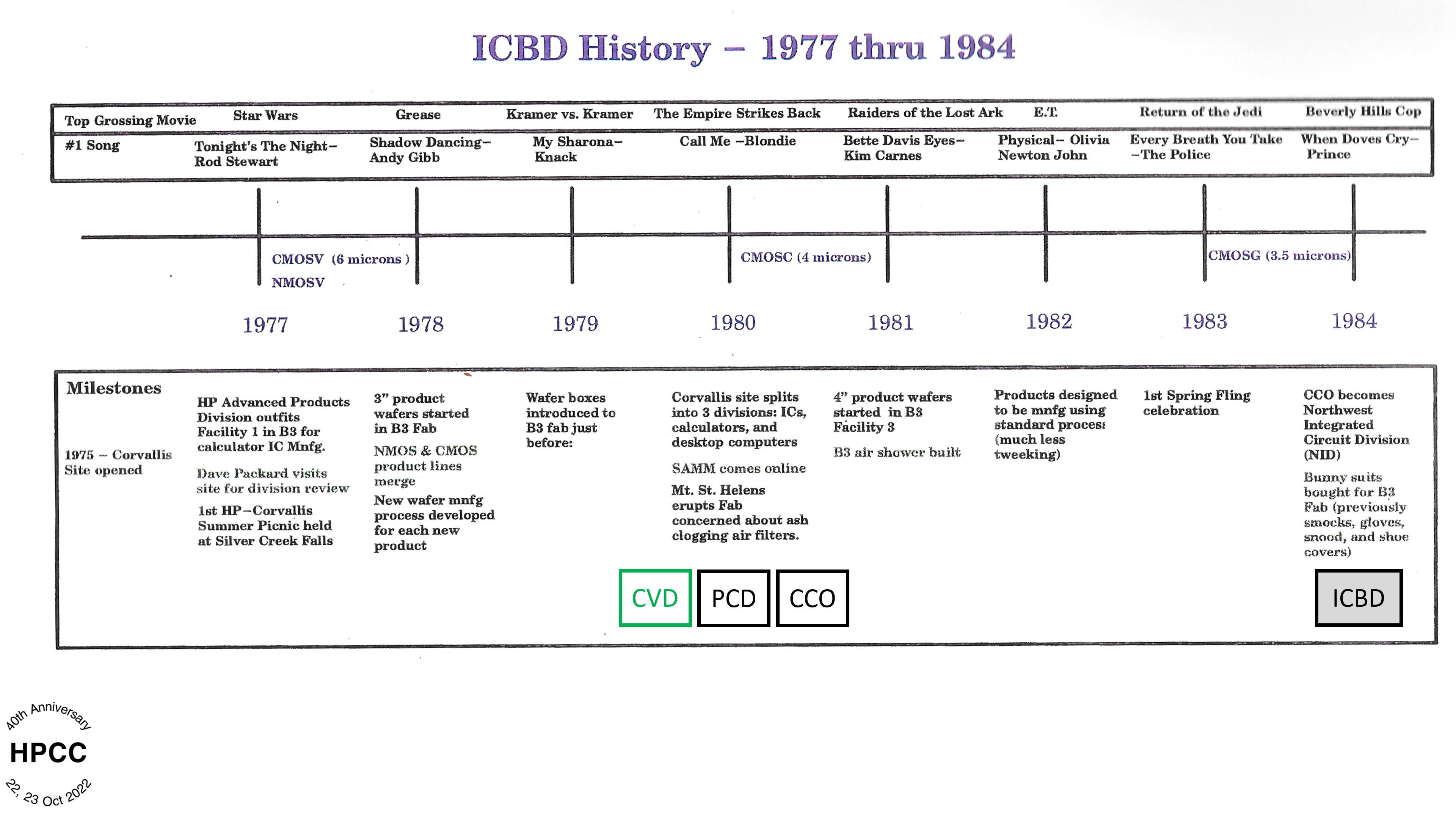 Why Corvallis?
Corvallis CMOS Fab
6
[Speaker Notes: 1976 Corvallis site opened.   Why Corvallis?              OSU, John Young OSU grad, CV a good place for a CMOS fab for calculators
CMOS fab not SOS
             -low operating current
             -ultra low leakage
             -low cost (not high performance)

1980 Split into separate operating entities]
HP FABs consolidated into  CTG
HP Organizations
From my vantage point
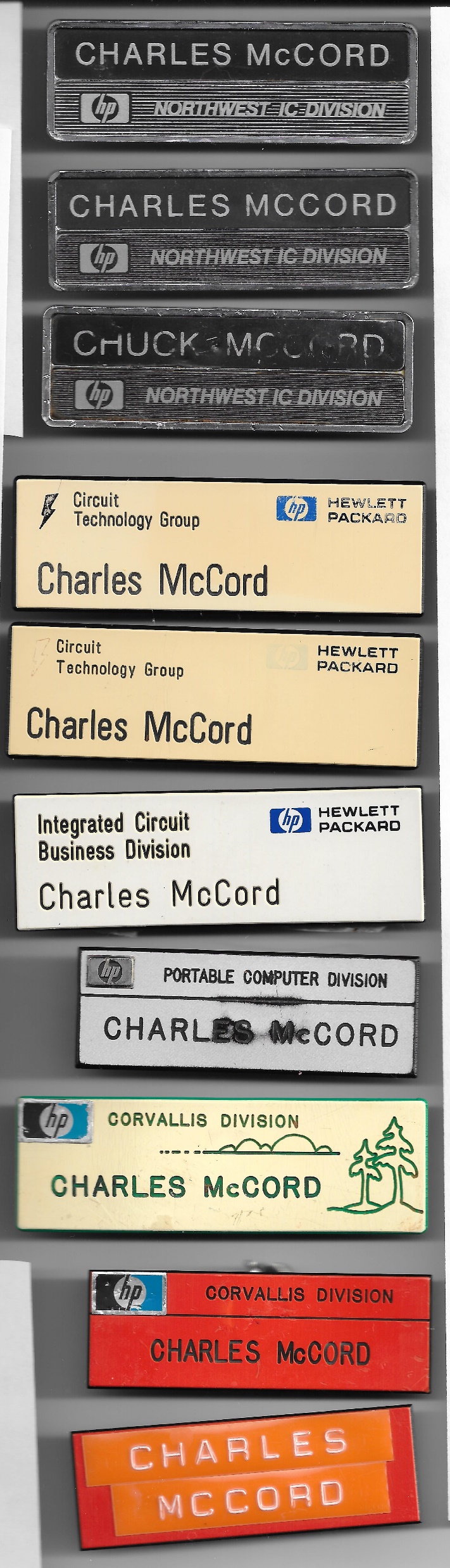 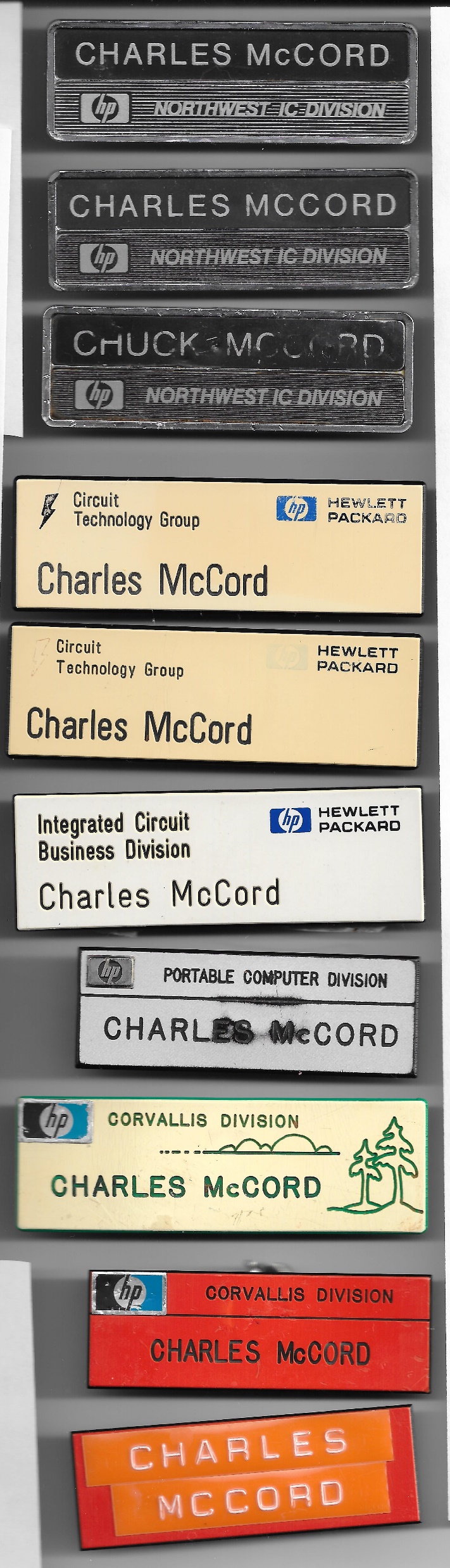 CTG created from:
ICBD/NID- NW IC Division
FID- Ft Collins IC Division
CID- Cupertino IC Division
CCO becomes NID (1984)
SST
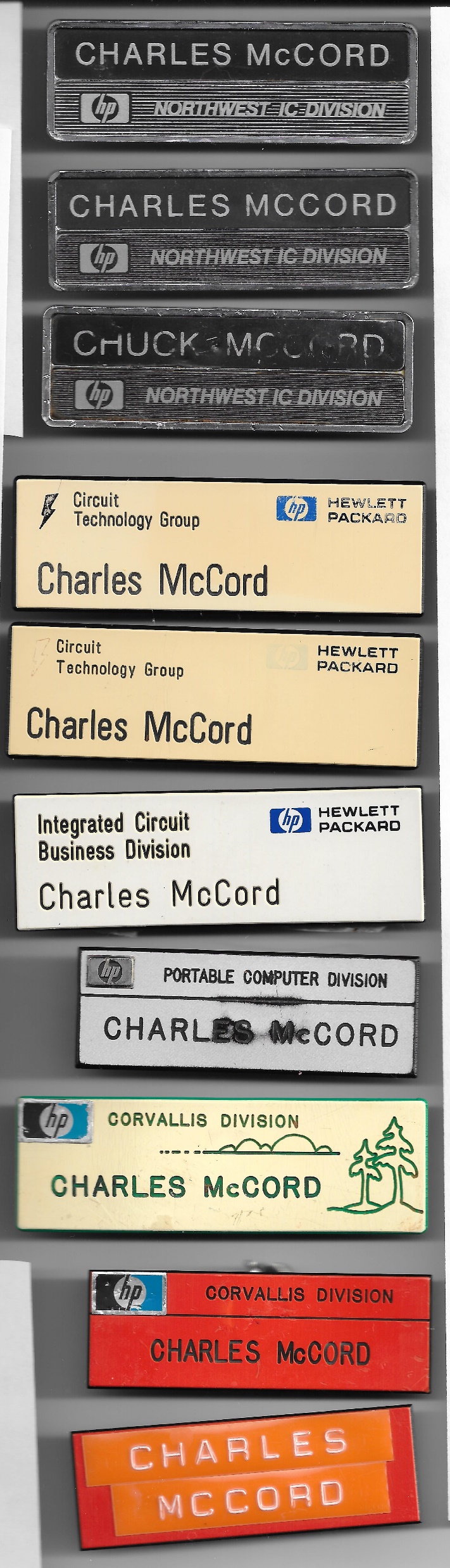 ICBD created(1990)
BU doing ICs for many HP Divisions
PCD
CCO
CVD
1980
7
t
[Speaker Notes: HP Organization from my perspective – all of my “gum pack” badges
I joined Corvallis Division in 1980.  I worked on the HP75 then the HP75 expansion pod.

When I joined NW IC division as the SST IC project manager the project was already underway and behind schedule]
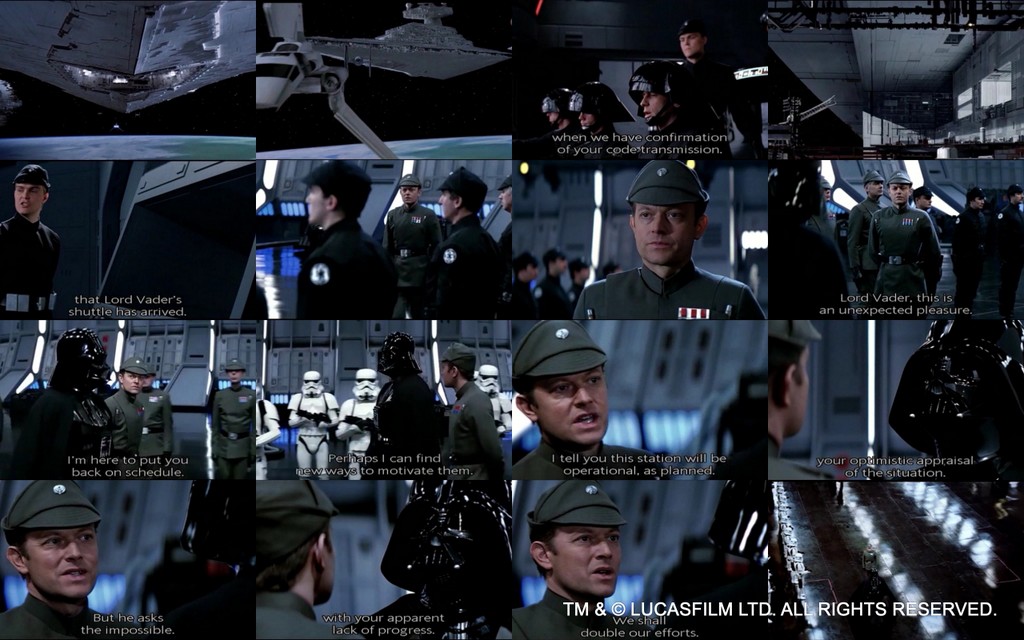 8
[Speaker Notes: So why do I think of Return of the Jedi when I think about SST?
Remember at the beginning of the movie Darth Vader lands on the incomplete Death Star 2 and is greeted by the station commander…]
SSTBehind schedule before it started
Program manager: “Lord Vader, this is an unexpected pleasure! We are honored by your presence.”Vader: “You may dispense with the pleasantries commander. I am here to put you back on schedule!”PM: “I assure you Lord Vader, my men are working as fast as they can.”Vader: “Perhaps I can find new ways to motivate them.”PM: “I tell you, this station will be operational as planned.”Vader: “The emperor does not share your optimistic appraisal of the situation.”PM: “But he asks the impossible! I need more men.”Vader: “Then perhaps you can tell him when he arrives.”PM: “The emperor is coming here?”Vader: “That is correct, commander… And he is most displeased with your apparent lack of progress.”PM: “We shall double our efforts!”Vader: “I hope so commander, for your sake. The emperor is not as forgiving as I am.”


TM & © LUCASFILM LTD. ALL RIGHTS RESERVED.
A Tale about a Failed Project: The Death Star II program
by Christophe Achouiantz
9
[Speaker Notes: Read the dialog!

As my first project as project manager coming in to a project that was behind schedule I sometimes felt like Vader and sometimes like the station commander.

Note this is courtesy of a project management web site :-)]
SST’s International Design team
Matt Borg
Allen Brown
Ray Davis
Don Reid
Eric Gullerude
Chuck McCord
Corvallis team- couldn’t have asked for better… 
    very strong EEs with calculator system backgrounds 
HP41 CPU designer
Voyager IC designers

Singapore team- extended FSEs in Corvallis
Awesome group of BS, MS EEs that went on to be
HP/Agilent Penang site R&D Manager
HP Singapore site R&D Manager
Engineers, Directors & VPs at HP and other companies

We worked long hard hours. We had a blast. We formed friendships that lasted decades.
Frederick Cheong
Pan Kok-Chin
Pang Chong
*
* Profuse apologies to any left out… it wasn’t intentional. These are those that I and the 3 team members I contacted could remember from 40 years ago.
10
[Speaker Notes: End with this is the best recollection for 3 of the team that worked on the project, we know we are missing at least one person…]
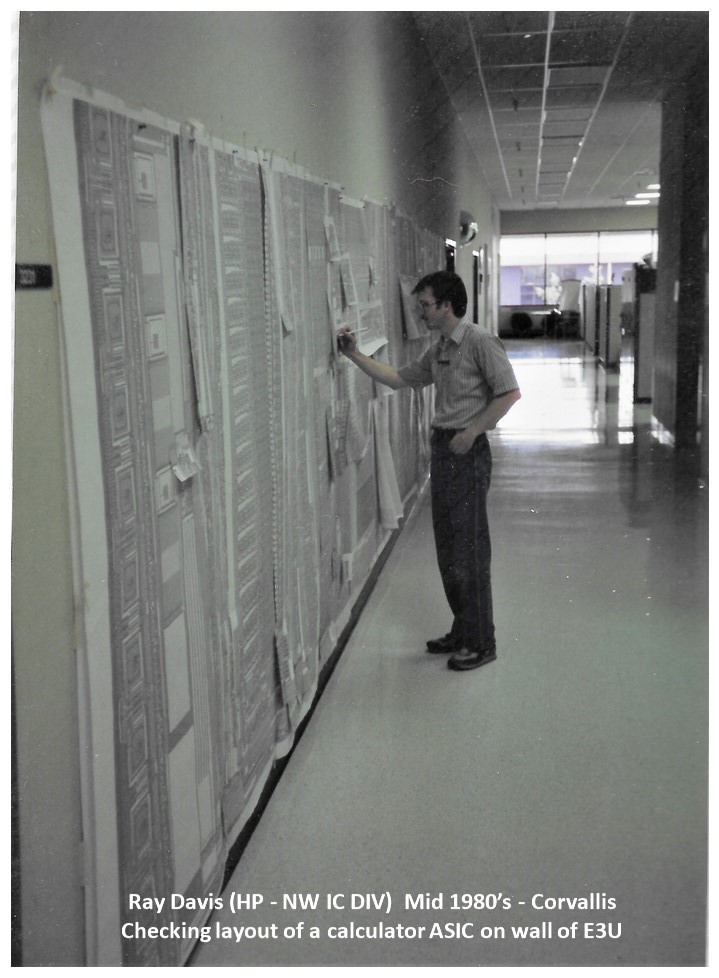 SST’s Design
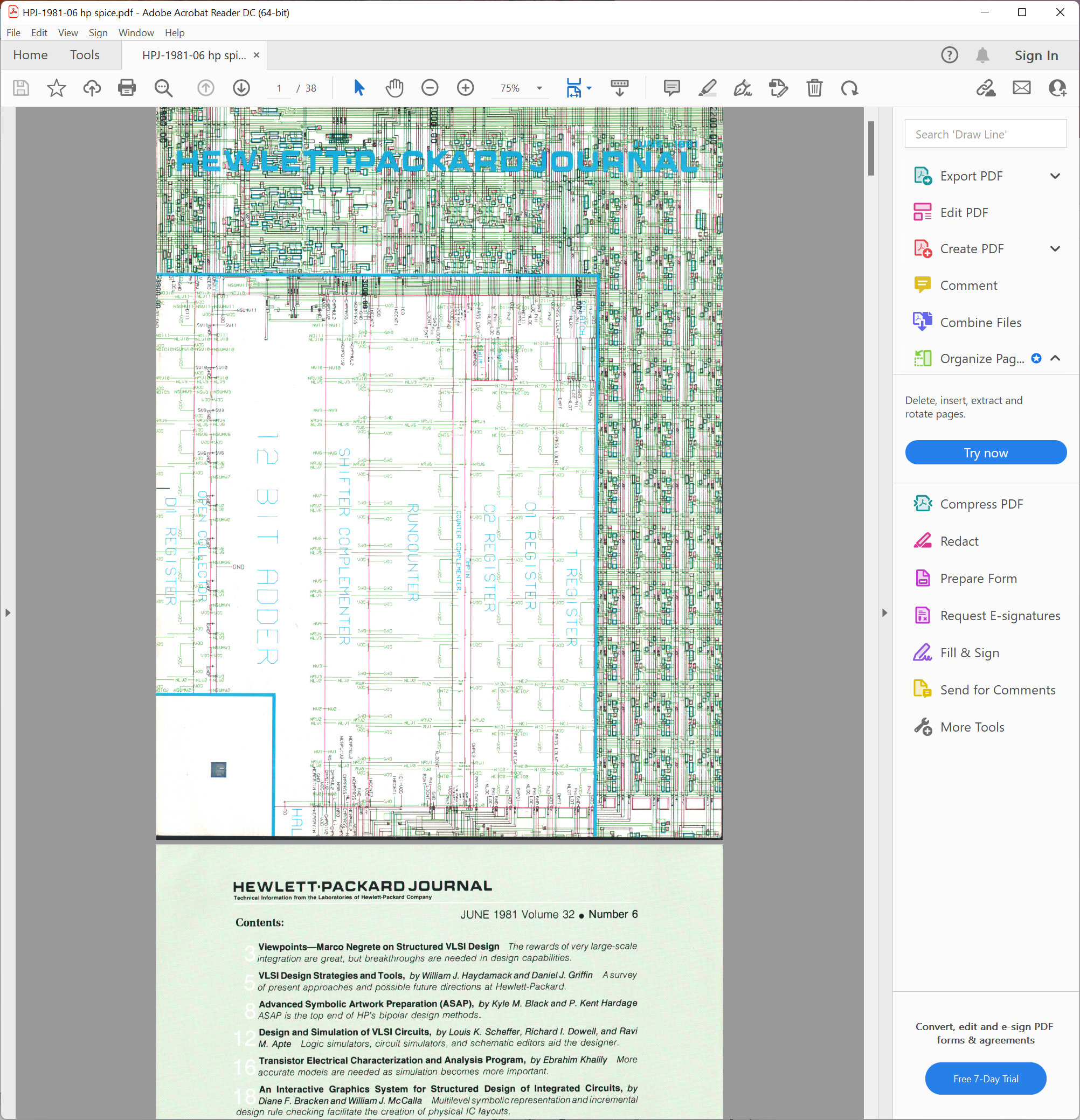 Voyager schematic hand drawn on 1 E-size blueline (key tool used is pictured)

All previous designs were full chip custom layout
There was a fair amount of skepticism that standard cells could achieve cost effective densities for high volume calculator designs (i.e., were CAD tools capable of achieving cost effective densities in current CMOS processes).

The SST design was partitioned into custom blocks and standard cells
Used custom cells for density: RAMs, ROMs, Shift registers, PLAs, Analog
Entered schematic for Standard Cells.
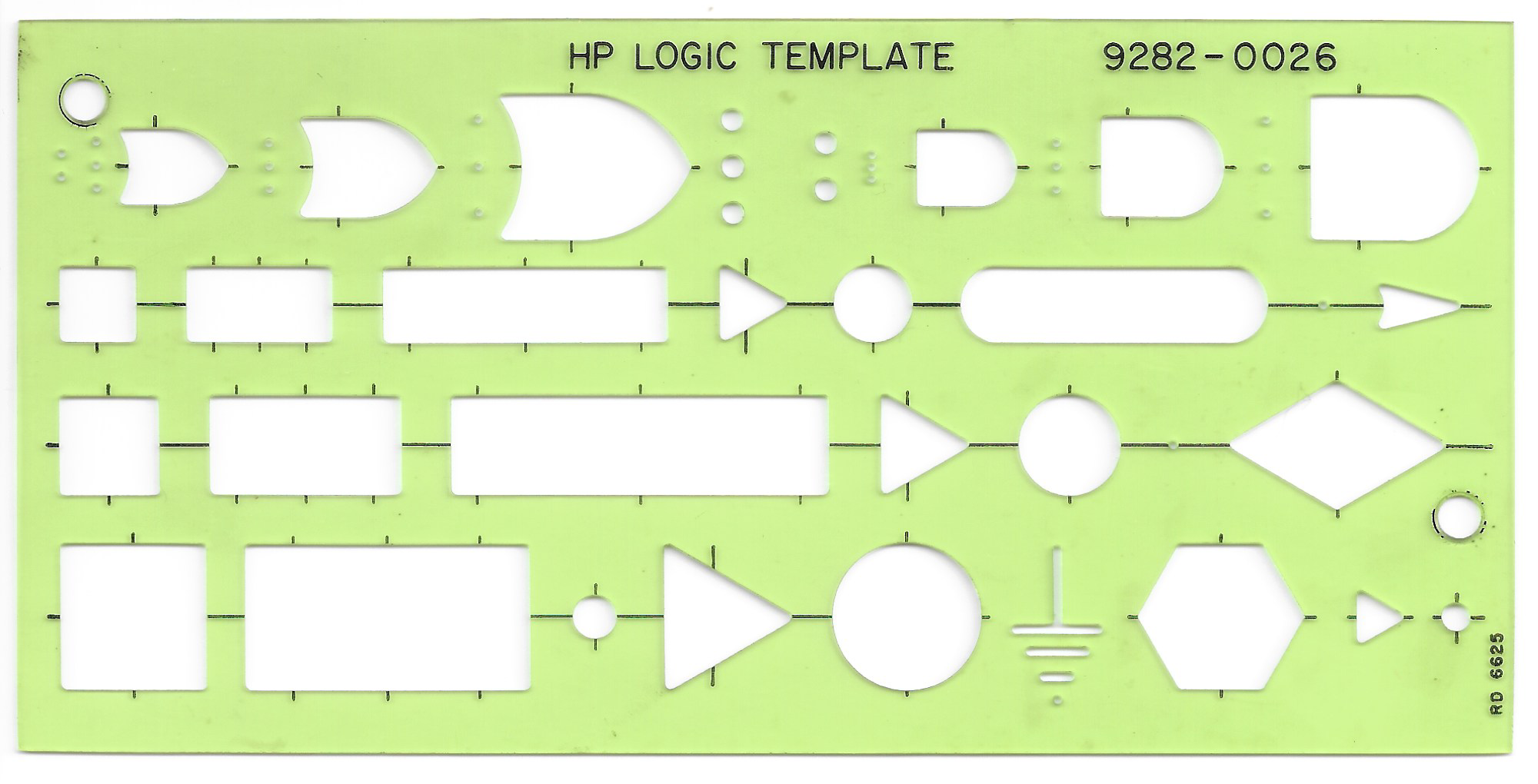 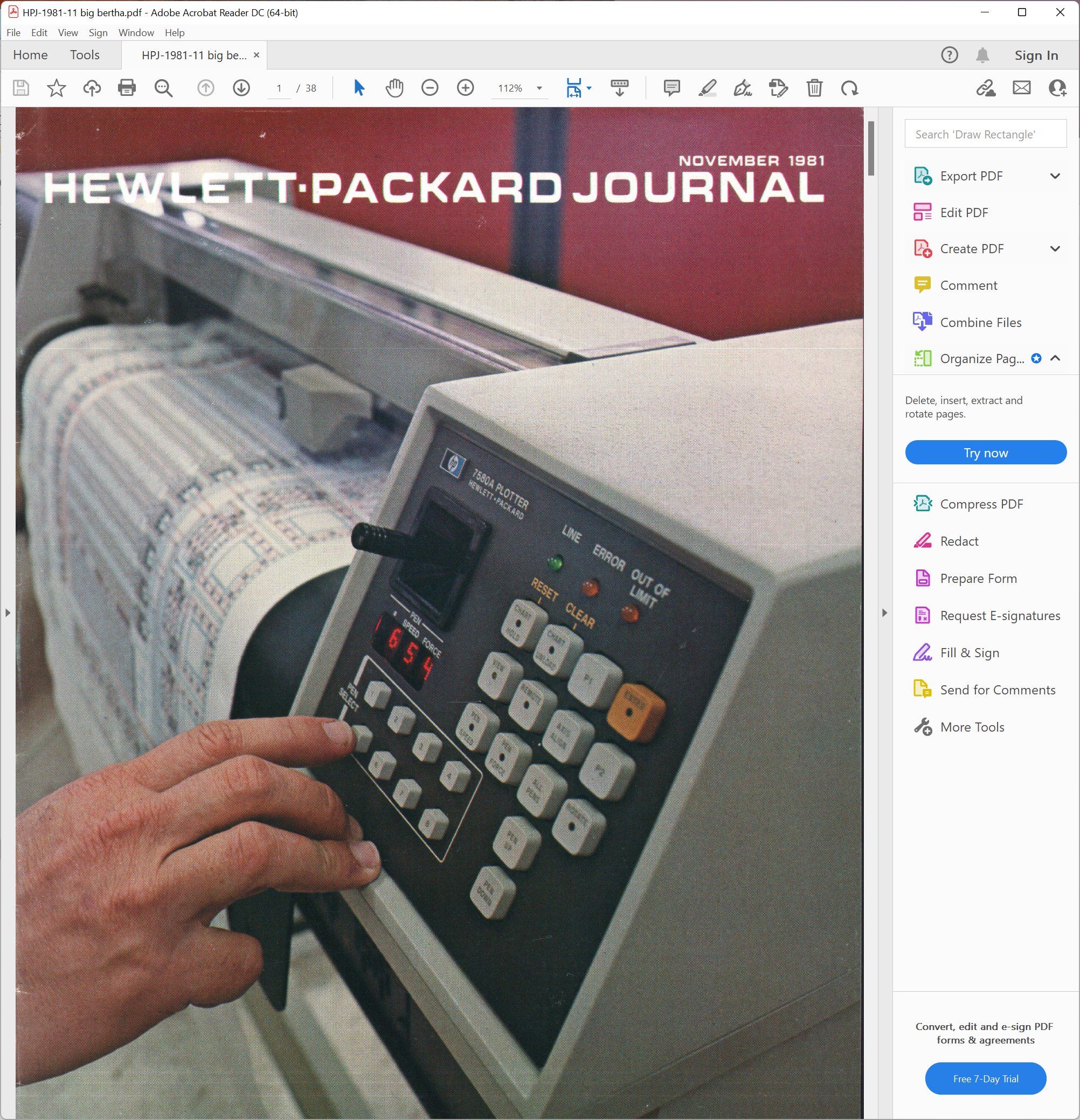 11
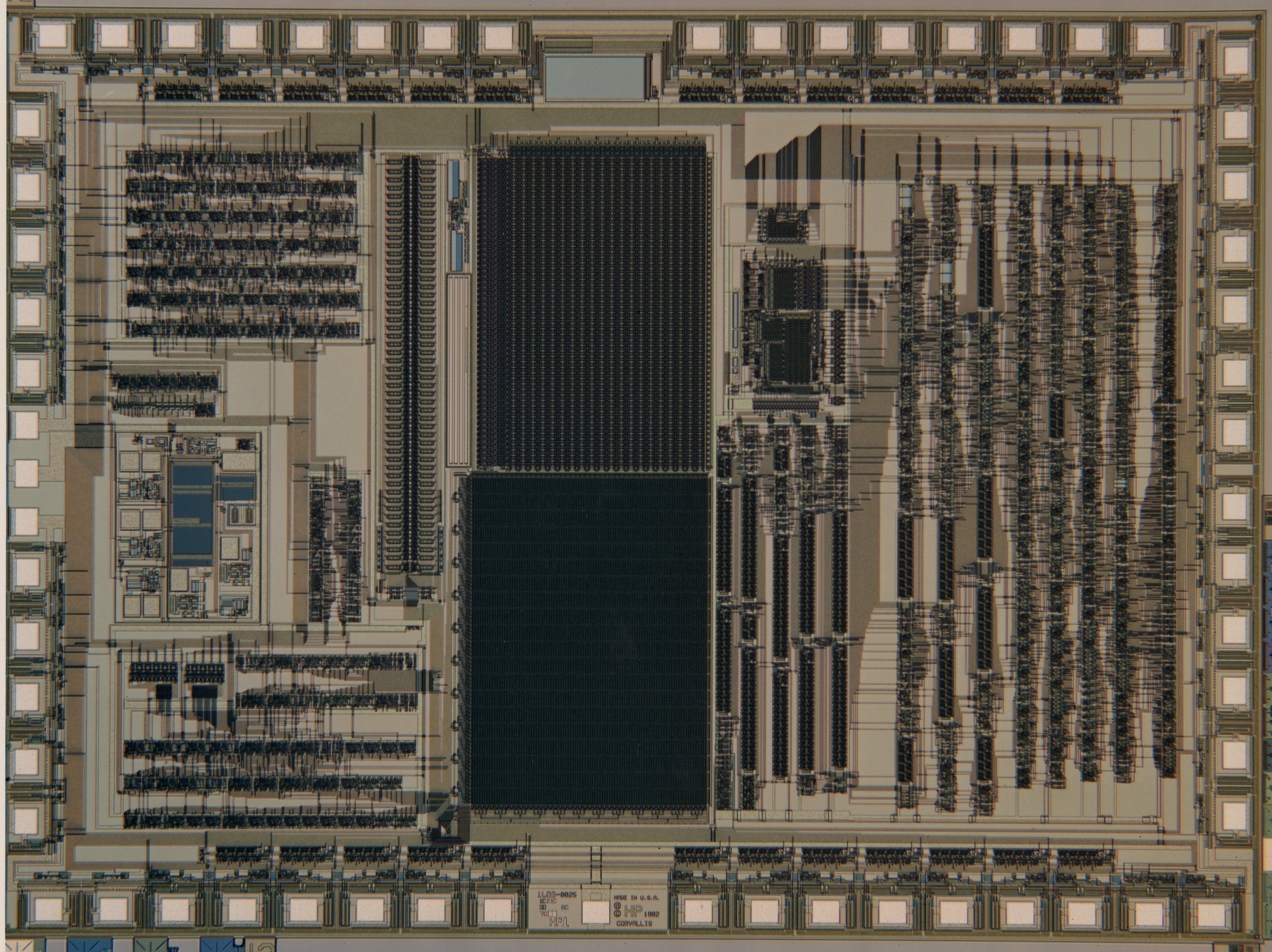 SST(Single Chip Series 10)Design DescriptionSingle Superchip for HP10,11,12,16HP15 2 chip implementationFirst HP standard cell CMOS calculator IC
12
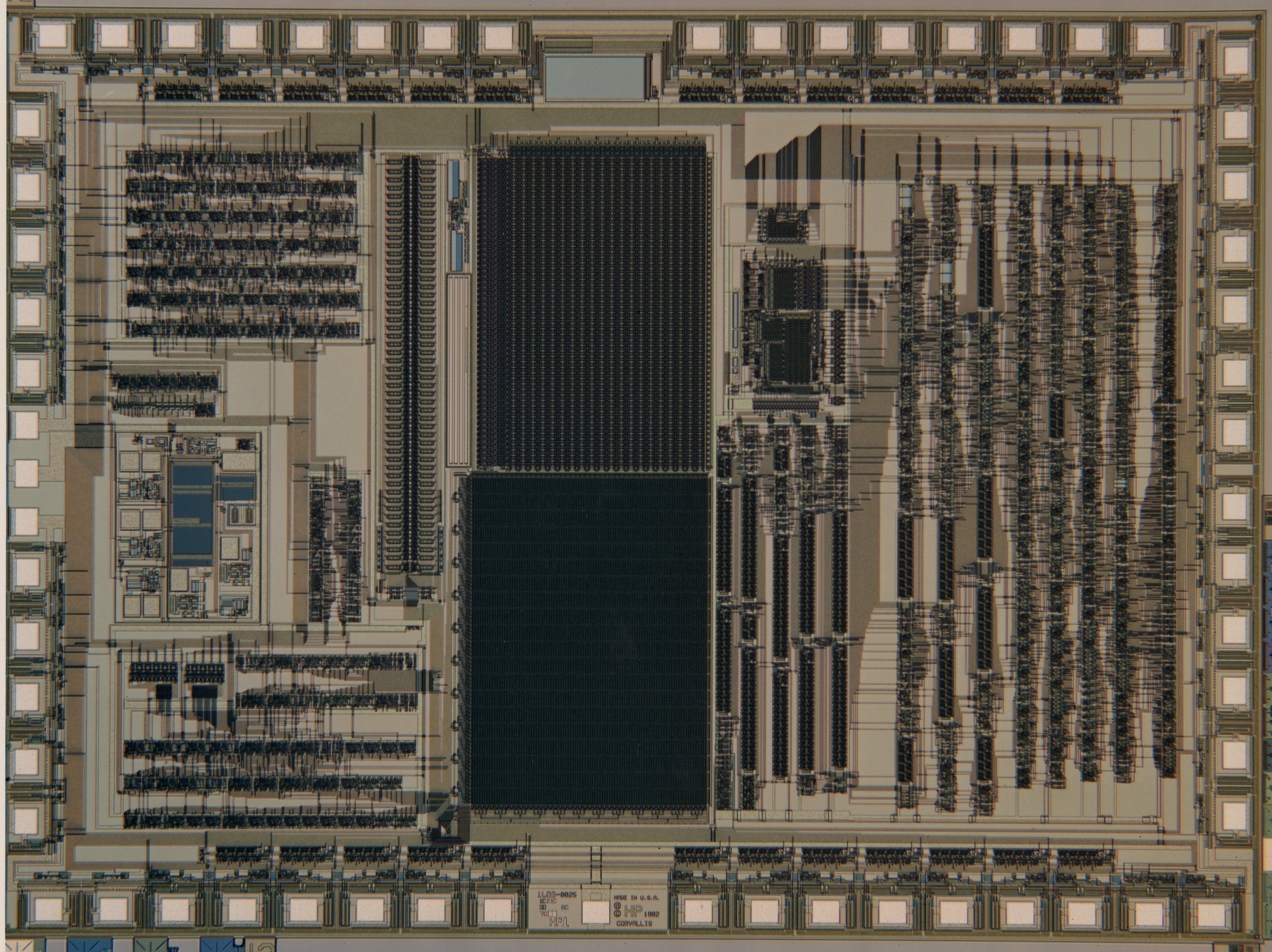 Coupling
CAP
SST(Single Chip Series 10)Design DescriptionCPU  - PLA  - Standard Cells  - RegistersRAMROMLCD Display DriverKeyboard InterfaceClock generation
Drivers
Pad out order routed to enable 2-layer PCB
ESD
Latch-up
Protection
RAM
PLA
Display Shift Register
Analog
FFs
ROM
M
©
13
VerificationDuring design:	Simulation-Used Voyager functional test vectors to logic simulate full chip				Voyager – very high quality low PPM		HP SPICE simulated custom cells, critical timing paths	SCOPE – Sandia Controllability and Observability program used to evaluate testability	DRC, LVS- run on Amdahl in Loveland, ColoradoDuring manufacture:	ATE- Schlumberger Sentry 7, Sentinel testing- full pattern, electrical spec testing	Did multipattern RAM retention testing	ROM verificationPrototyping:	Did large proto builds (had people on site run units thru paces)	Also had technicians verify every user manual example for all models
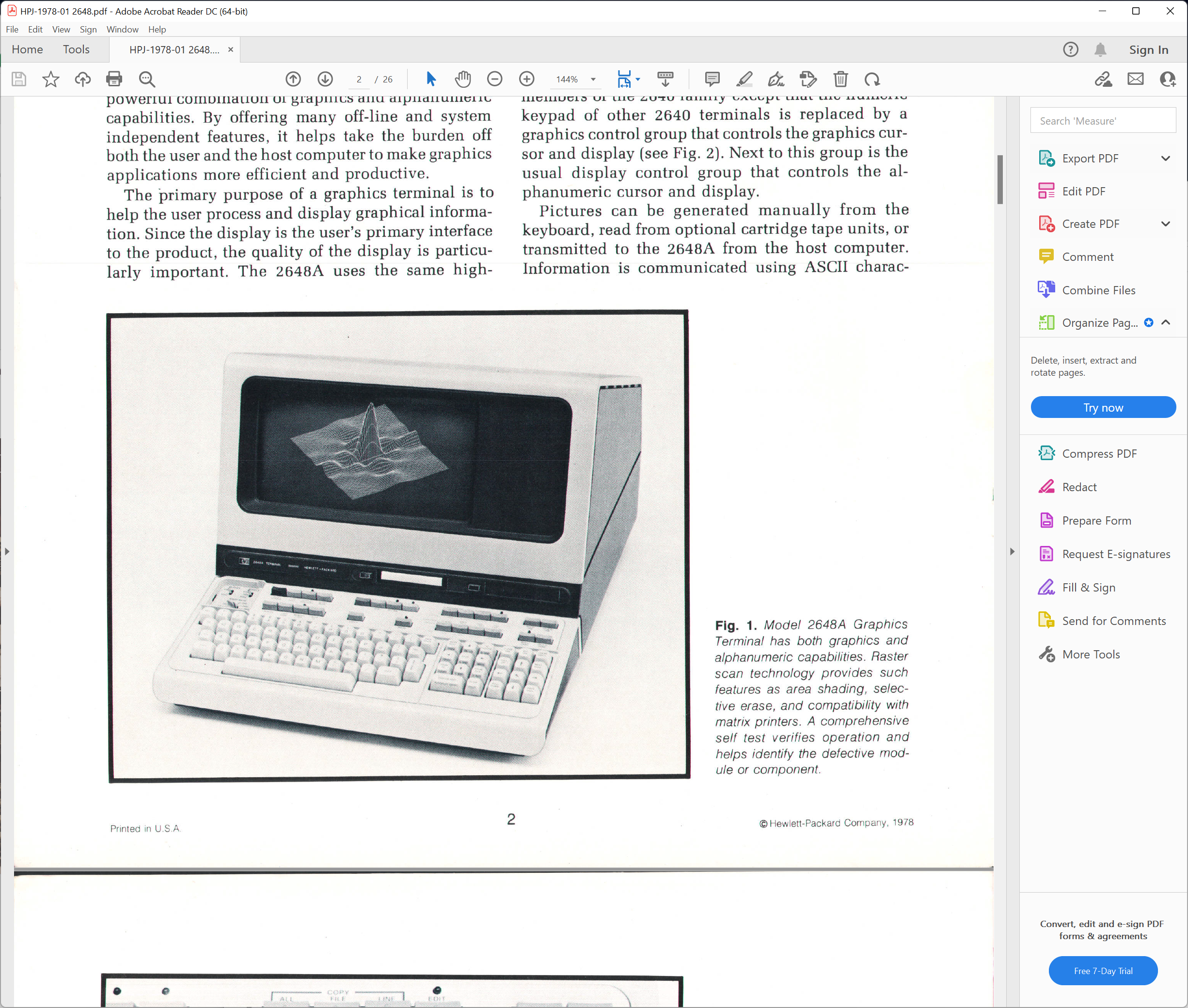 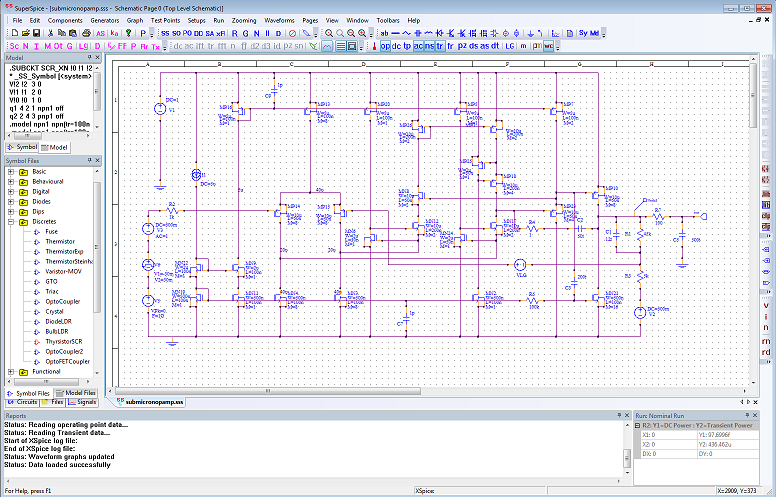 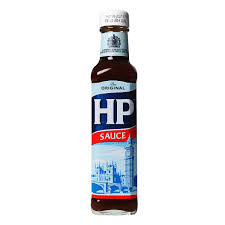 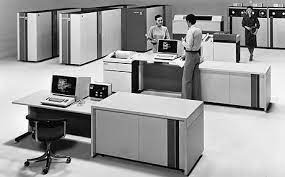 
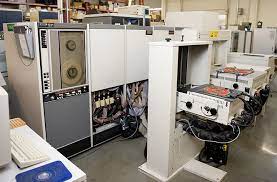 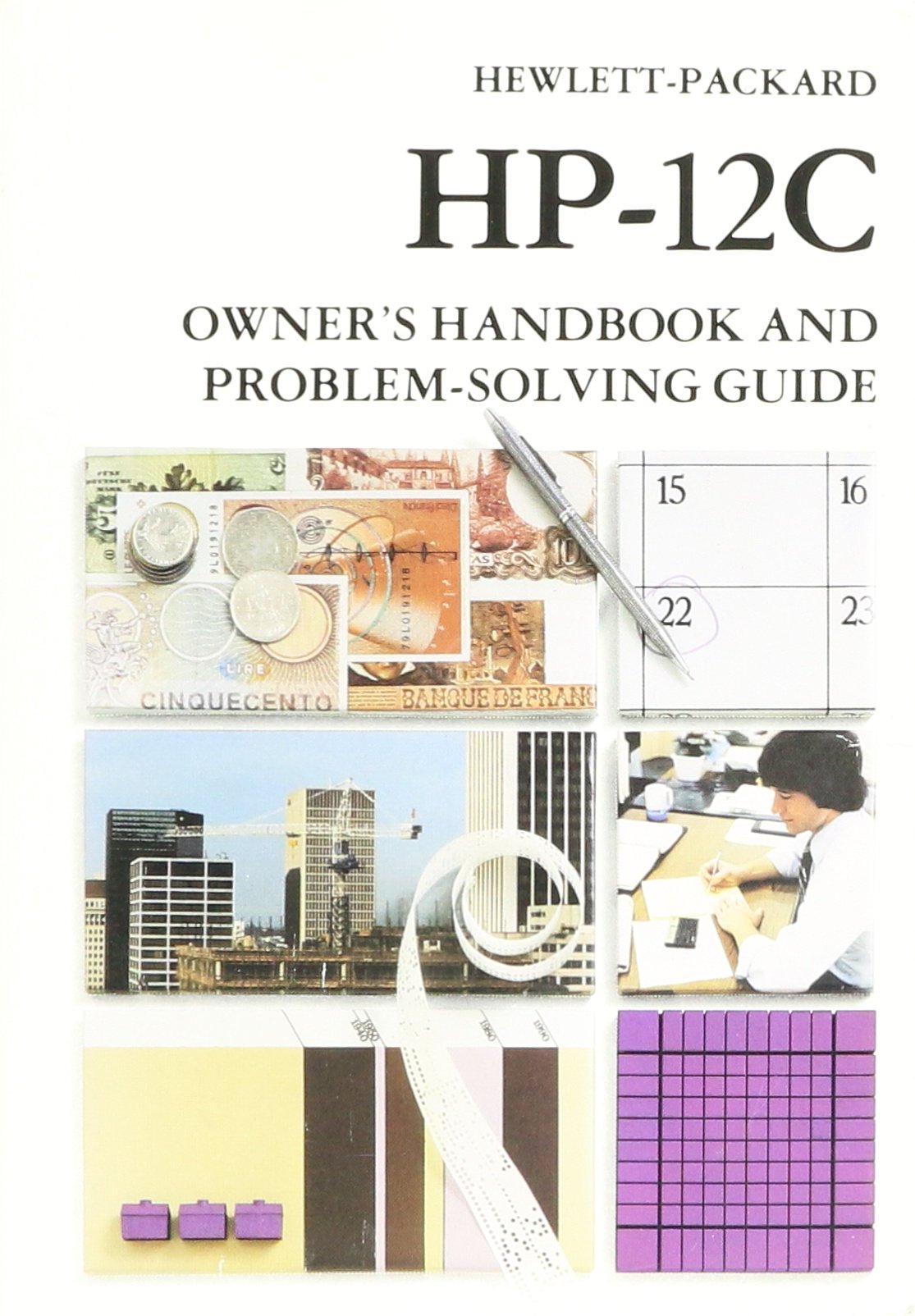 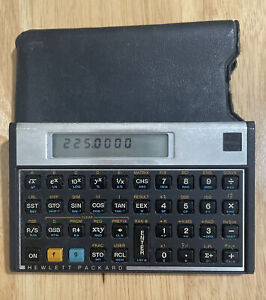 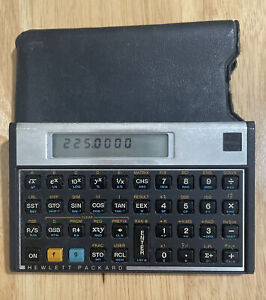 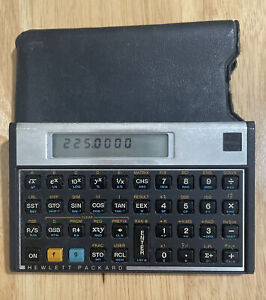 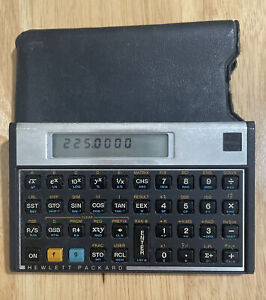 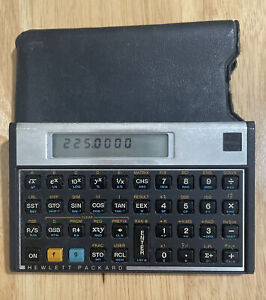 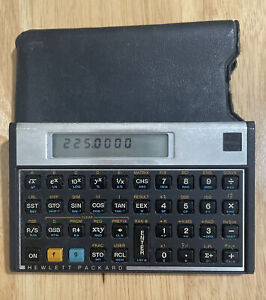 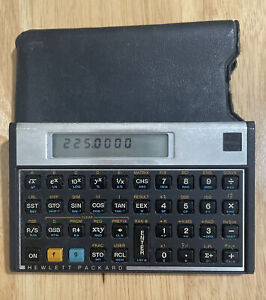 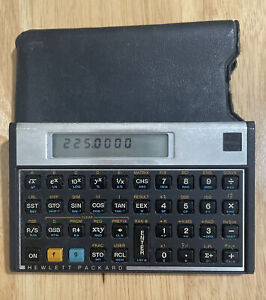 14
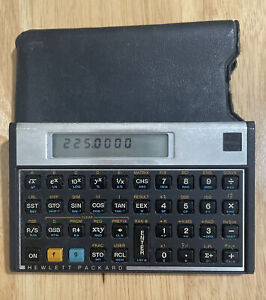 ROM,RAM,
Keyboard, Display
Oscillator
Resistor, Capacitor
Keep-Alive
Capacitor
CPU
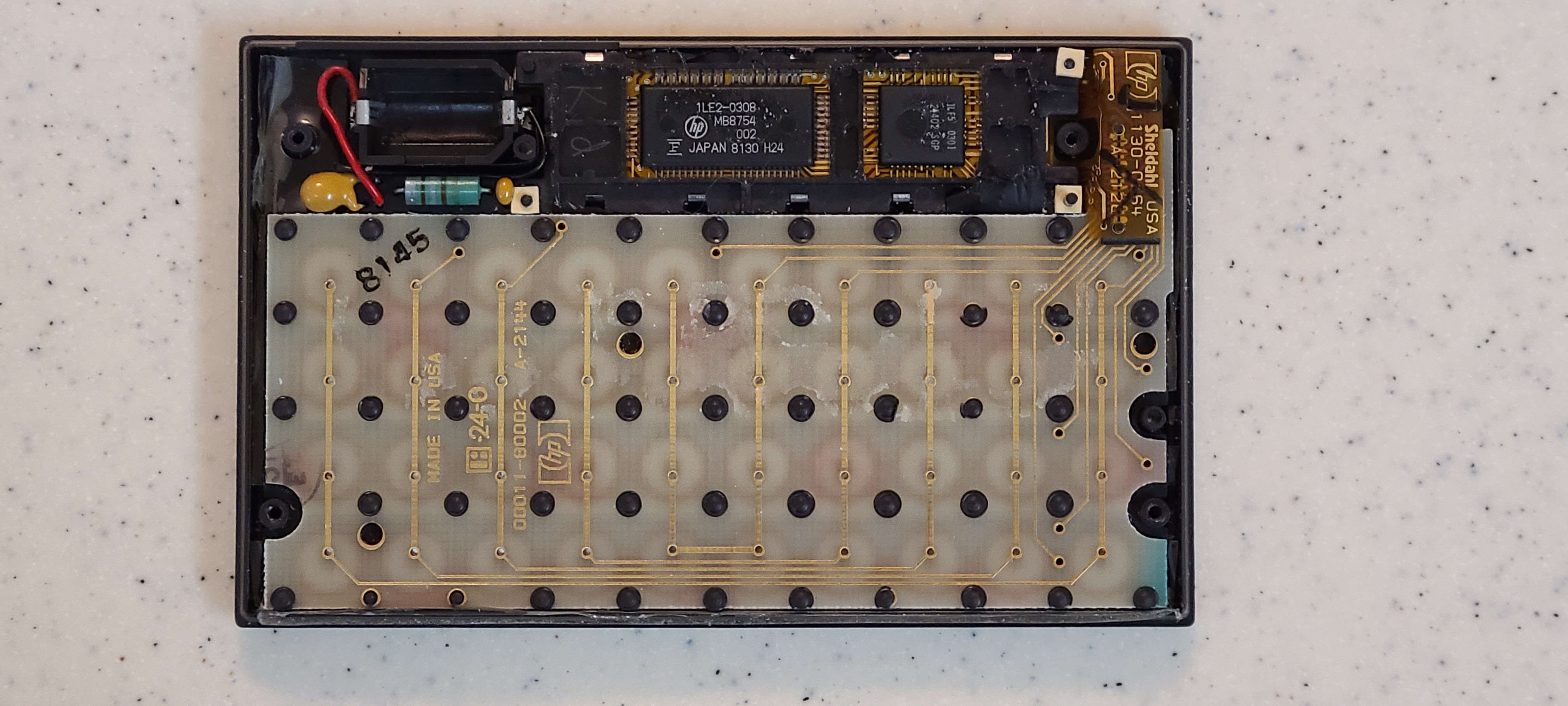 Voyager SystemHP10, HP11,HP12
(2) ICs
(2) PCBs
1 Higher cost 
Plastic Dam
PCB-PCB connection
Wires
Non-surface mount R and Cs
* Big THANK YOU to Bob Prosperi for this photo!
ESD
Spring
15
[Speaker Notes: The voyager system was more integrated than previous calculators. No chip on board hybrids.
But it still had multiple Ics
2 PCBs, electronics are on polyimide.
PCB to PCB connections
Wires
Non surface mount

Thank you to Bob for this photo!]
ROM,RAM,
Keyboard, Display
Oscillator
Resistor, Capacitor
CPU
Keep-Alive
Capacitor
Voyager SystemHP10, HP11,HP12
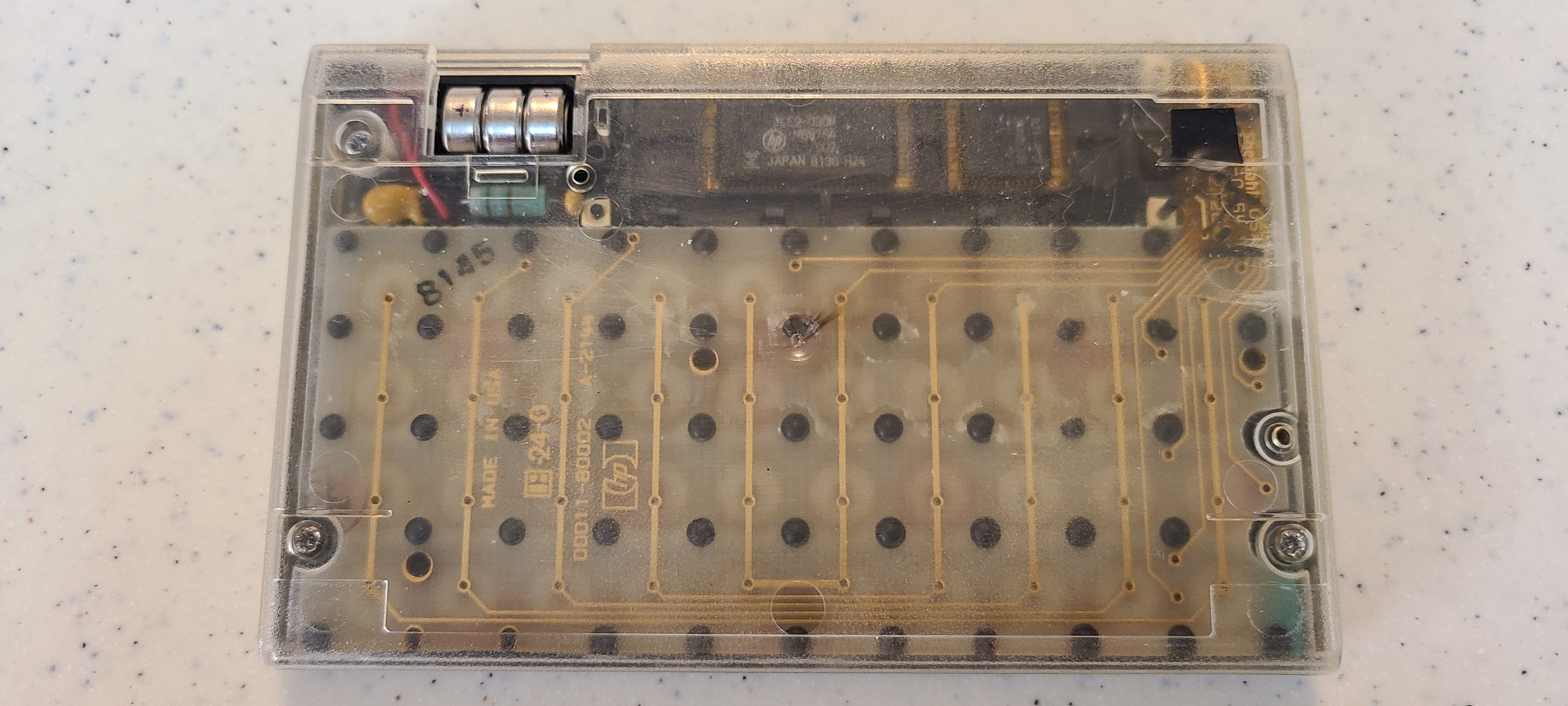 (2) ICs
(2) PCBs
1 Higher cost 
Plastic Dam
PCB-PCB connection
Wires
Non-surface mount R and Cs
ESD
Spring
* Big THANK YOU to Bob Prosperi for this calculator!
16
[Speaker Notes: The voyager system was more integrated than previous calculators. No chip on board hybrids.
But it still had multiple Ics
2 PCBs, electronics are on polyimide.
PCB to PCB connections
Wires
Non surface mount

Thank you to Bob for this calculator!]
SST Voyager SystemHP10, HP11, HP12
SST
(72p QFP)
Oscillator
Resistor, Capacitor
Keep-Alive
Capacitor
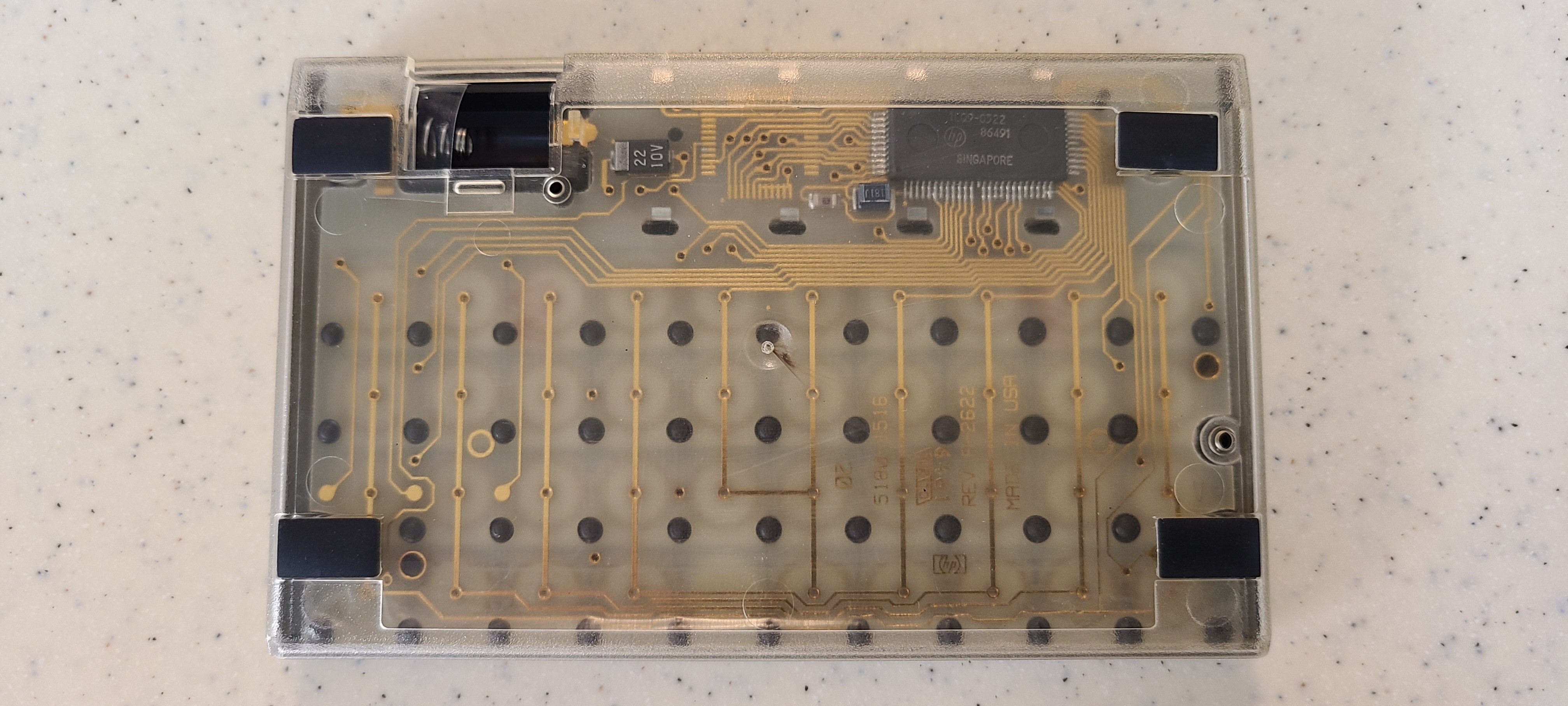 (1) IC
(1) 2 layer PCB
No Plastic Dam
No PCB-PCB connection
No Wires
All surface mount        R and Cs
ESD
Spring
17
[Speaker Notes: This is an SST voyager system  - read the list  read the blue items]
Project Surprises
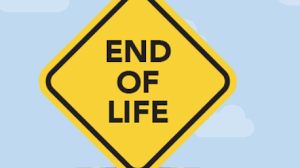 Big one- HP12 was not obsoleted by Pioneer & is still going strong.                      The SST project had a very positive ROI.                                                                      The HP12 outlasted its fab process.                                                                             SST SST was not the last Voyager reimplementation.

How much less robust semi-custom auto place and routed designs were than their original custom designs. 
When all appropriate parasitic were considered HP Spice was reliably spot-on accurate. Simplifying assumptions led to missed timing races and voltage dependent behaviors. 


One example found late in development was the ON-. Timing race.
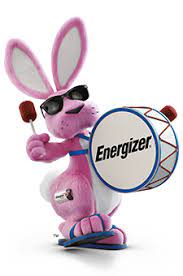 3,1,4,1,5,9,2,6,5,4,
18
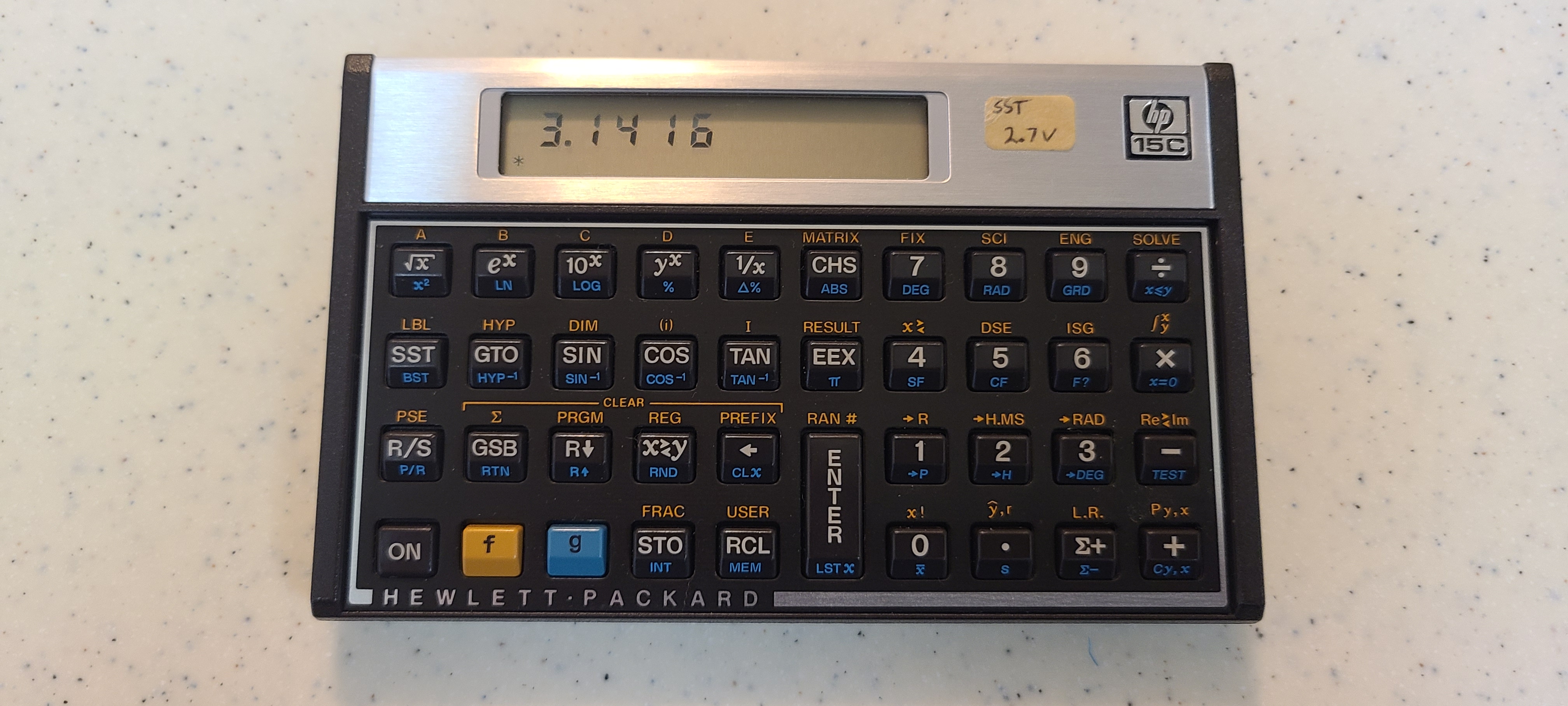 19
[Speaker Notes: This is a marginal prototype- any guesses why it is working?]
20
[Speaker Notes: Un-hiding the label- any ideas WHY it is working?
Any ideas HOW it is working?]
Voyager SystemHP15
15C 
2ndROM
Oscillator
Resistor, Capacitor
Keep-Alive
Capacitor
SST
4 screws
Under pads
21
[Speaker Notes: Looking at the back of the marginal unit, it’s a 15 so it has a second IC.
Let’s zoom in for a closer look at the battery compartment]
Voyager SystemLow Voltage Workaround
22
[Speaker Notes: In the middle, that’s a nylon washer with a diode draped over it 
1.5+1.5- diode drop gets us to a working low voltage]
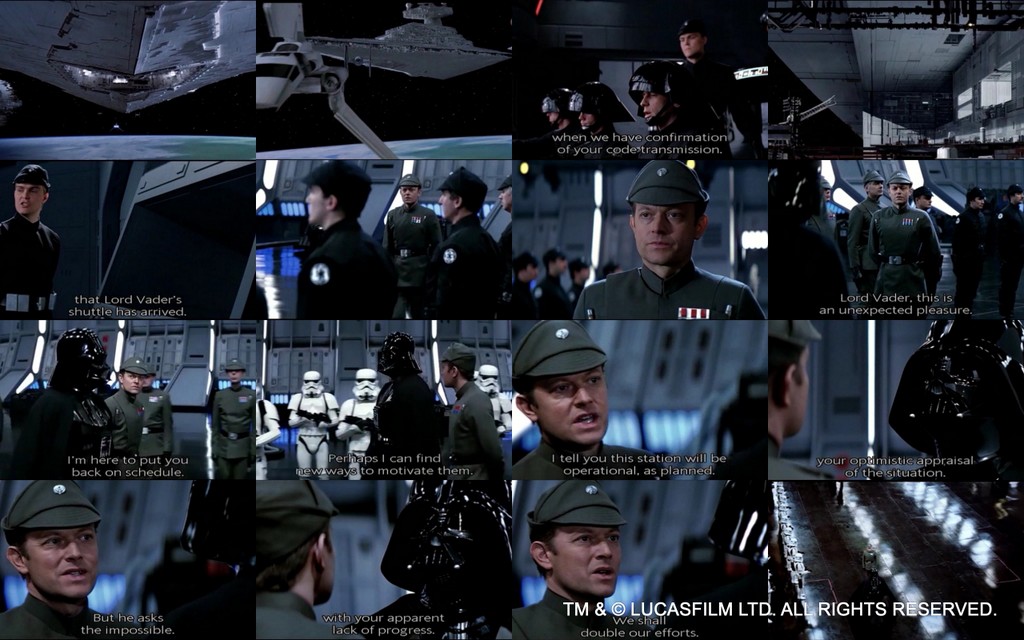 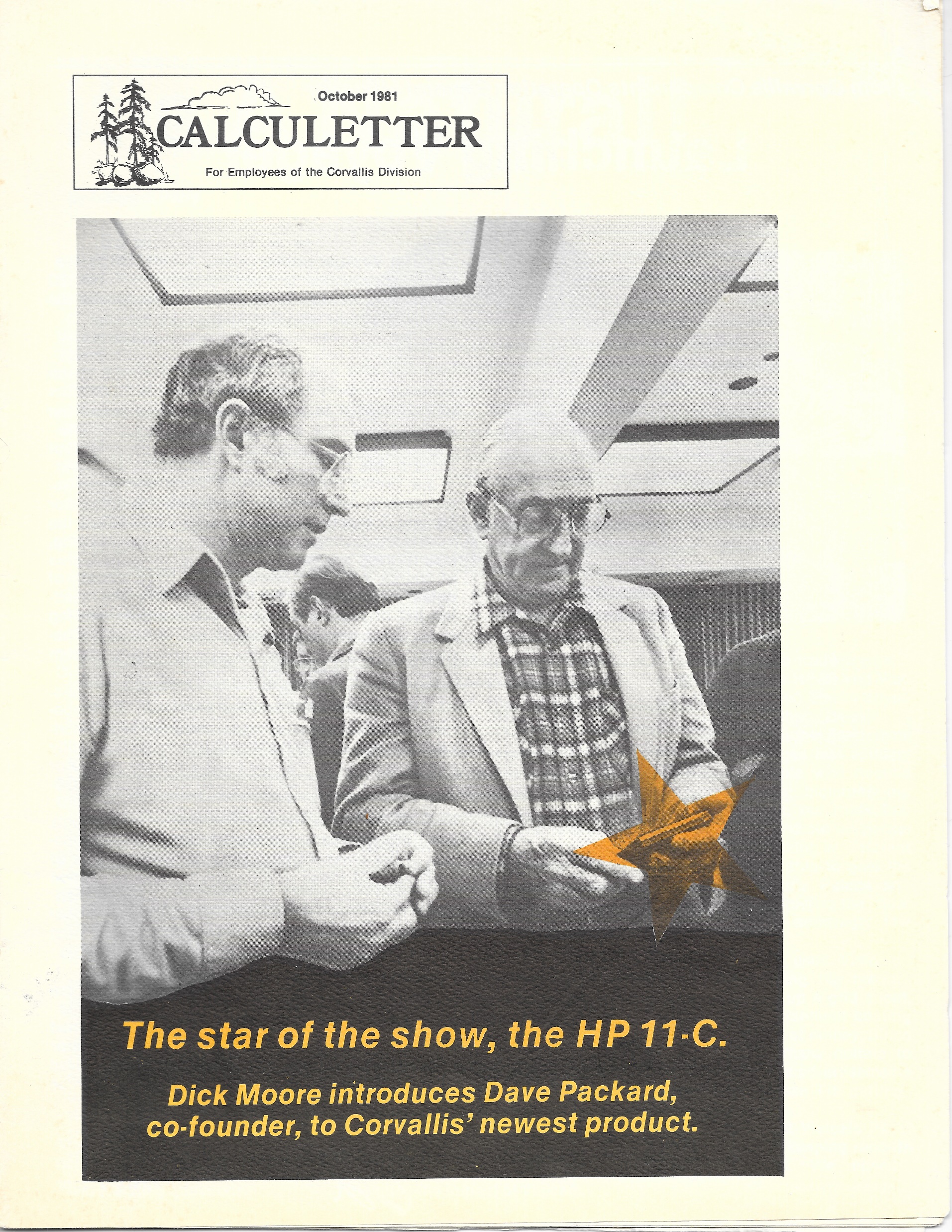 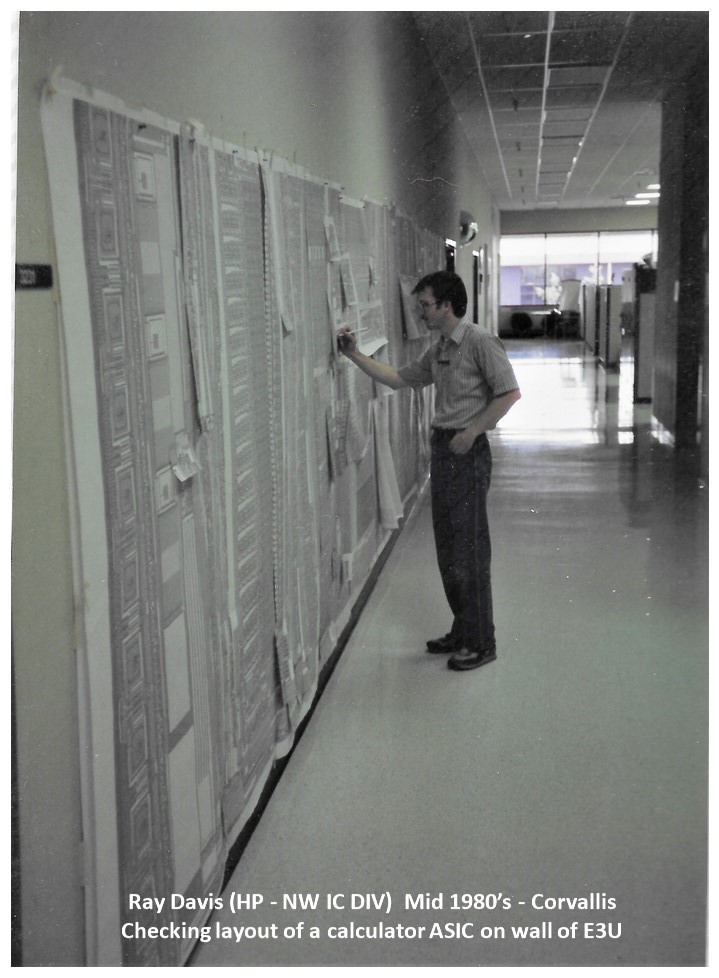 Summary
Voyager Context / Challenges
What is SST
Project goals
HP organization context
Corvallis Site
ICBD History
Why Corvallis
Calculators,      Portable Computers, Components
Return of the Jedi
IC 
Design team
Design description
Design Process
Verification
Project surprises
Summary
Epilogue –then & now
Post SST: HP12C,DM12L, series
Semiconductors
HP Site
TM & © LUCASFILM LTD. ALL RIGHTS RESERVED.
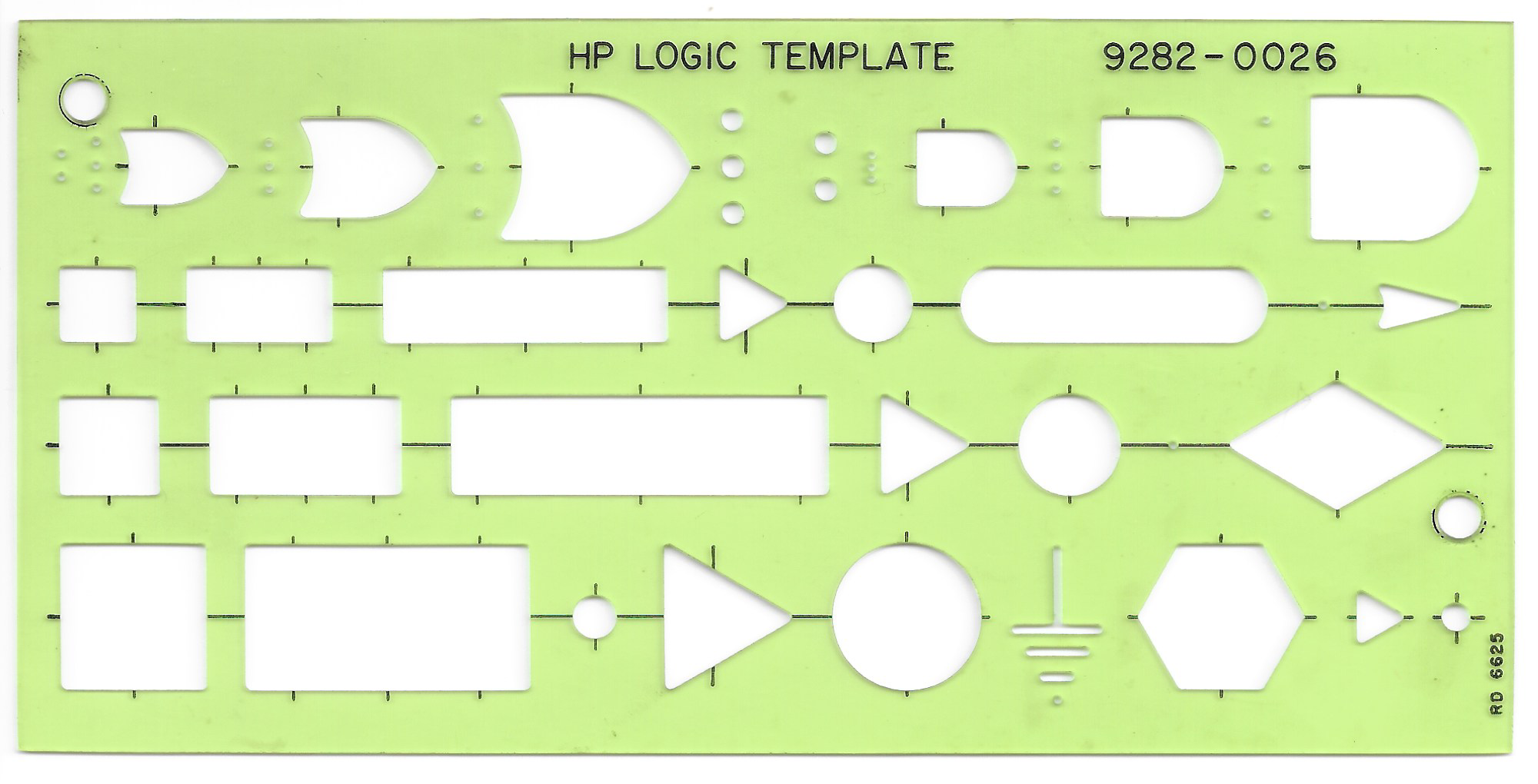 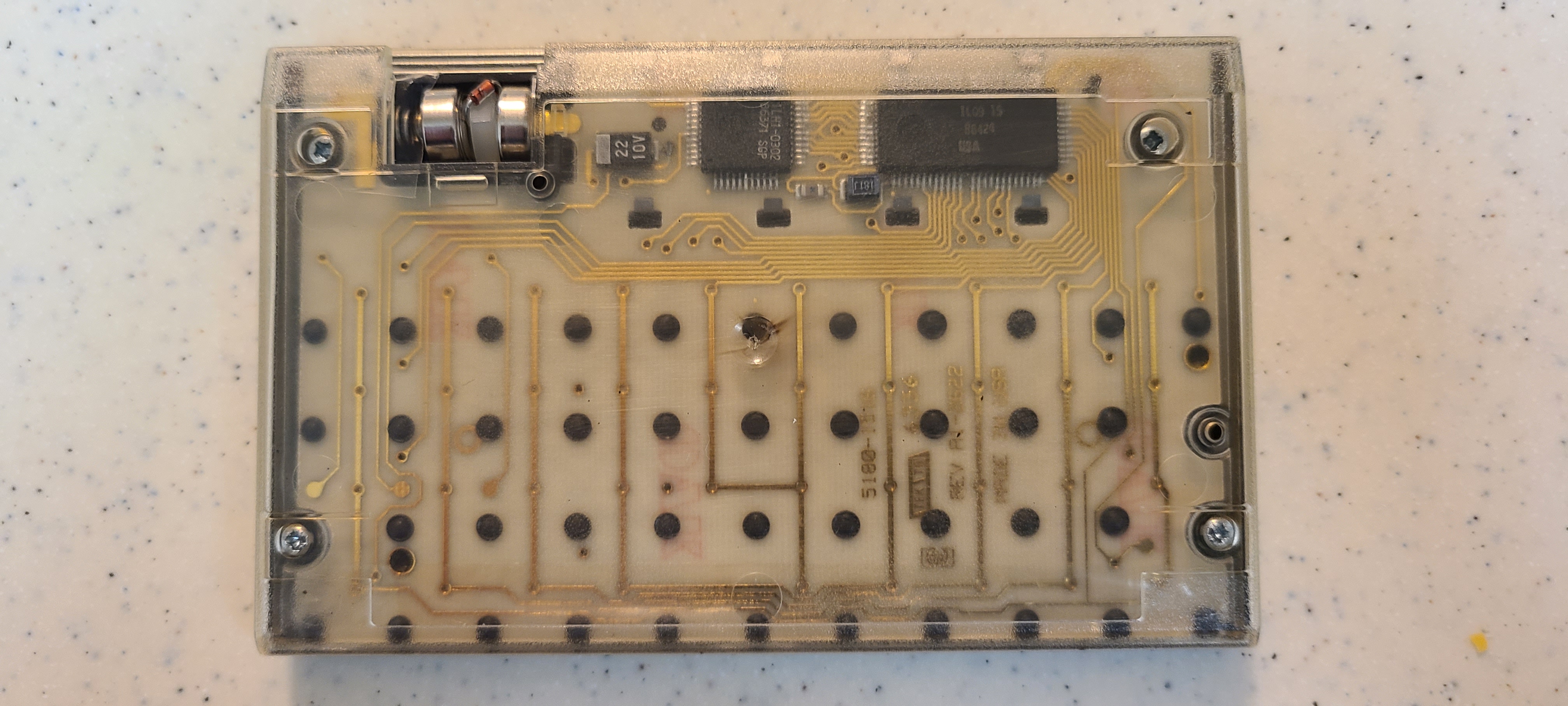 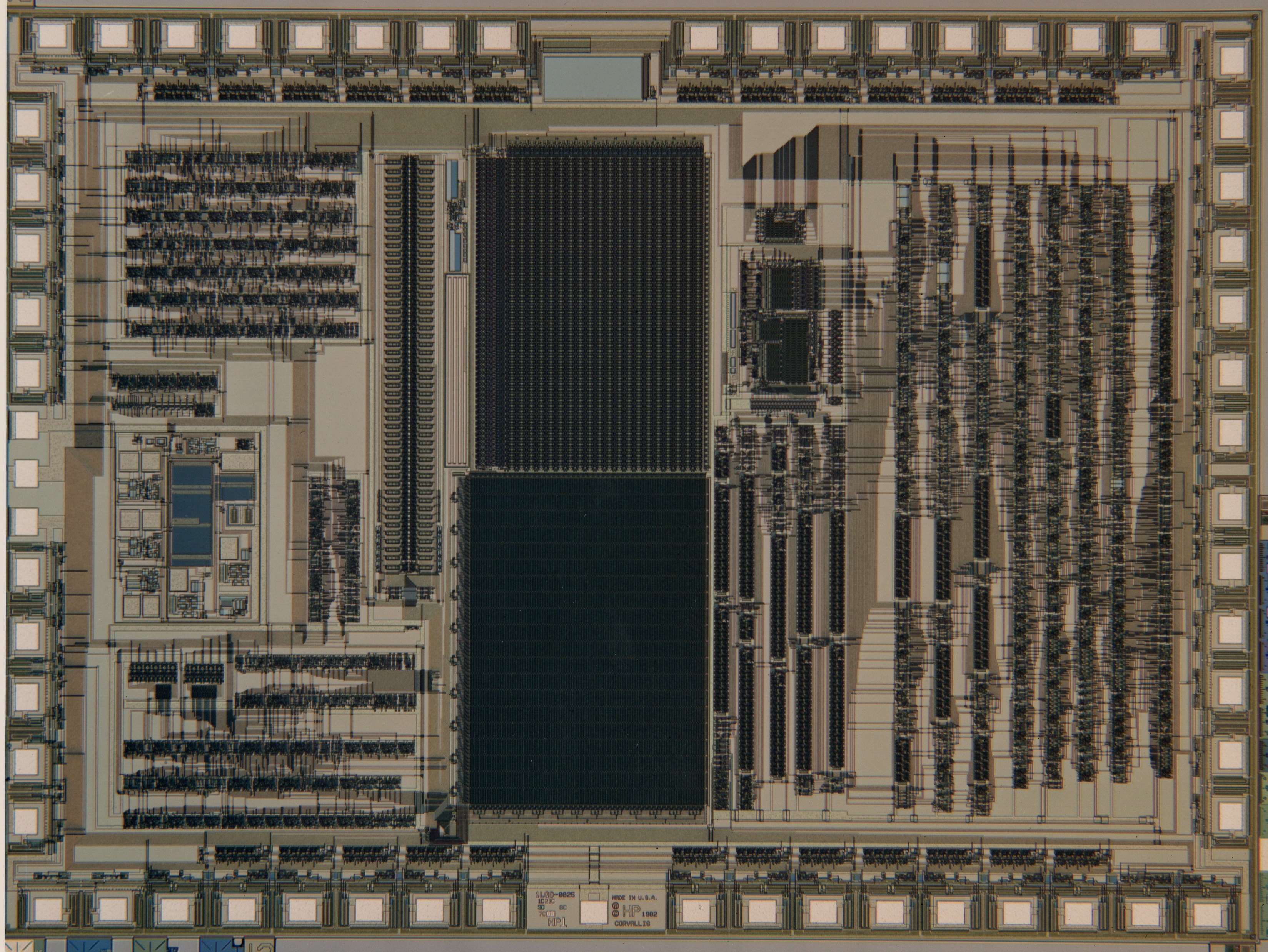 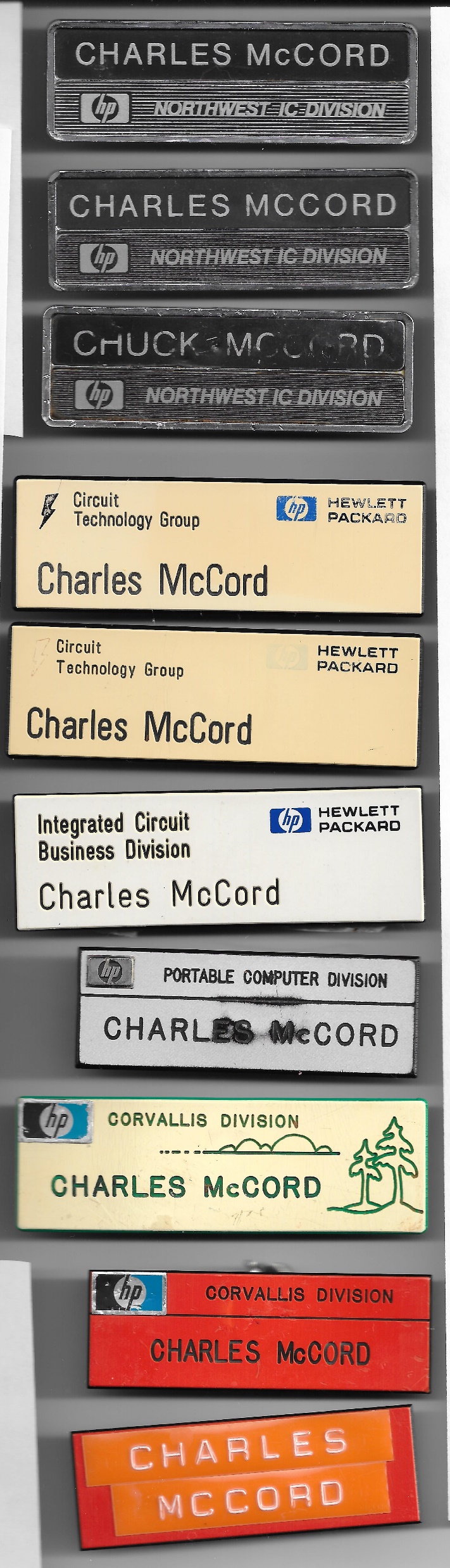 Thank You!!
3,1,4,1,5,9,2,6,5,4,
23
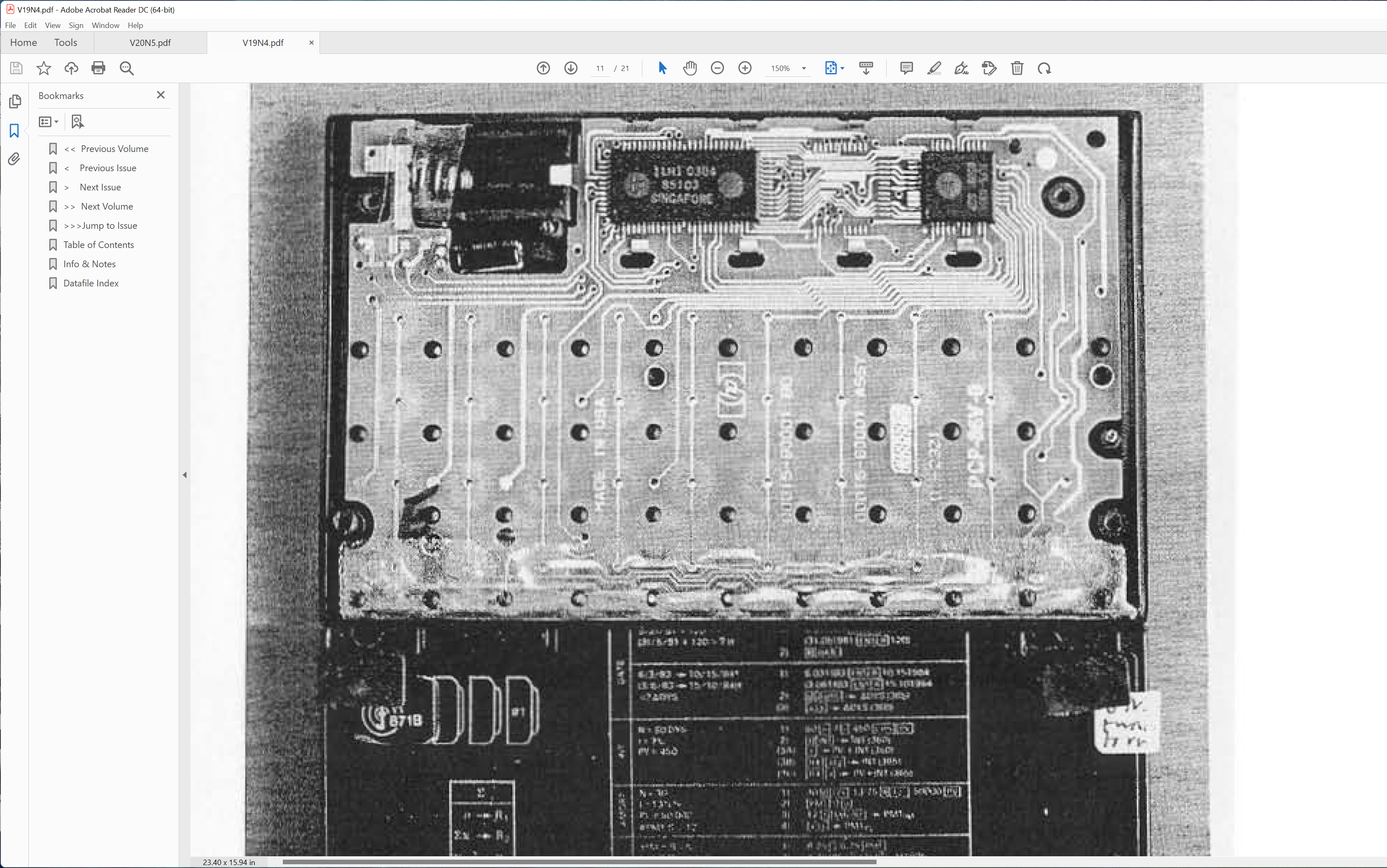 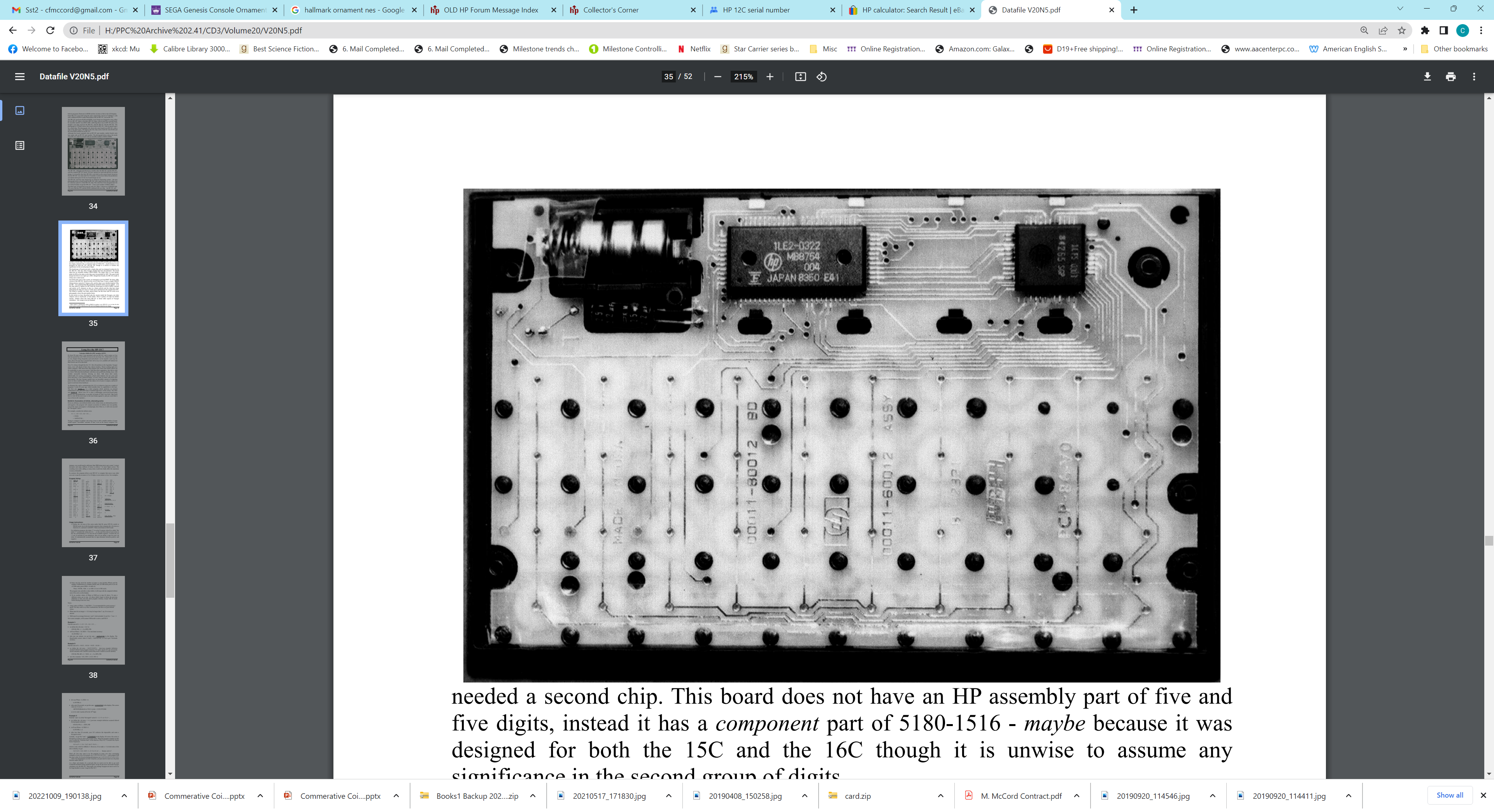 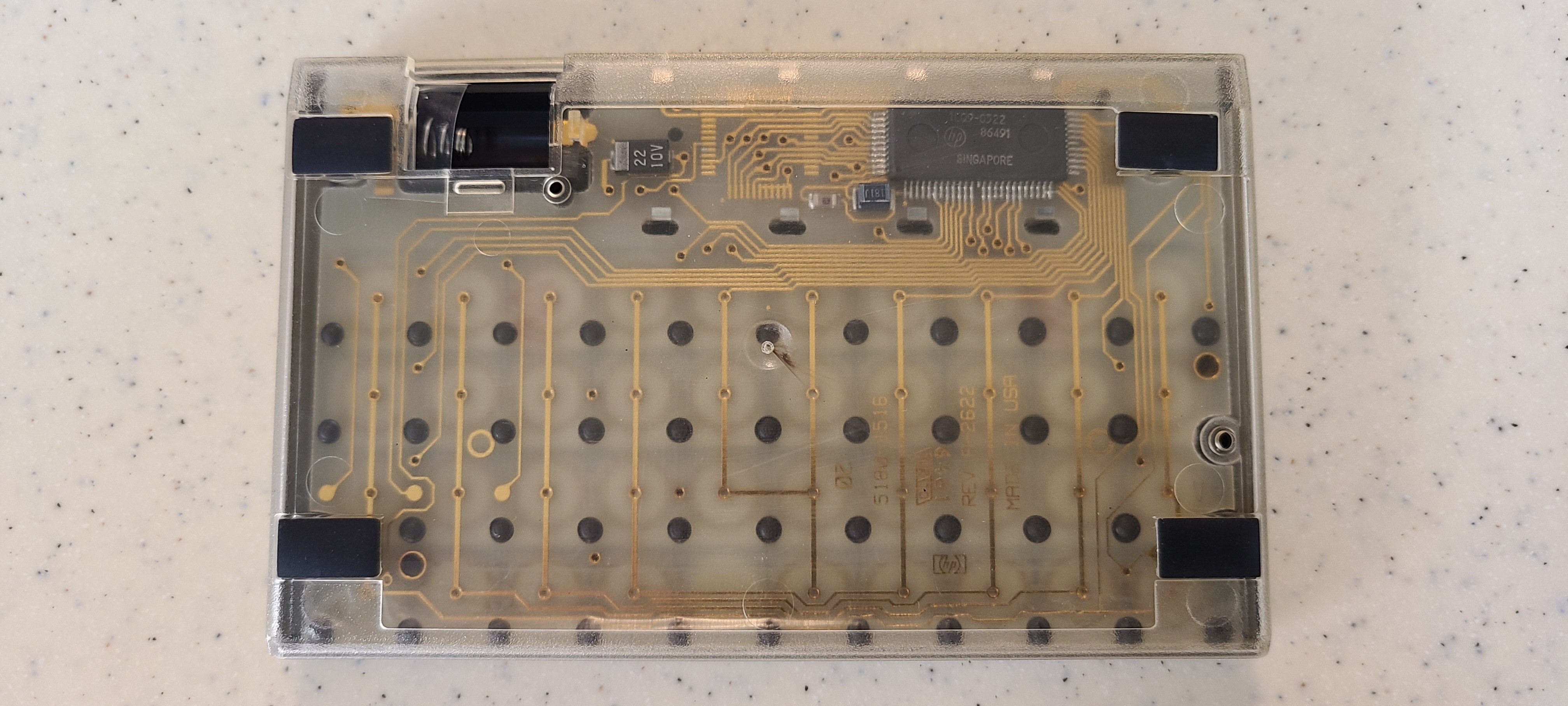 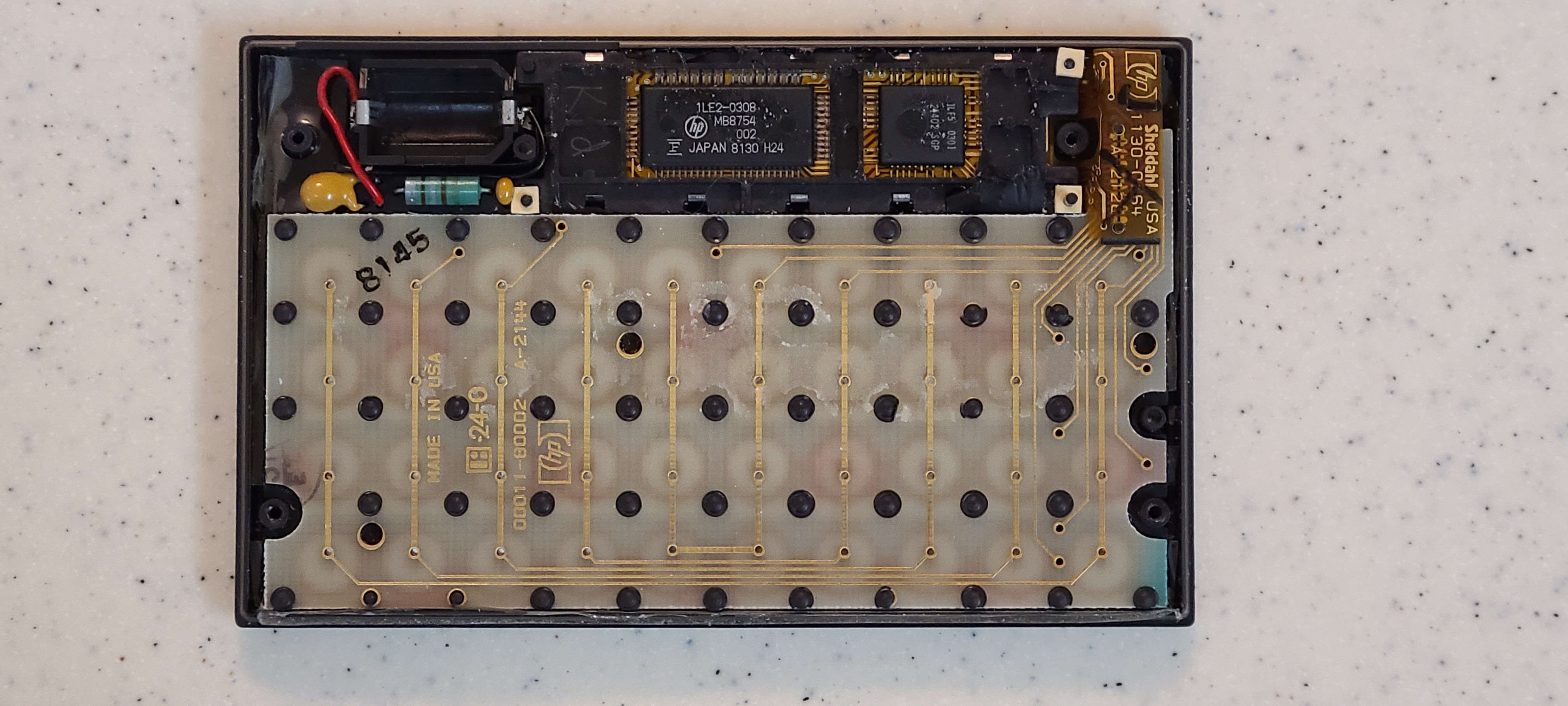 HP12C 1982wk18 USA 2218A04935
Post SST HP12
Post SST HP12
SST HP12 1982 USA 2222A#####
SST HP15
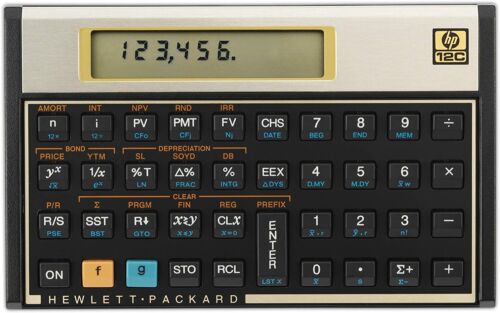 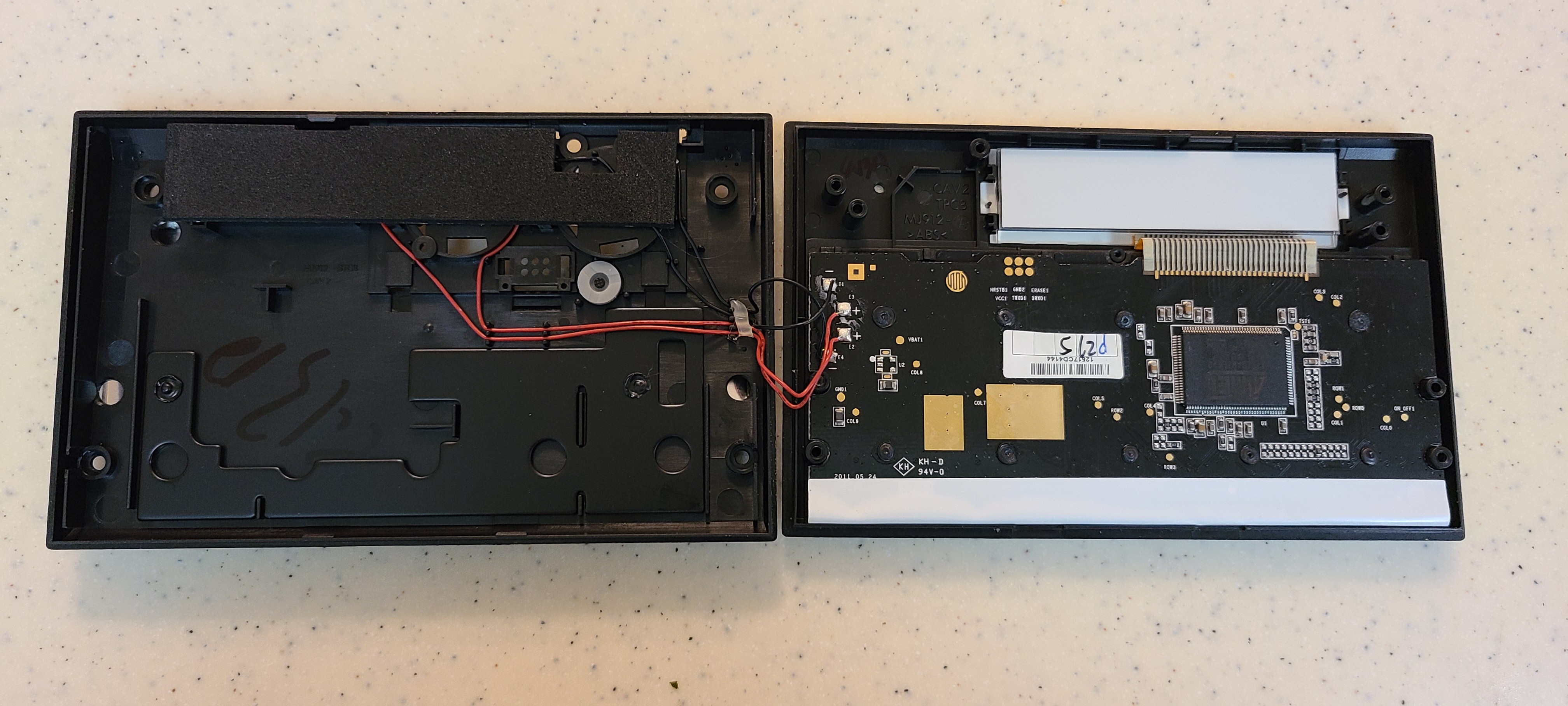 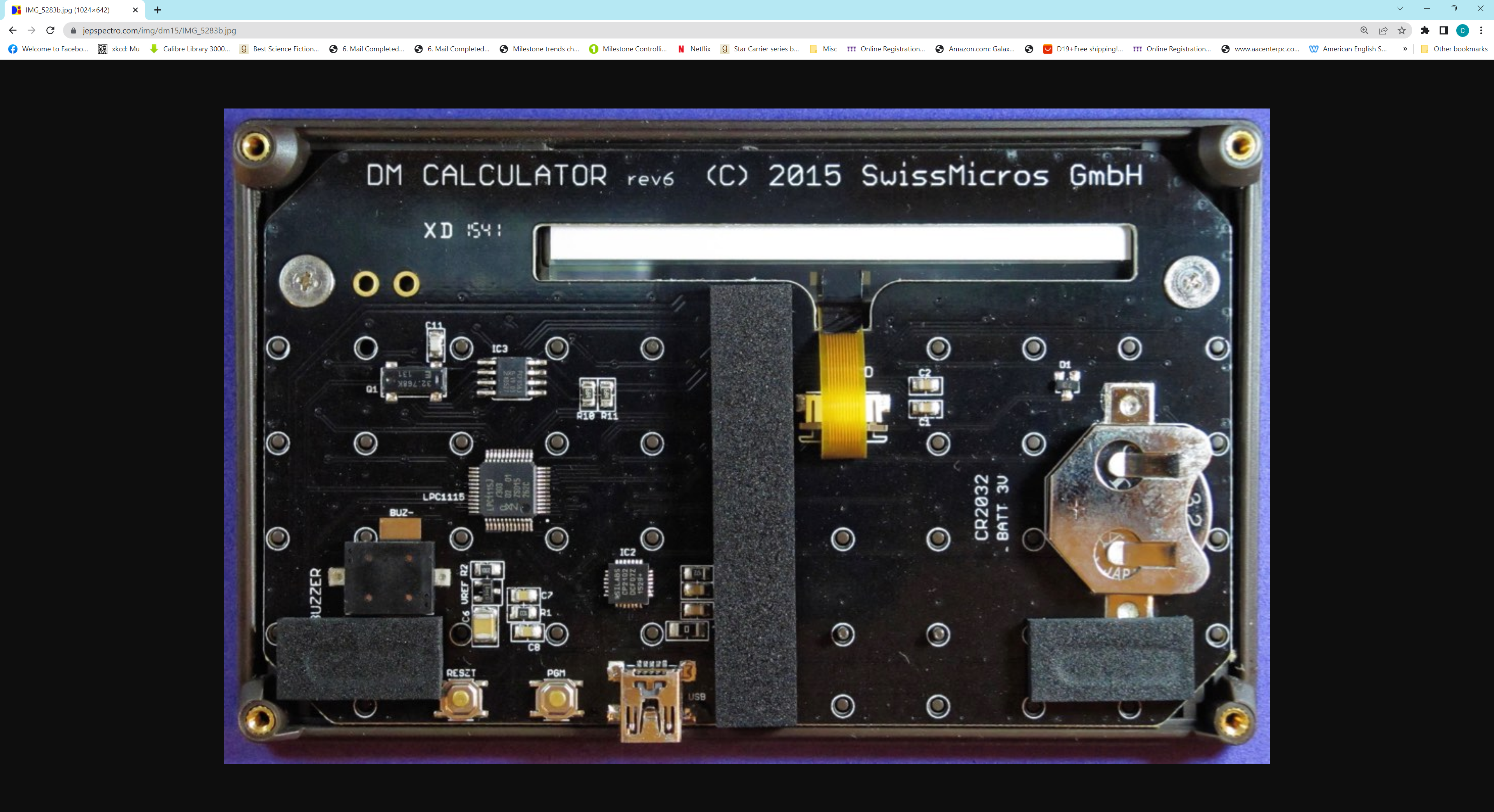 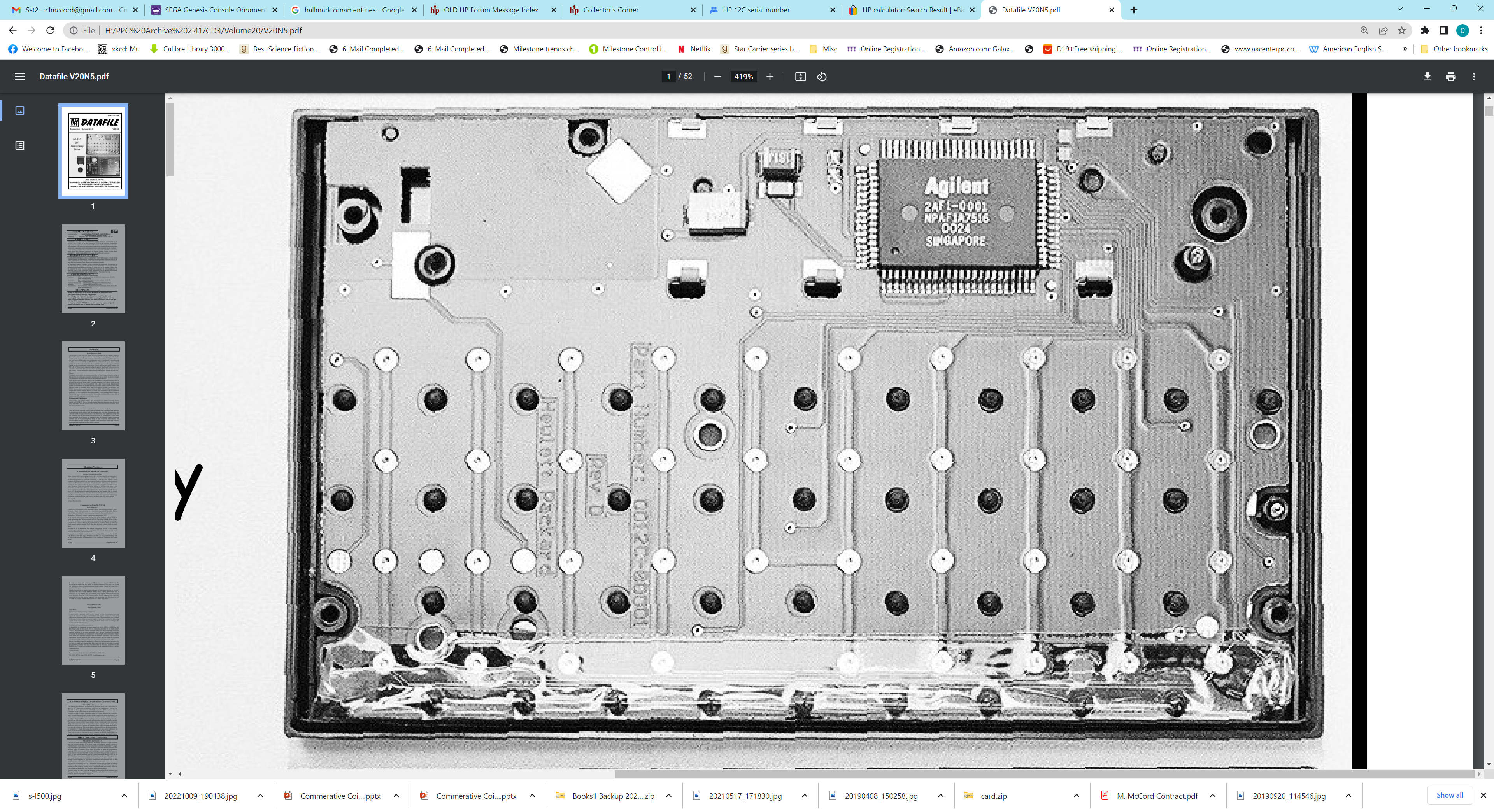 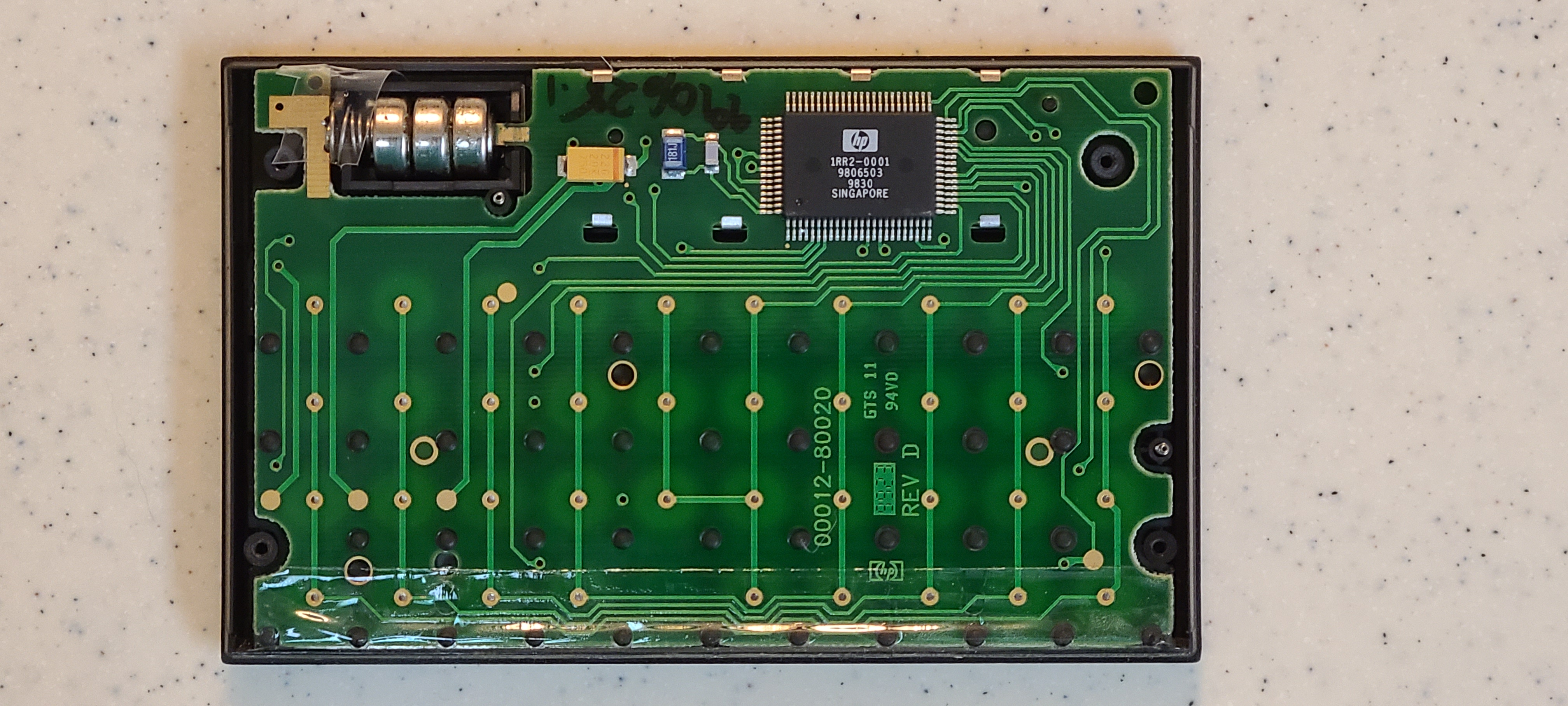 Voyager System
HP12C 1999wk29 Malaysia MY92902542
“Why do this? So far as the user is concerned, all HP-12Cs work the same way and give the same results. Yet to some HP fans, and hardware hackers, this is not the whole story – we want to know how it works – and how it changes.”
Swiss Micro DM15L
HP12C 2012 Invertec 4CY2320481
HP12C 2001wk17 China CN11700887
The HP-12C Project – Inside the Voyagers
Tony Duell, #788 and Włodek Mier-Jędrzejowicz', #9
Datafile V20N5
24
cfm
2022
[Speaker Notes: Voyager ancestry photo. B/W photos from Datafile articles. Nice quote!]
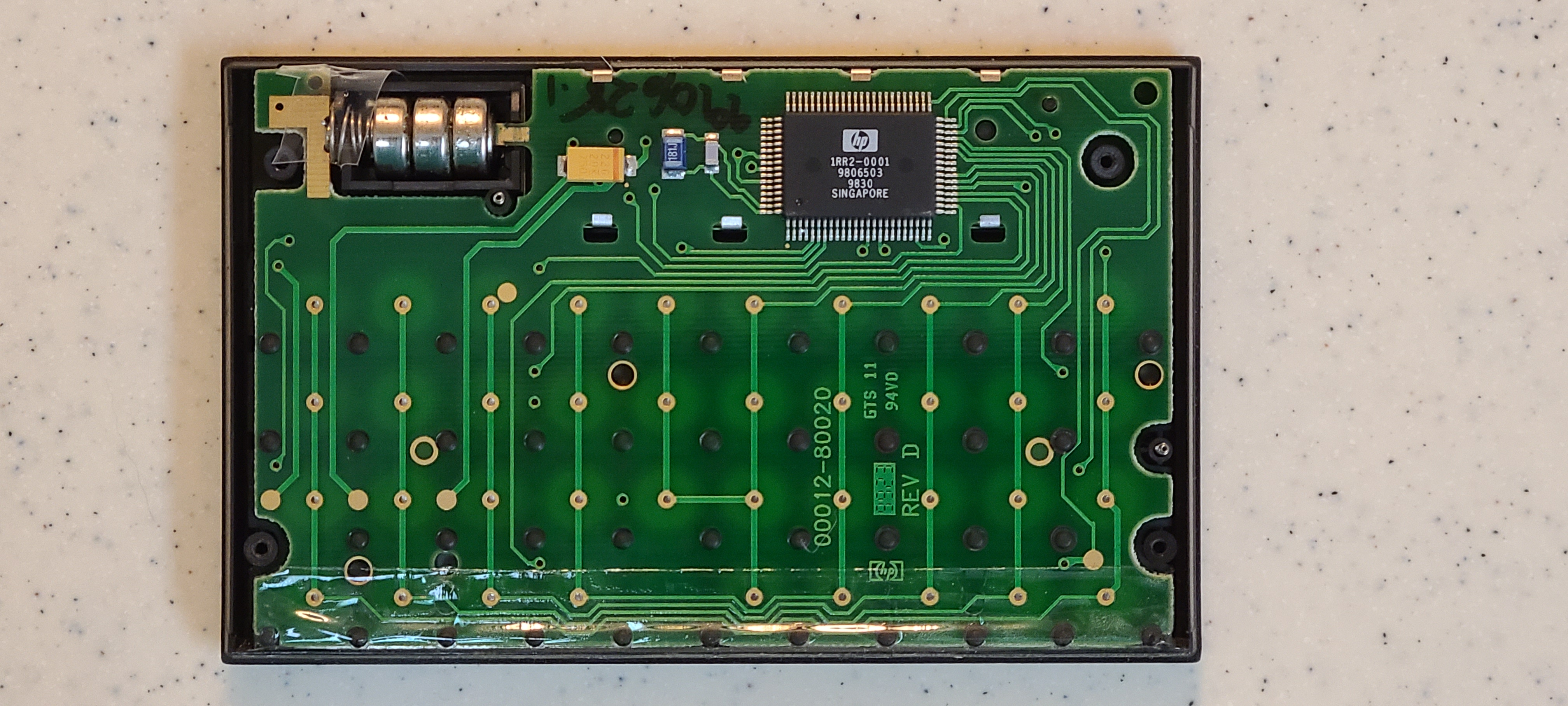 HP12
HP12C 
1999wk29
 Malaysia 
MY92902542
MY92902542
Post SST 12C
Conductive Rubber
Reset
HP12C
 2012 Invertec
4CY2320481
Foam LCD Support
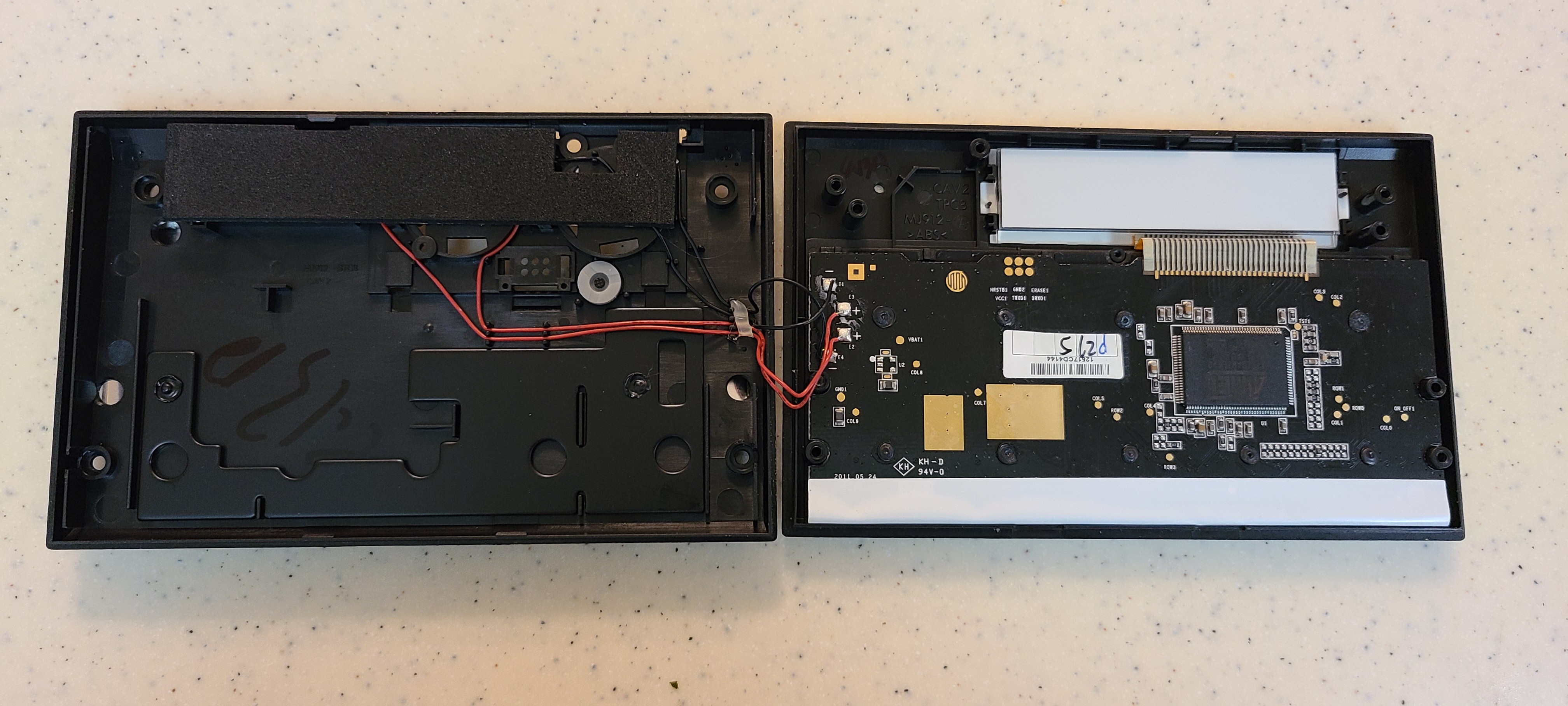 * Big THANK YOU to Bob Prosperi for this calculator!
Weight/ Back Stiffener
4 Battery Wires
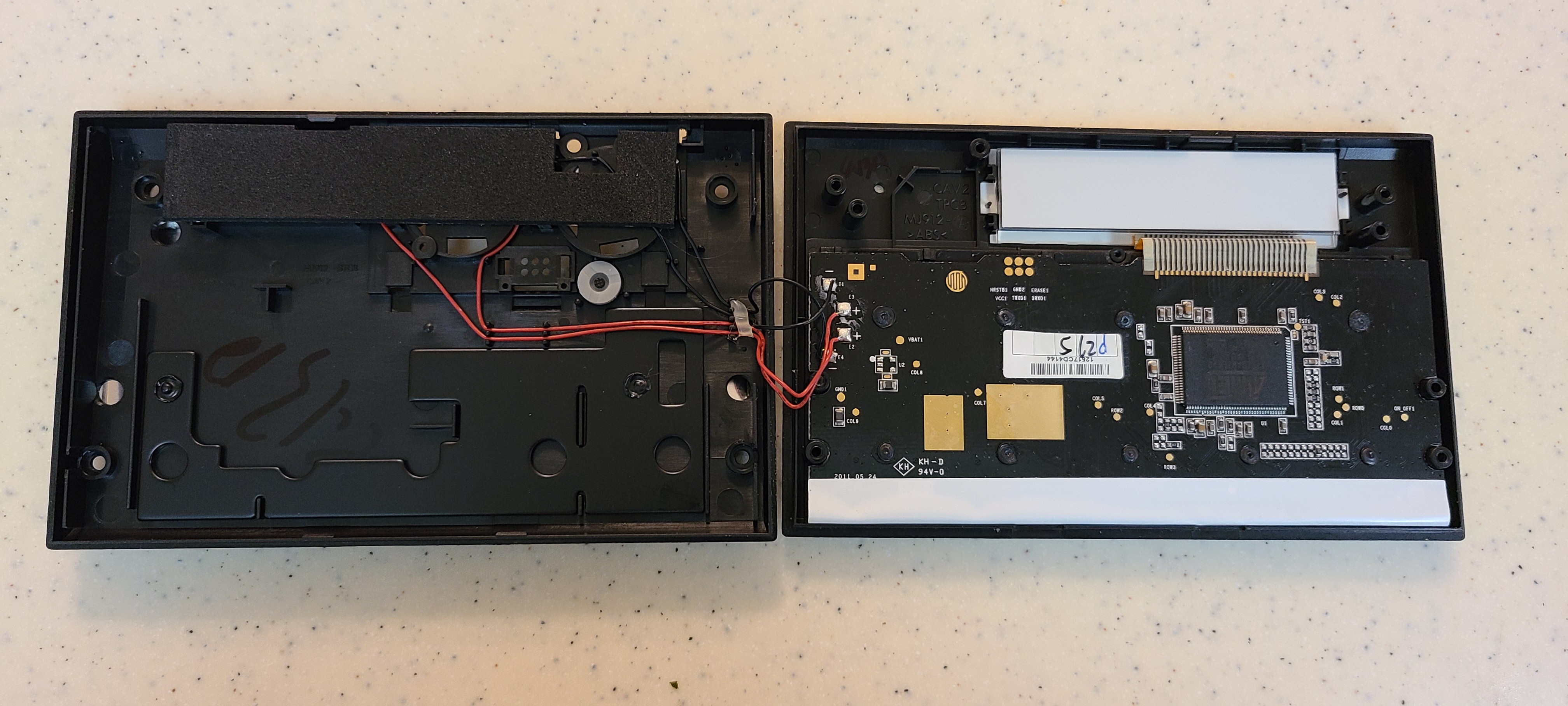 Post SST 12C
1 Multi-layer
 PCB
Programming
Port?
Flex connection to LCD
HP12C
 2012 Invertec
4CY2320481
* ATMEL
128kb flash
6kb SRAM
7 Seg drv
USART
SPI
…
ATMEL AT91SAM7L128-AU
 1213/1S7532*
Voltage Regulator +
2  SMT Resistors
33+ SMT
Components
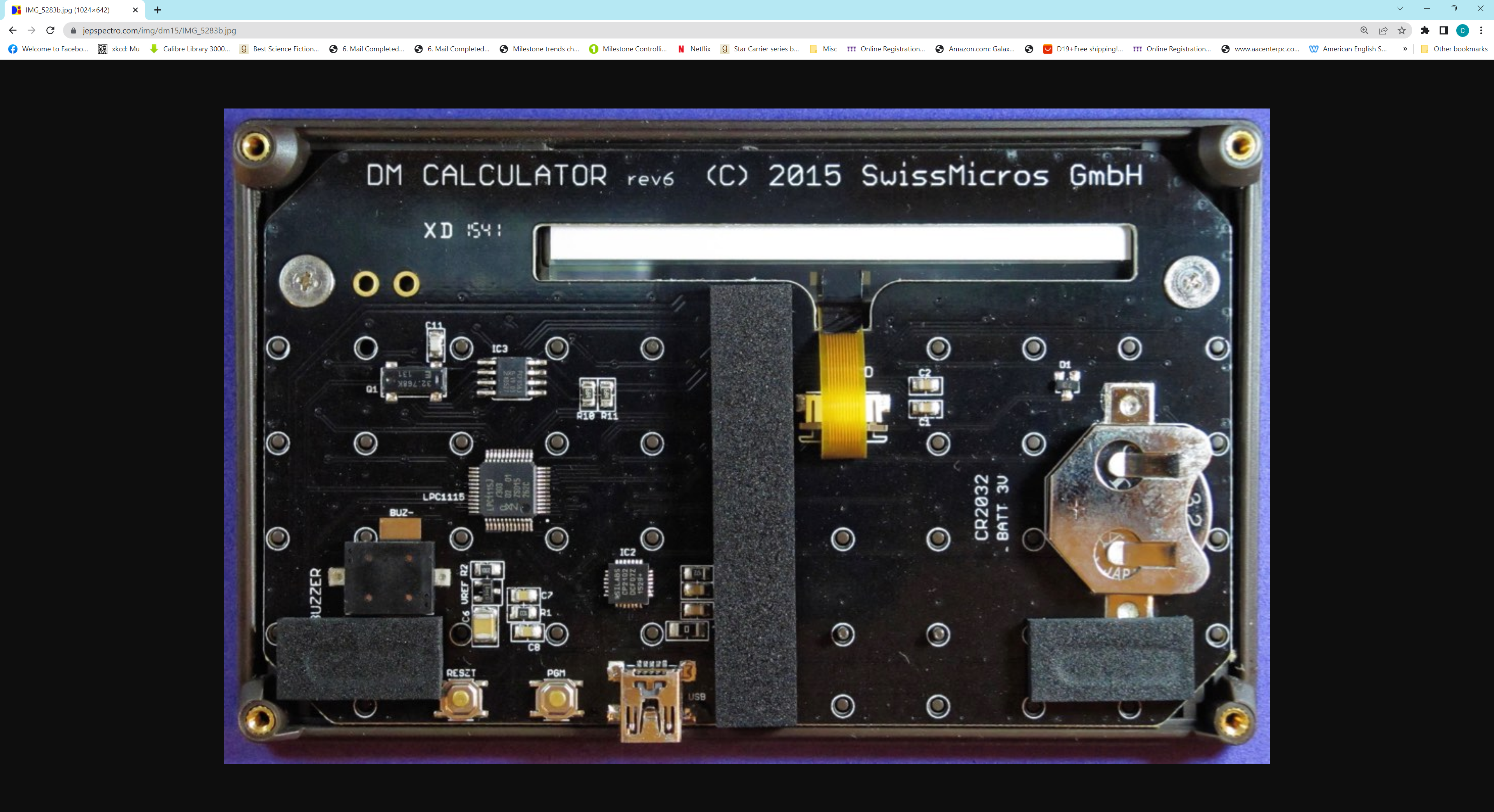 DM15L
https://
jepspectro.com/
img/dm15/
IMG_5283b.jpg
Epilogue- HP Semiconductors
B3- fab for low leakage CMOS w/1 layer Poly, 1 layer Metal for calculators
B2- higher volume, lower defect density CMOS fab for more advanced nodes for WW HP product use 
Offered foundry services (supercomputers, PC graphics chips, error correction, …)

HP Transitioned Internal CMOS ICs  Foundry service customer
Transitioned B2 Fab  Inkjet print head manufacturing

Internal CAD  Industry CAD
29
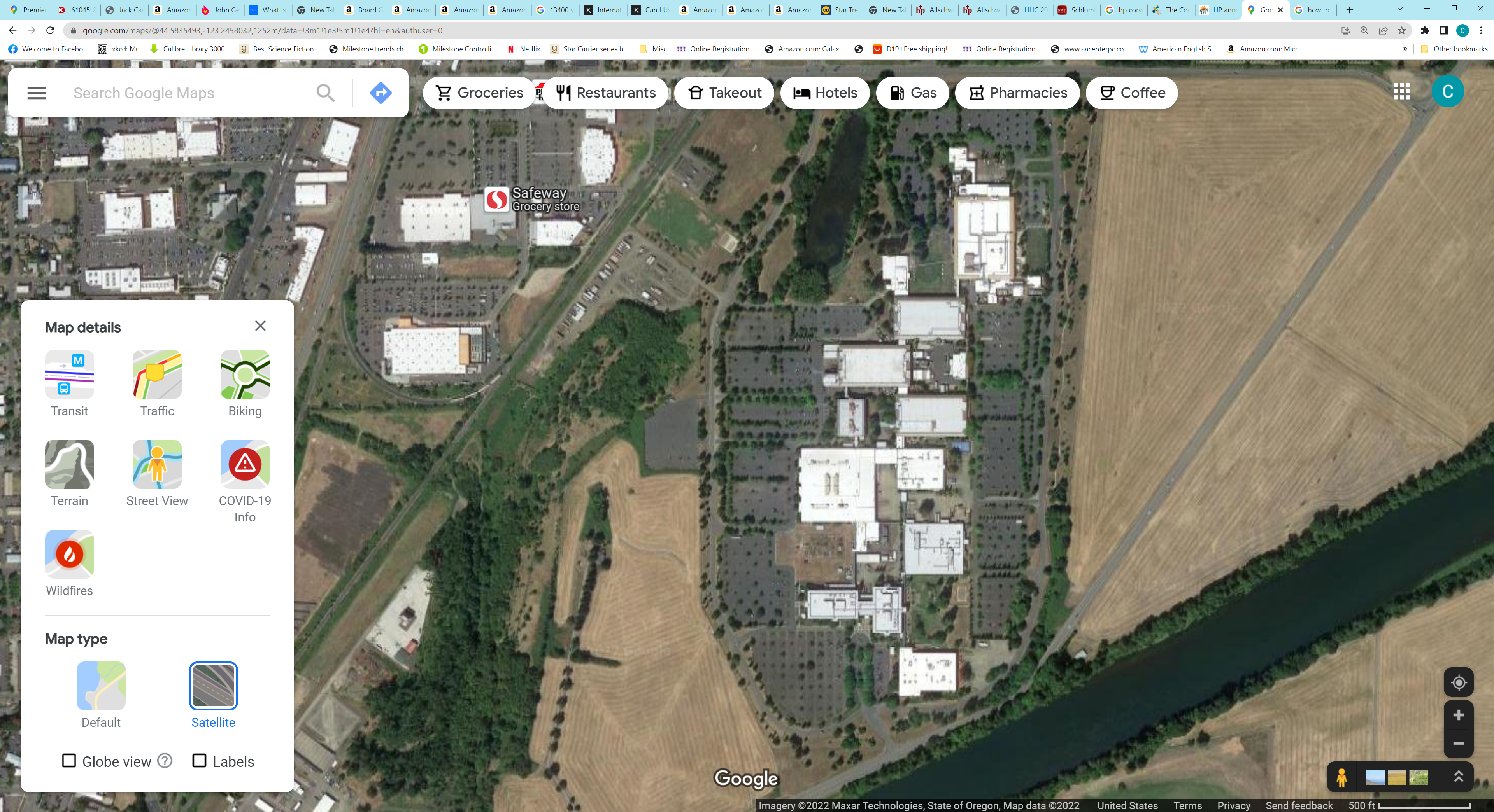 HP CV Site over time
In 1980 only B3 & B4, w/B5 in progress
B3, B4, B5 are all standard HP Bigfoot buildings
- B4: Front lobby
         Cafeteria
         Offices
         Plastic Molding, CNC machines
         Wave solder
          PCB & Final Assembly
- B3: CMOS fab, ATE, Offices
- B5: Initially empty (played Frisbee)

Later
- C: dedicated Cafeteria built as site grew
- B2: super bigfoot fab and office space
Service had its own building

Even later 
Other buildings as IJBU grew

At one time before Compaq acquisition Corvallis site was HP’s largest site
2
C
3
4
5
Service
30
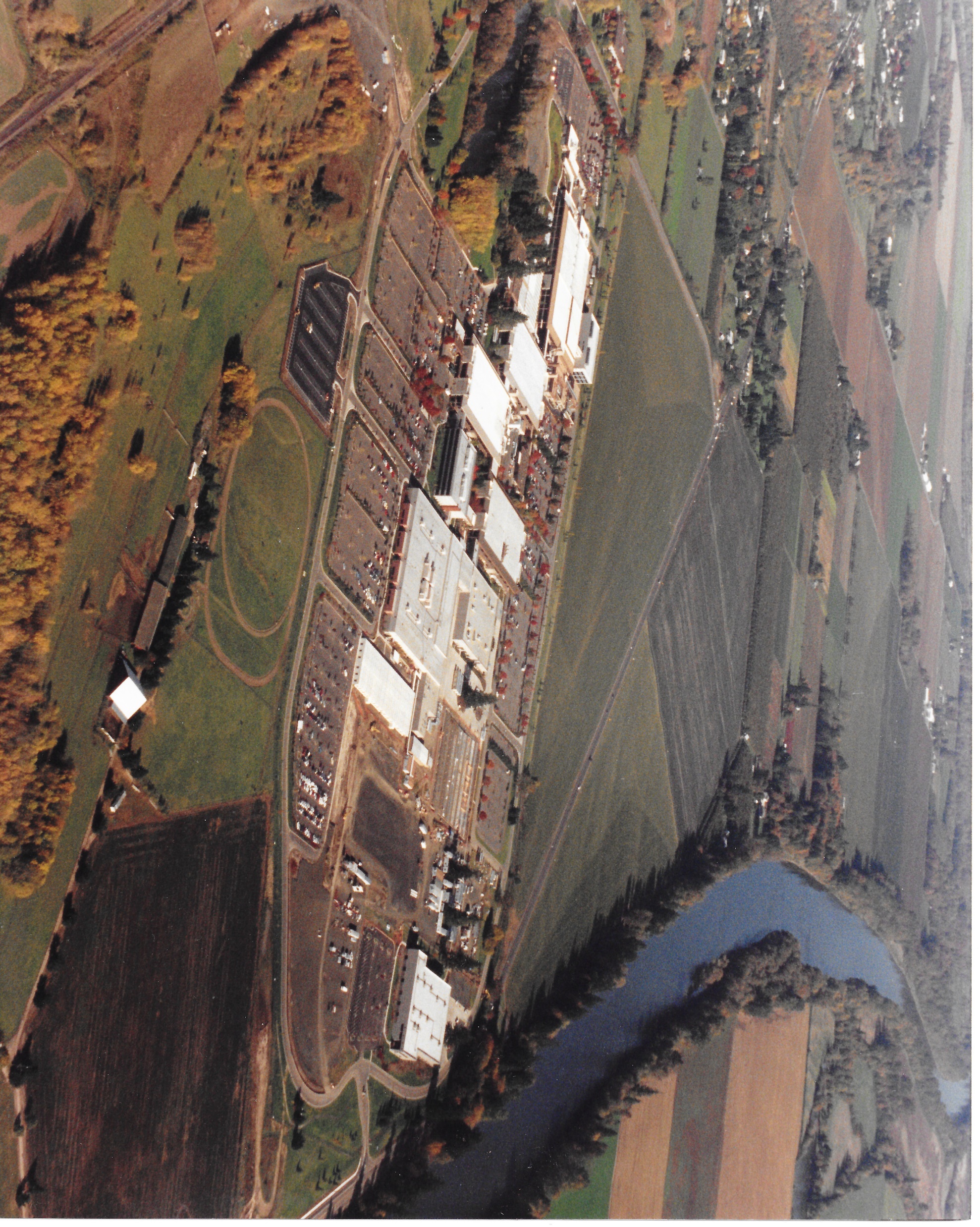 31
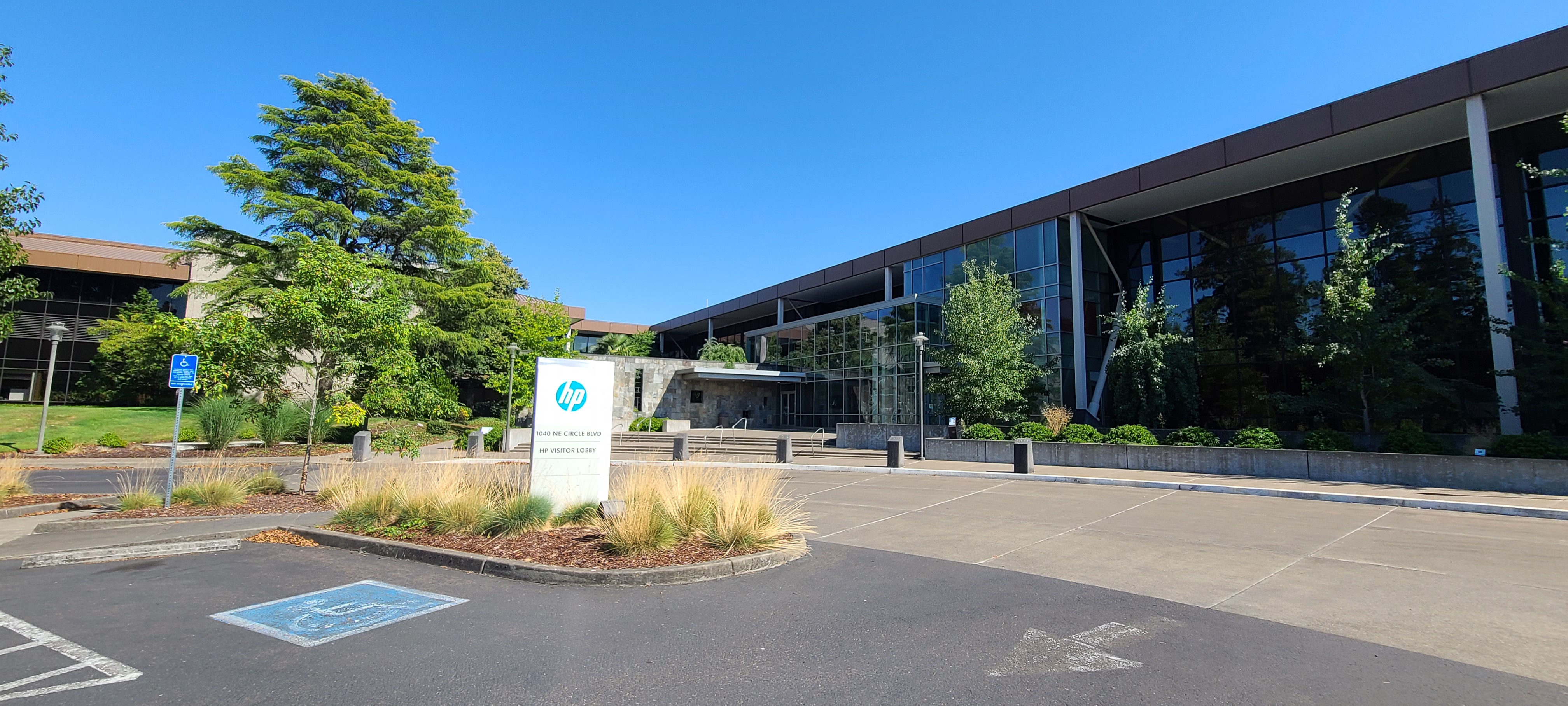 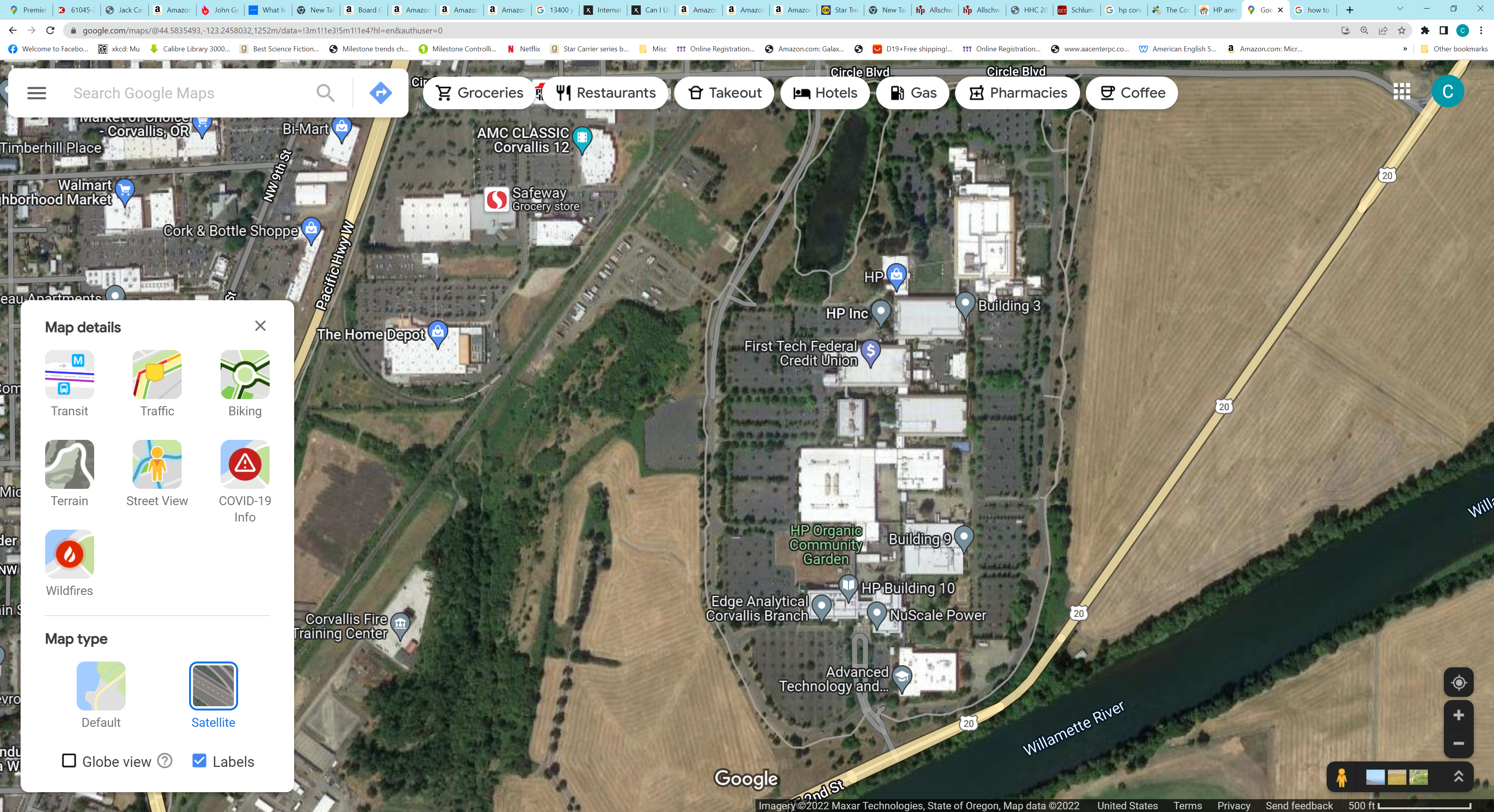 1010 NE Circle Blvd SiteToday
HP is still there, not occupying all the buildings
Site is now a business park
Demolished unused B1 office building
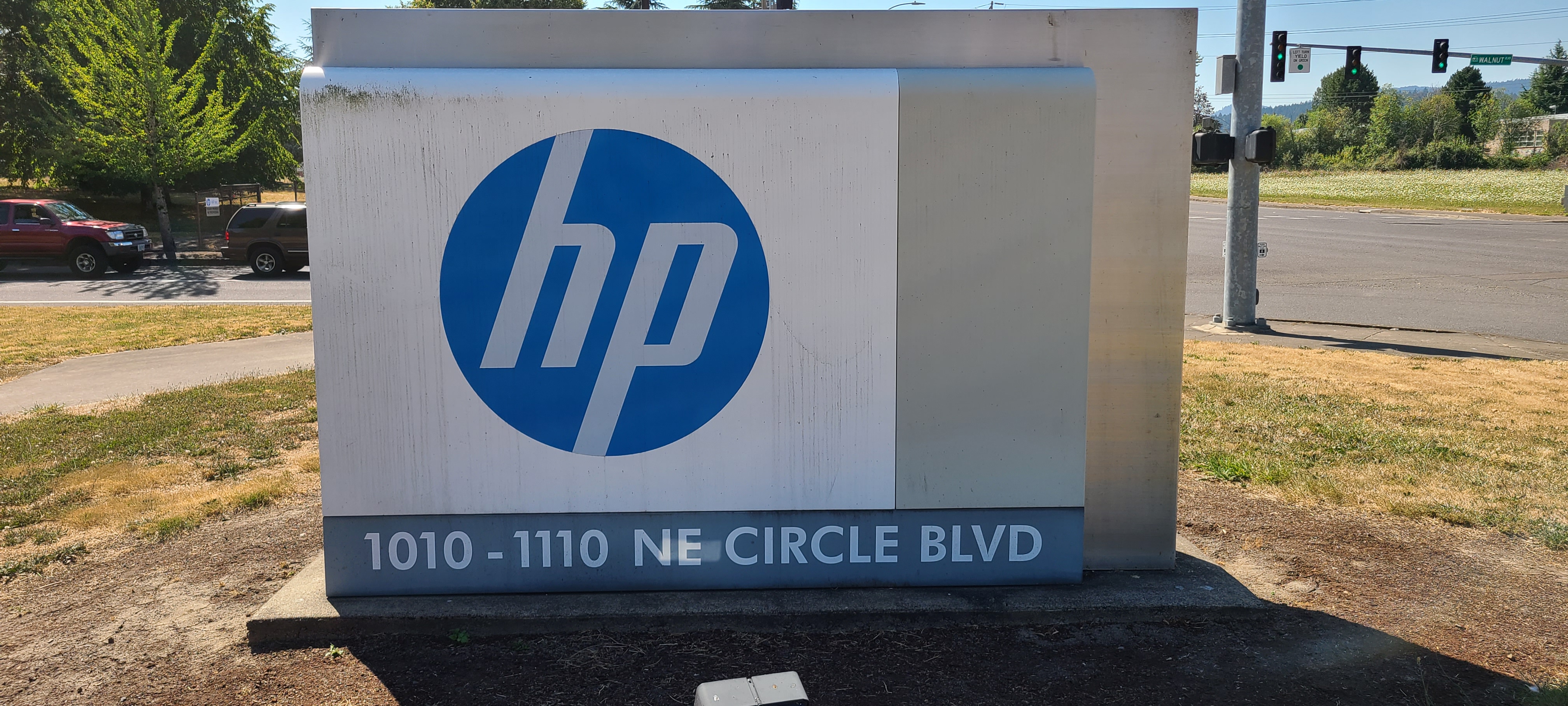 32
Cfm 2022
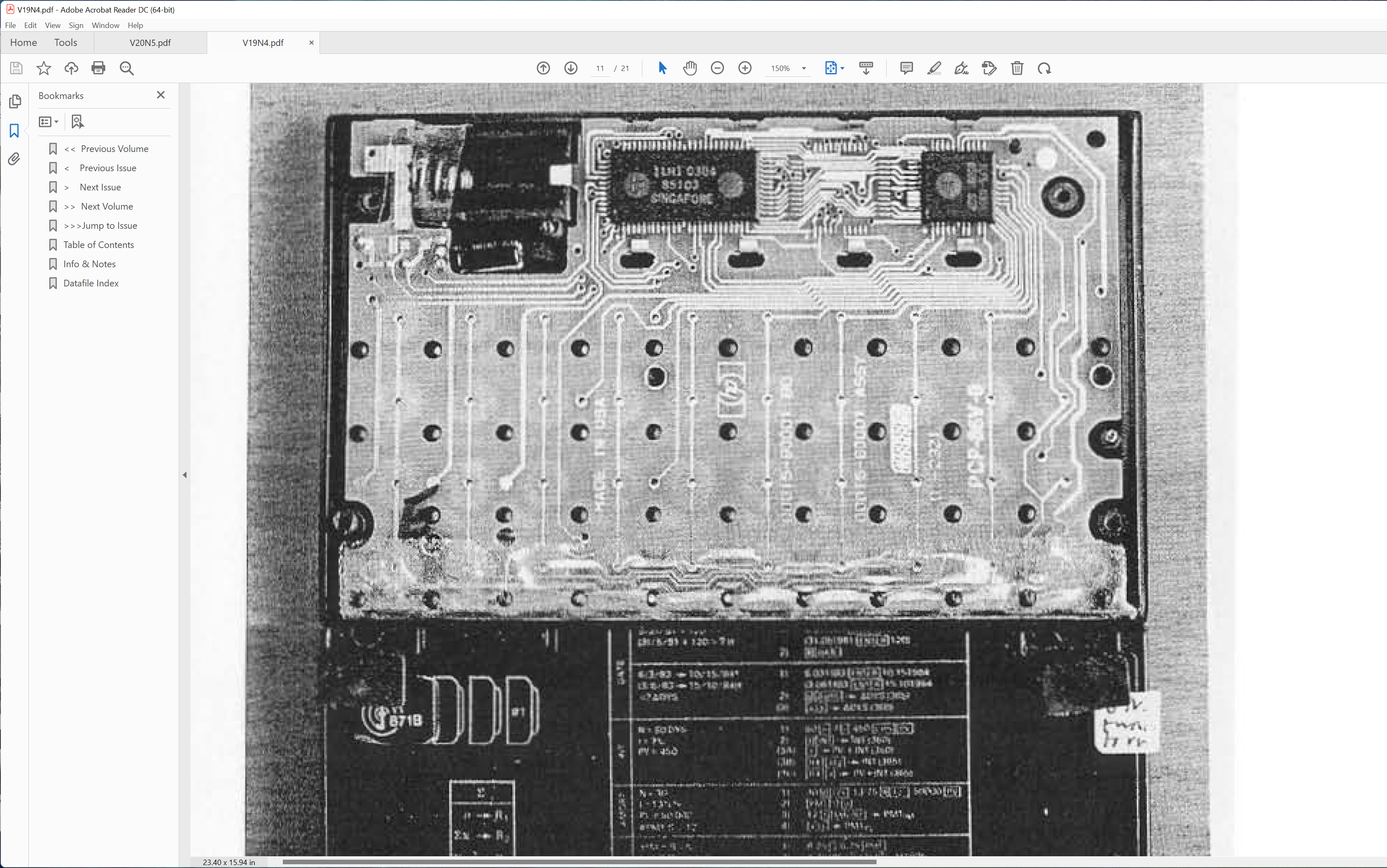 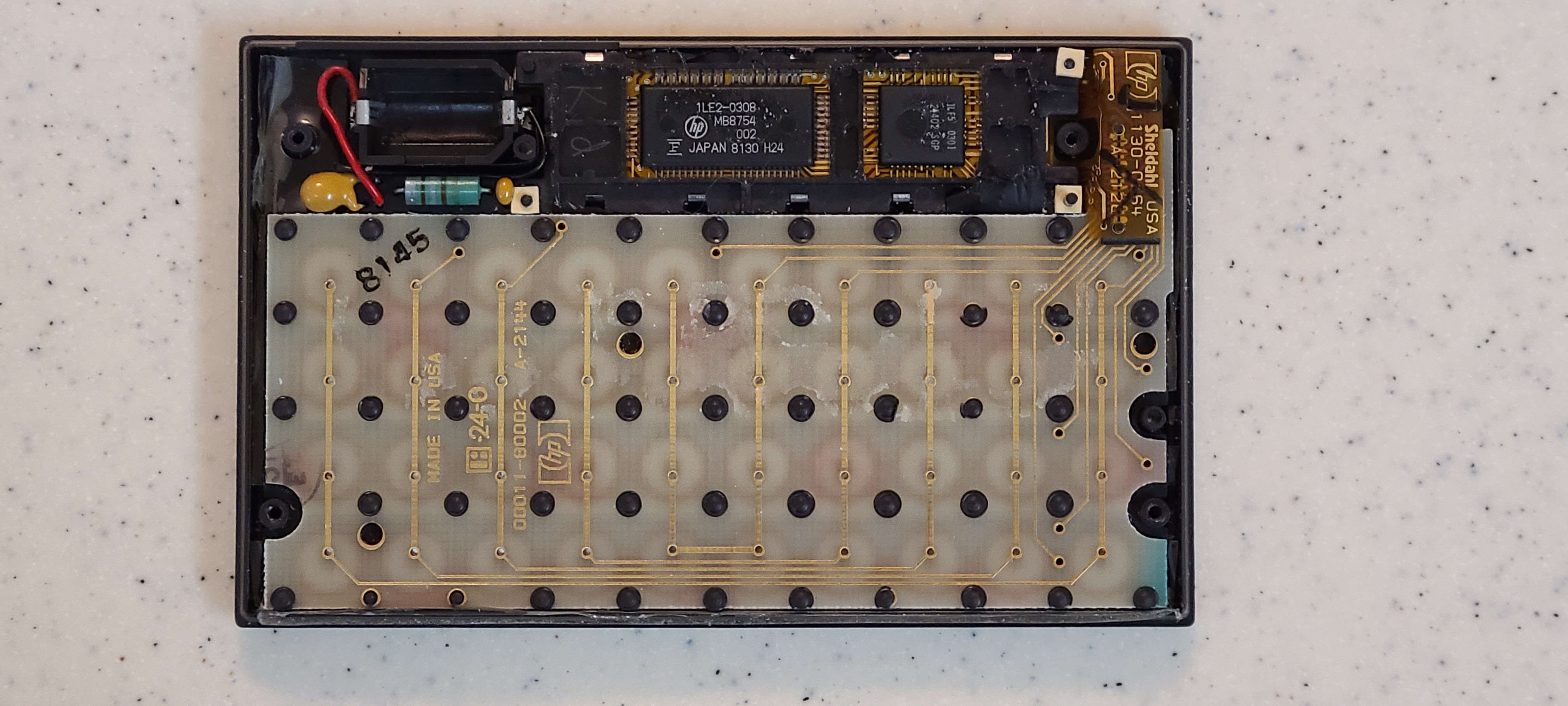 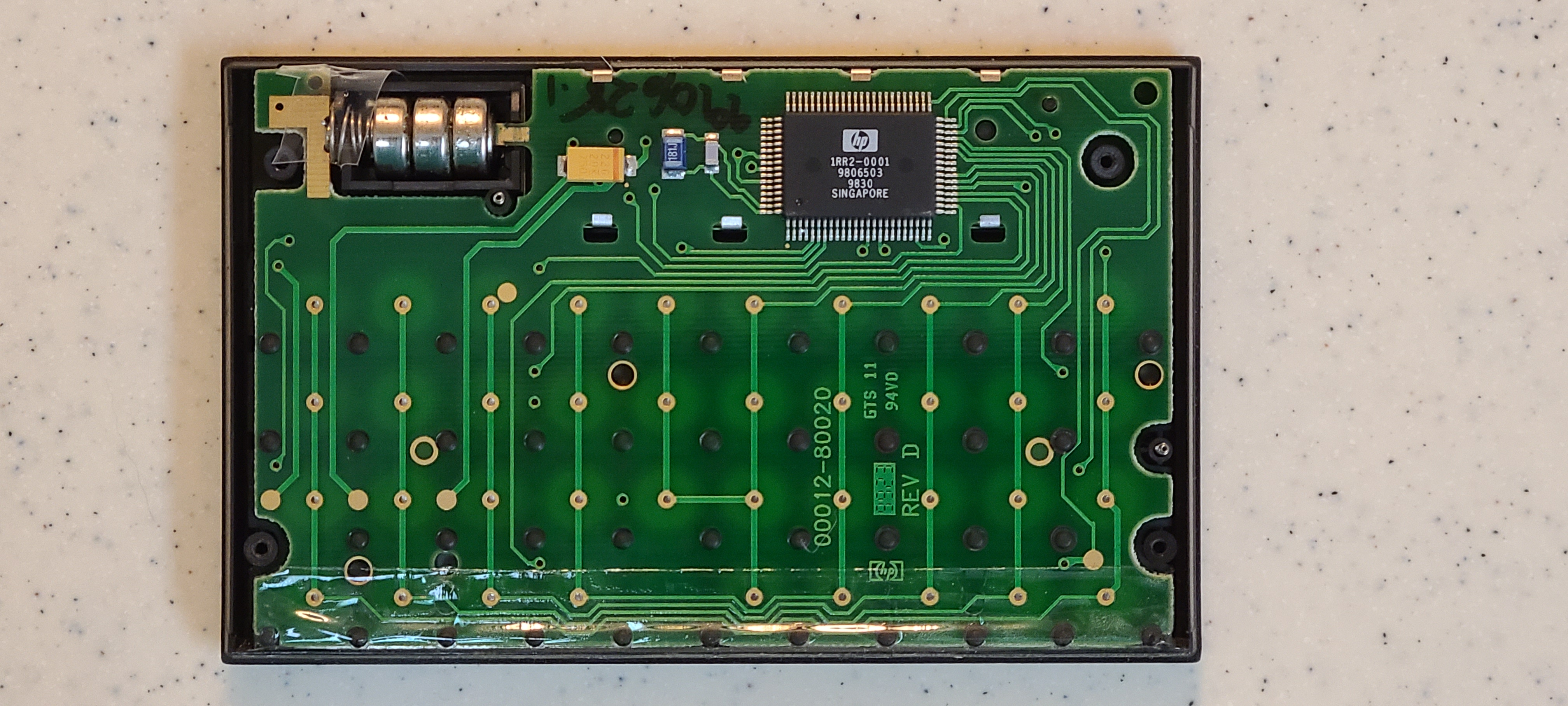 HP12C 1982wk18 USA 2218A04935
Post SST HP12
HP12C 1999wk29 Malaysia MY92902542
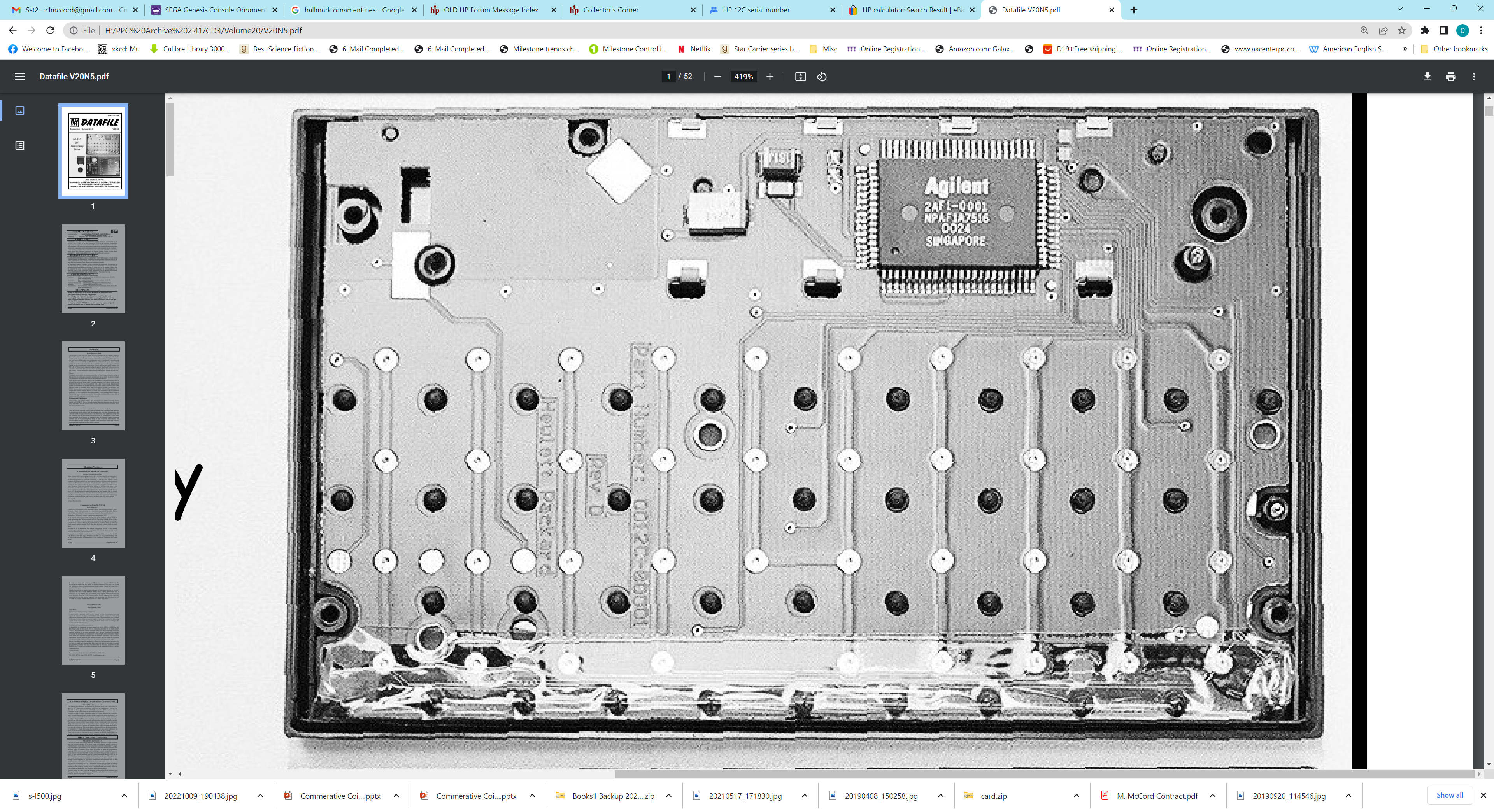 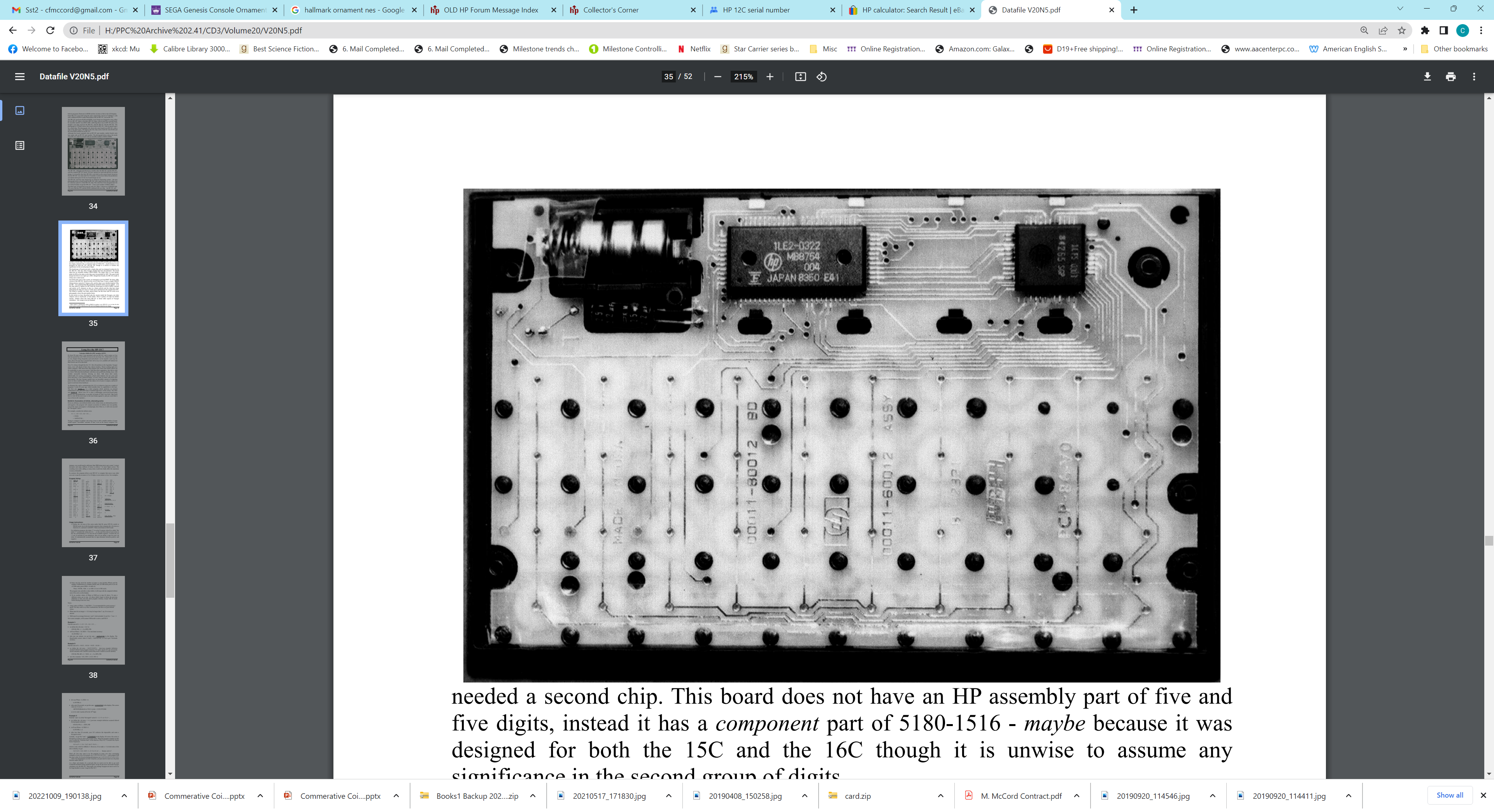 Post SST HP12
HP12C 2001wk17 China CN11700887
SST HP15
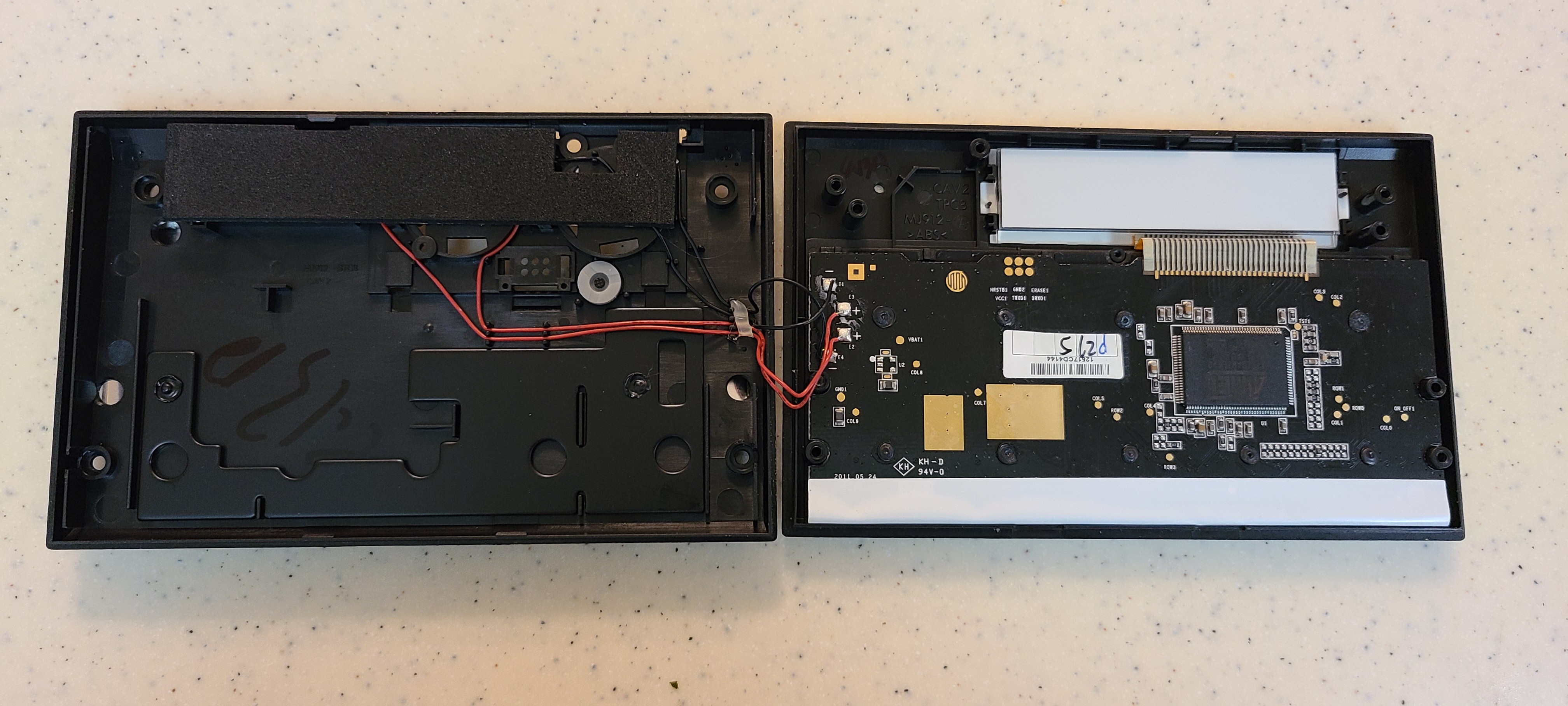 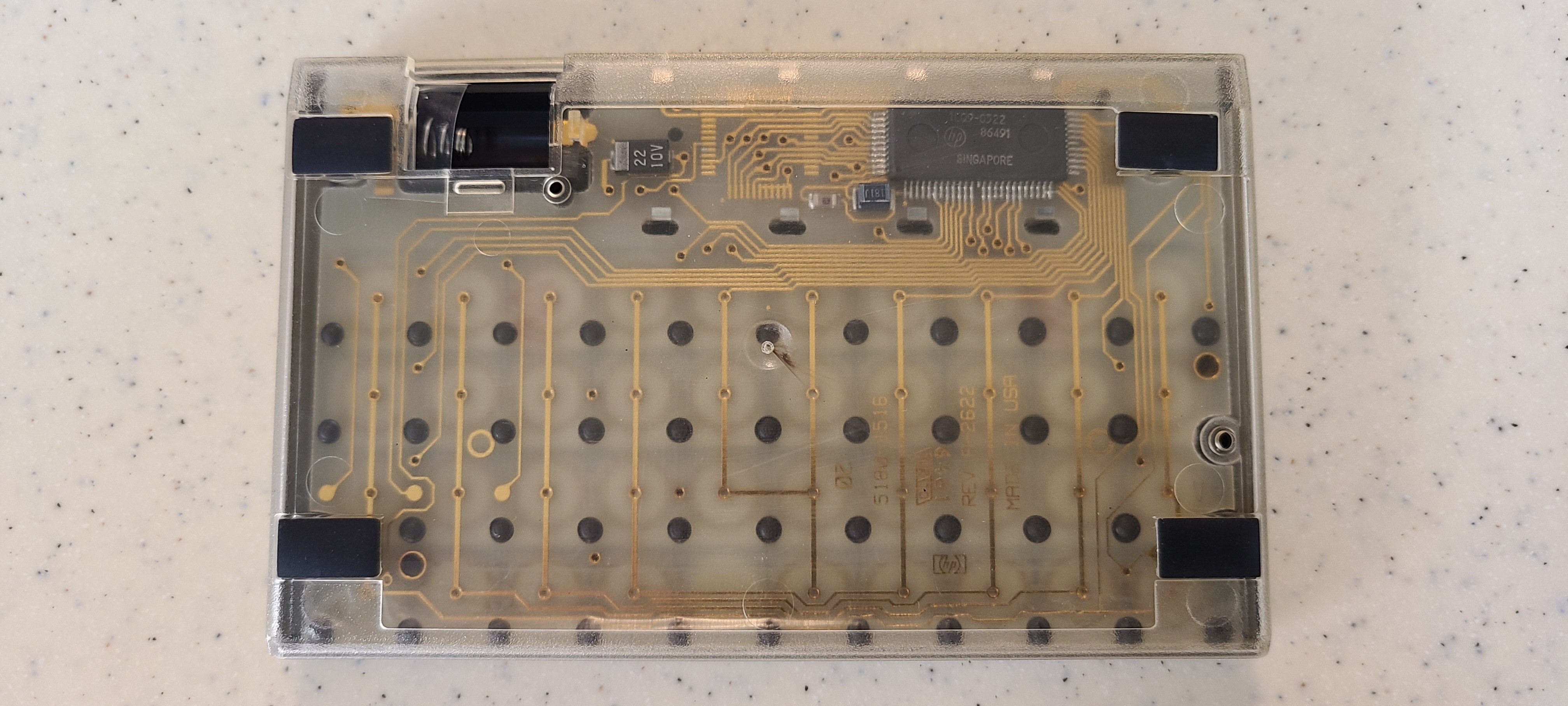 Voyager System
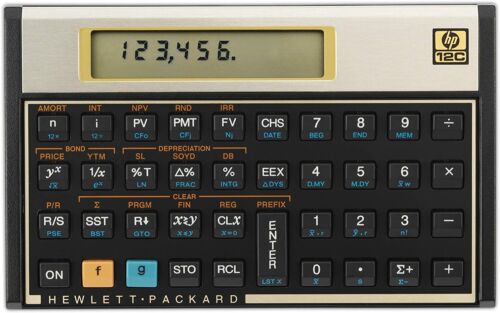 “Why do this? So far as the user is concerned, all HP-12Cs work the same way and give the same results. Yet to some HP fans, and hardware hackers, this is not the whole story – we want to know how it works – and how it changes.”
HP12C 2012 Invertec 4CY2320481
SST HP12 1982 USA 2222A#####
The HP-12C Project – Inside the Voyagers
Tony Duell, #788 and Włodek Mier-Jędrzejowicz', #9
Datafile V20N5
33
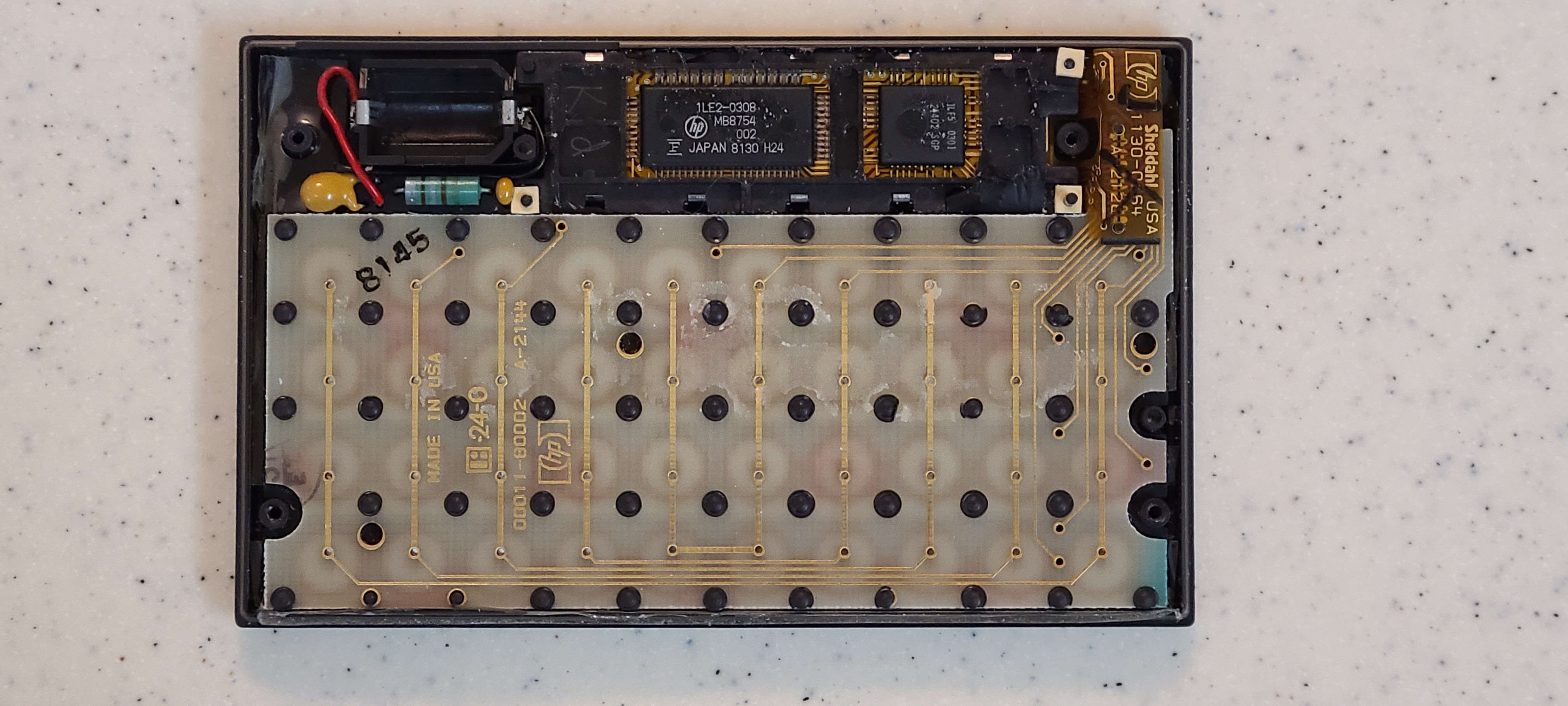 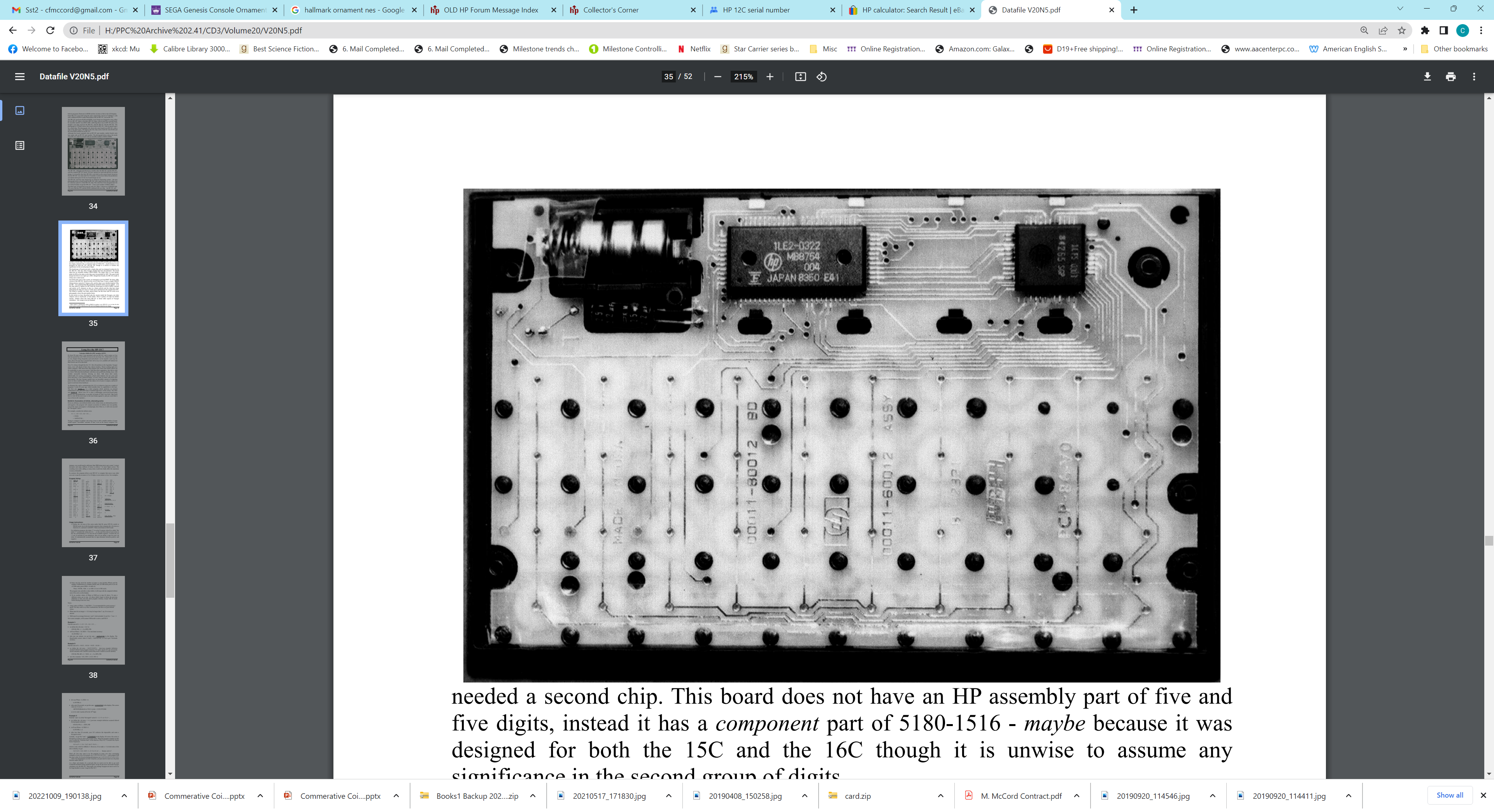 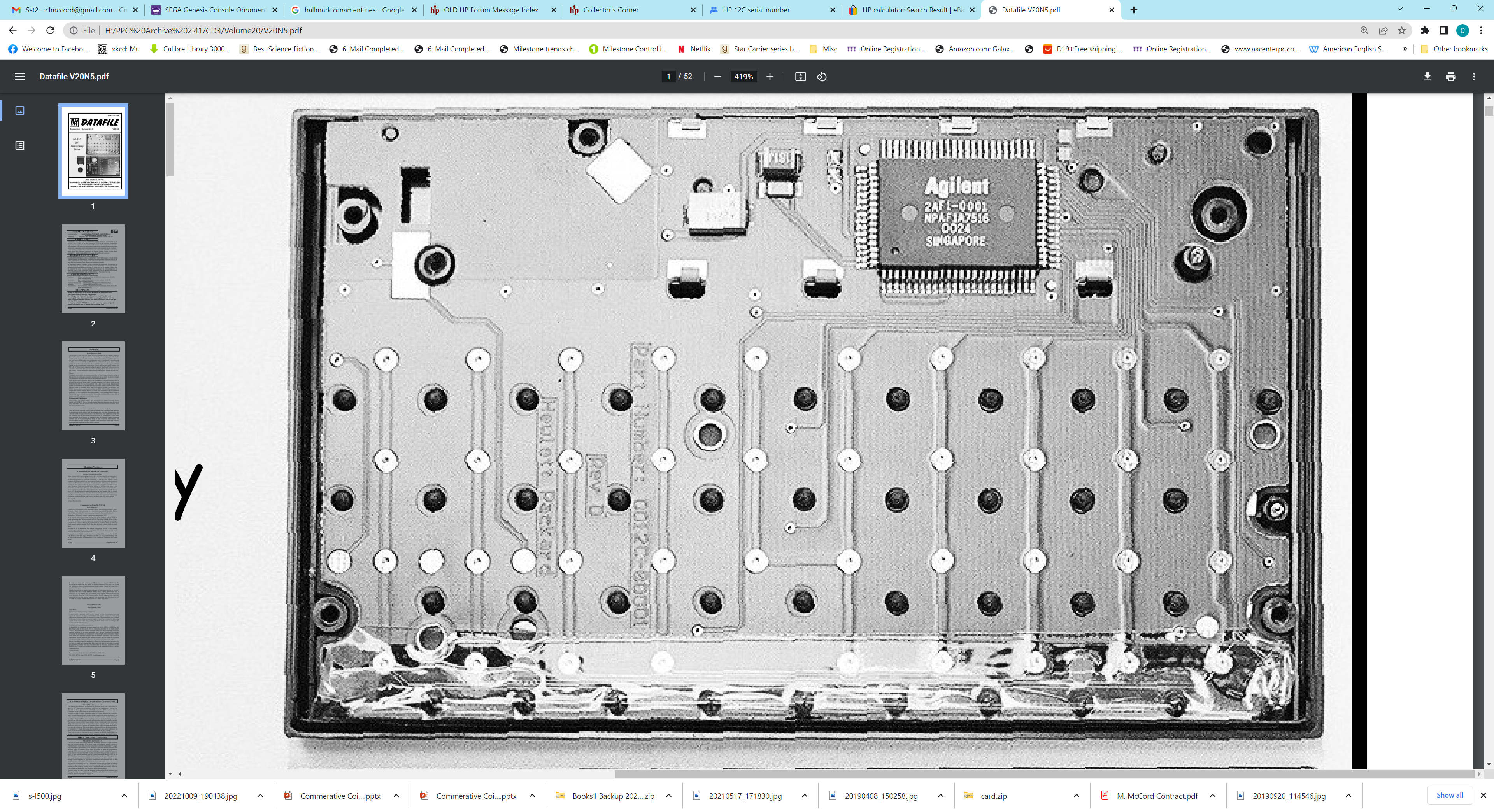 Post SST HP12
HP12C 1982wk18 USA 2218A04935
HP12C 2001wk17 China CN11700887
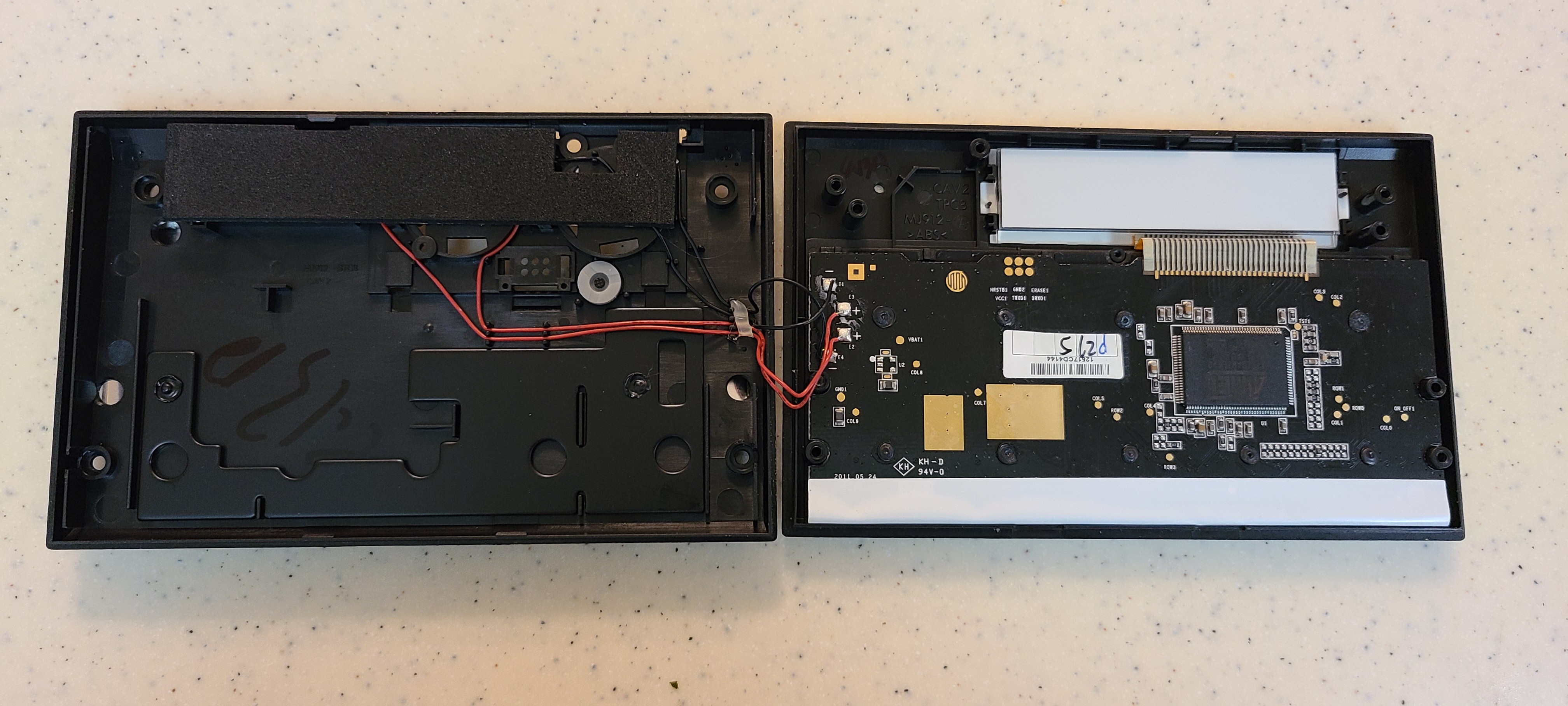 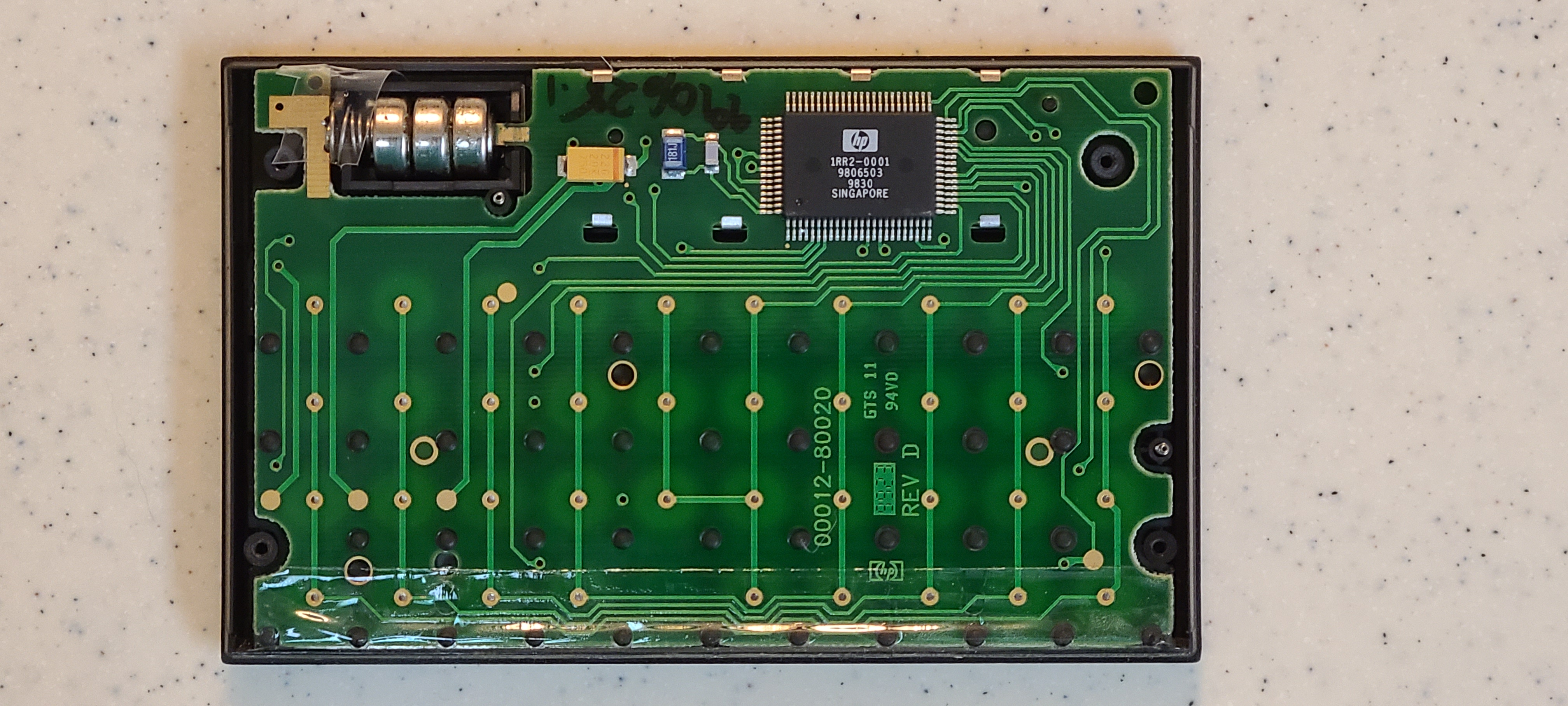 SST HP15
HP12C 2012 Invertec 4CY2320481
HP12C 1999wk29 Malaysia MY92902542
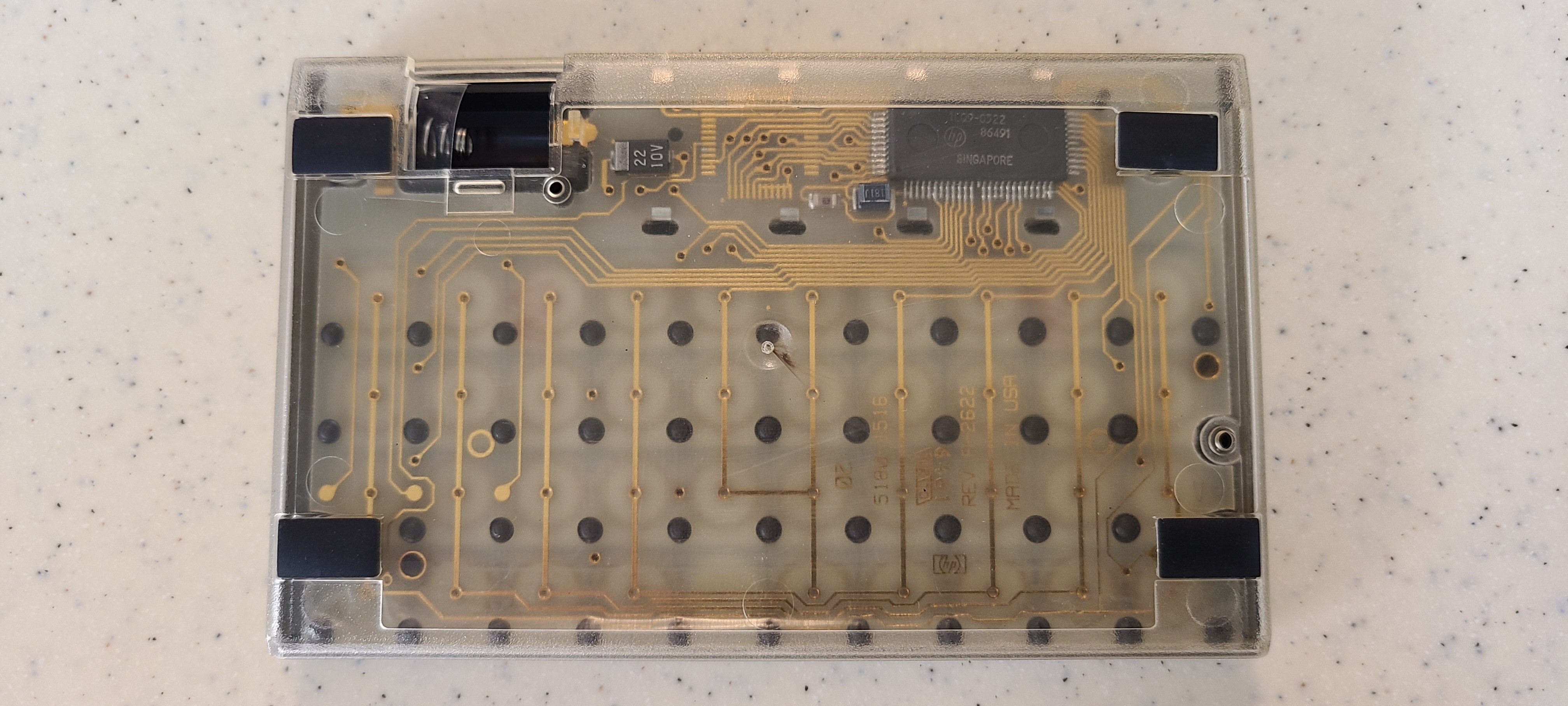 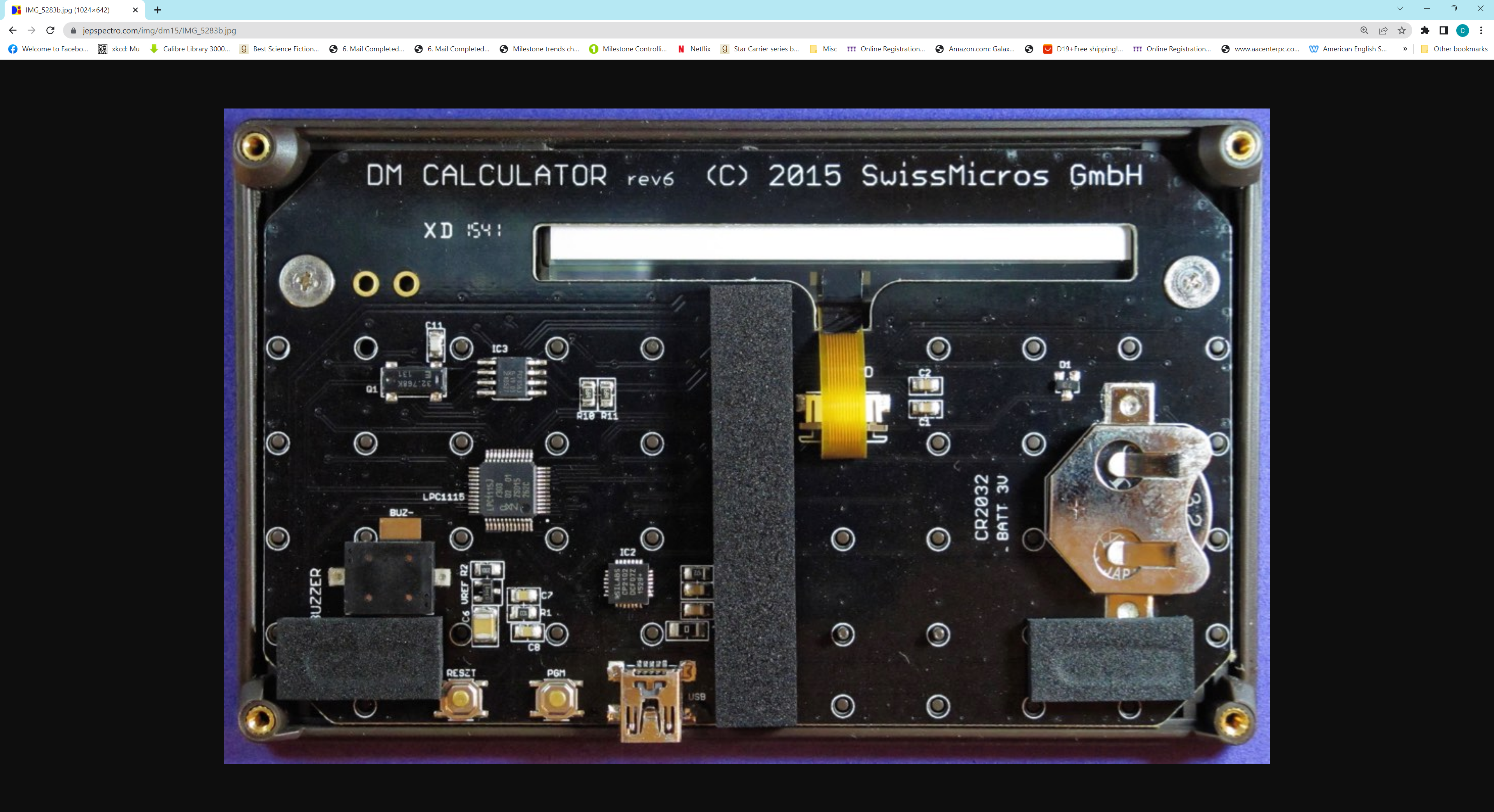 Voyager System
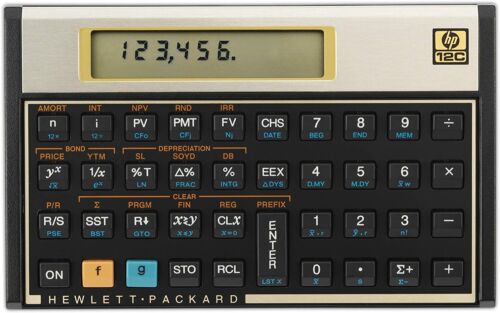 “Why do this? So far as the user is concerned, all HP-12Cs work the same way and give the same results. Yet to some HP fans, and hardware hackers, this is not the whole story – we want to know how it works – and how it changes.”
SST HP12 1982 USA 2222A#####
Swiss Micro DM15L
34
The HP-12C Project – Inside the Voyagers
Tony Duell, #788 and Włodek Mier-Jędrzejowicz', #9
Datafile V20N5
cfm
2022
cfm
2022
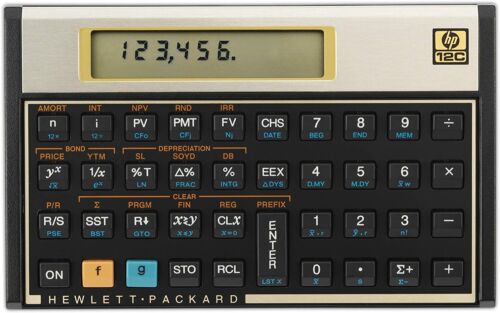 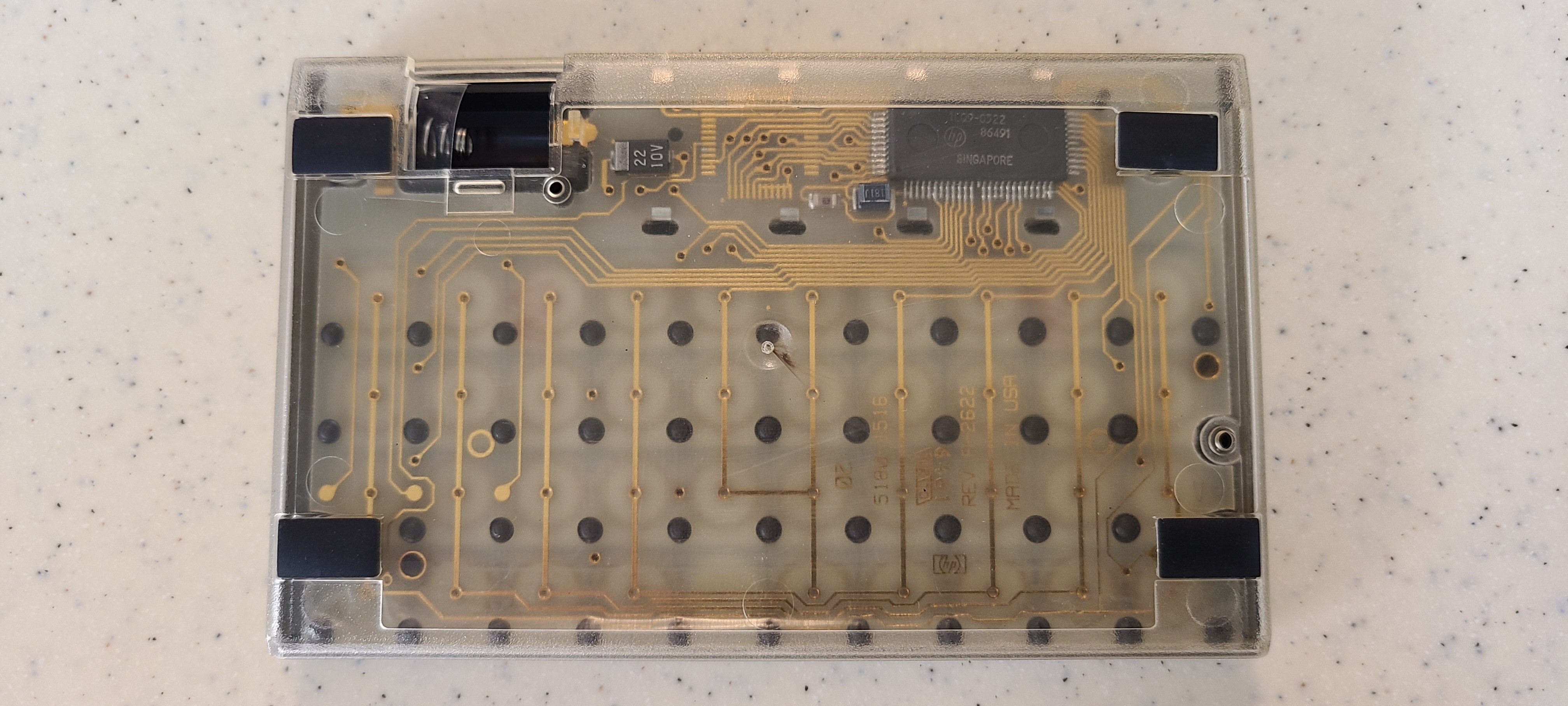 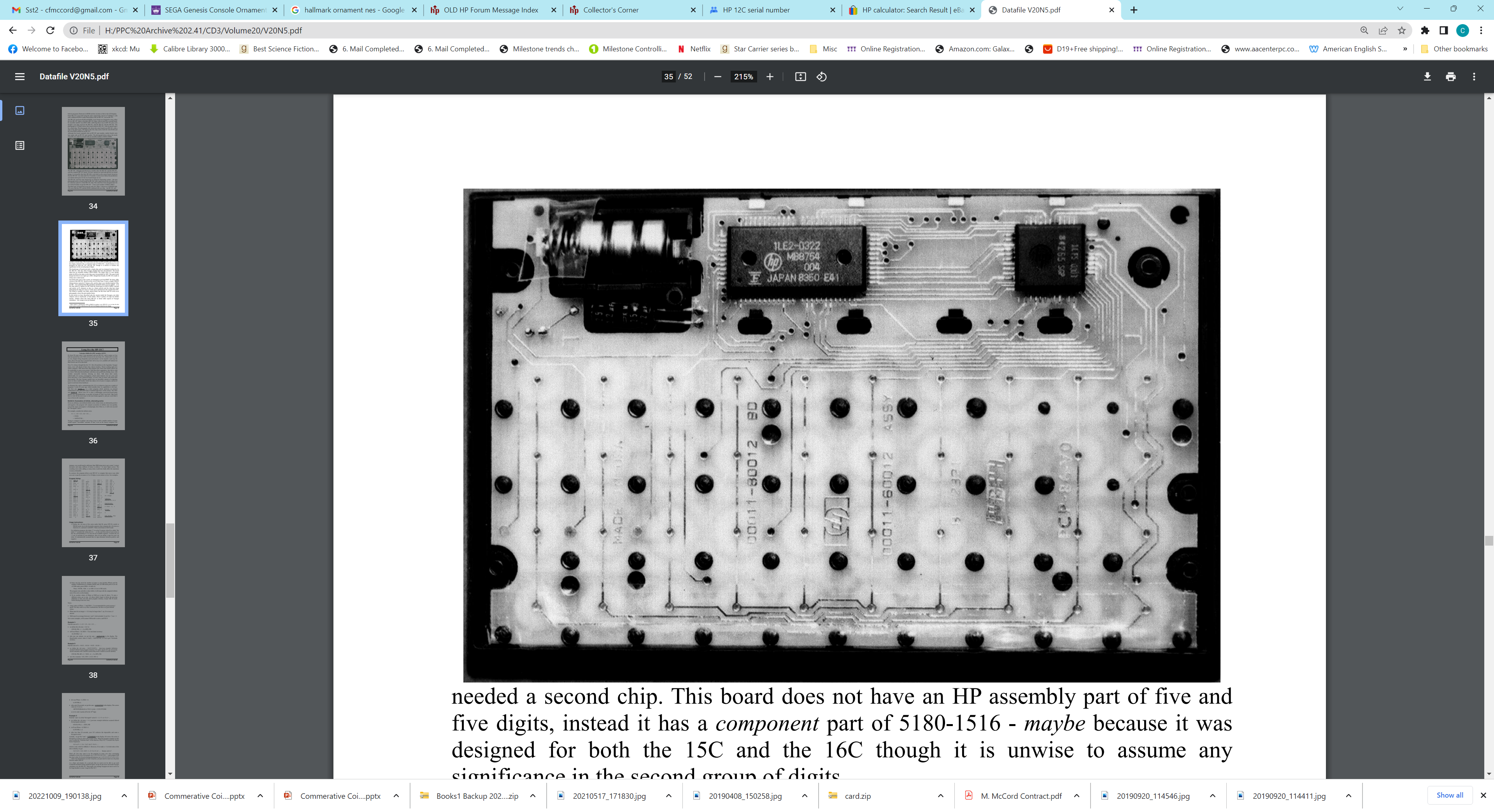 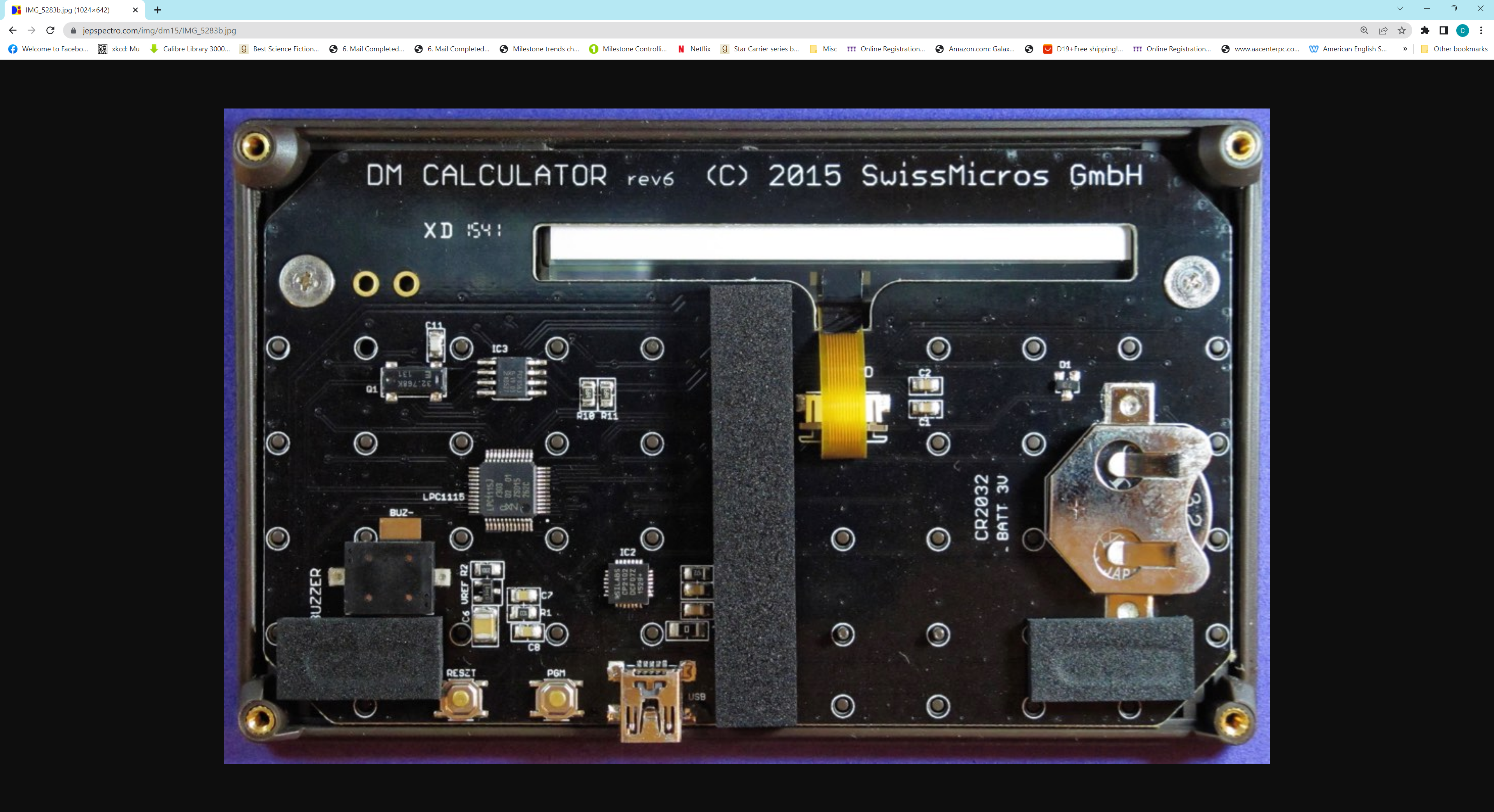 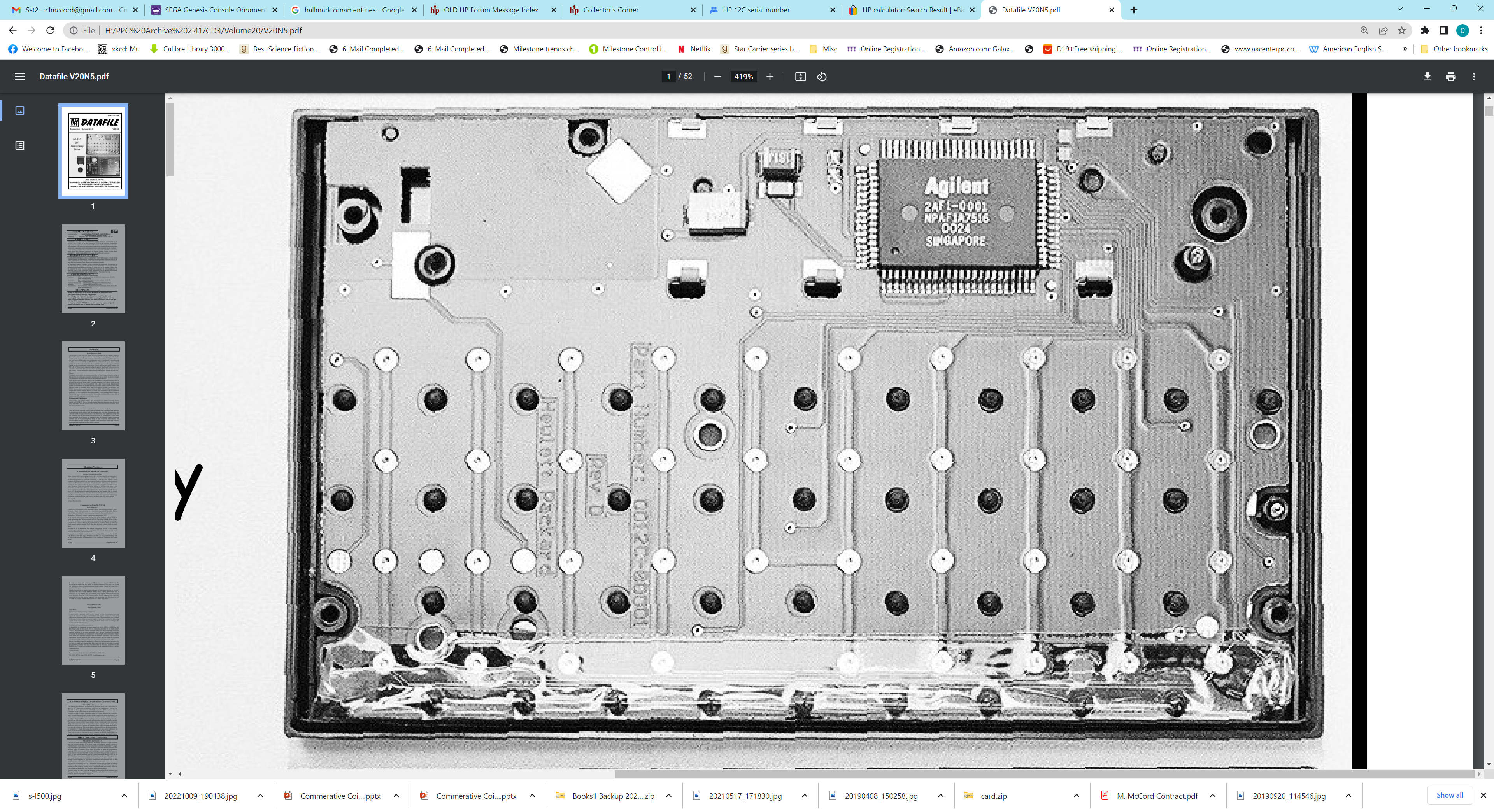 The HP-12C Project – Inside the Voyagers
Tony Duell, #788 and Włodek Mier-Jędrzejowicz', #9
Datafile V20N5
“Why do this? So far as the user is concerned, all HP-12Cs work the same way and give the same results. Yet to some HP fans, and hardware hackers, this is not the whole story – we want to know how it works – and how it changes.”
Post SST HP12
SST HP12 1982 USA 2222A#####
Swiss Micro DM15L
HP12C 2001wk17 China CN11700887
Voyager System
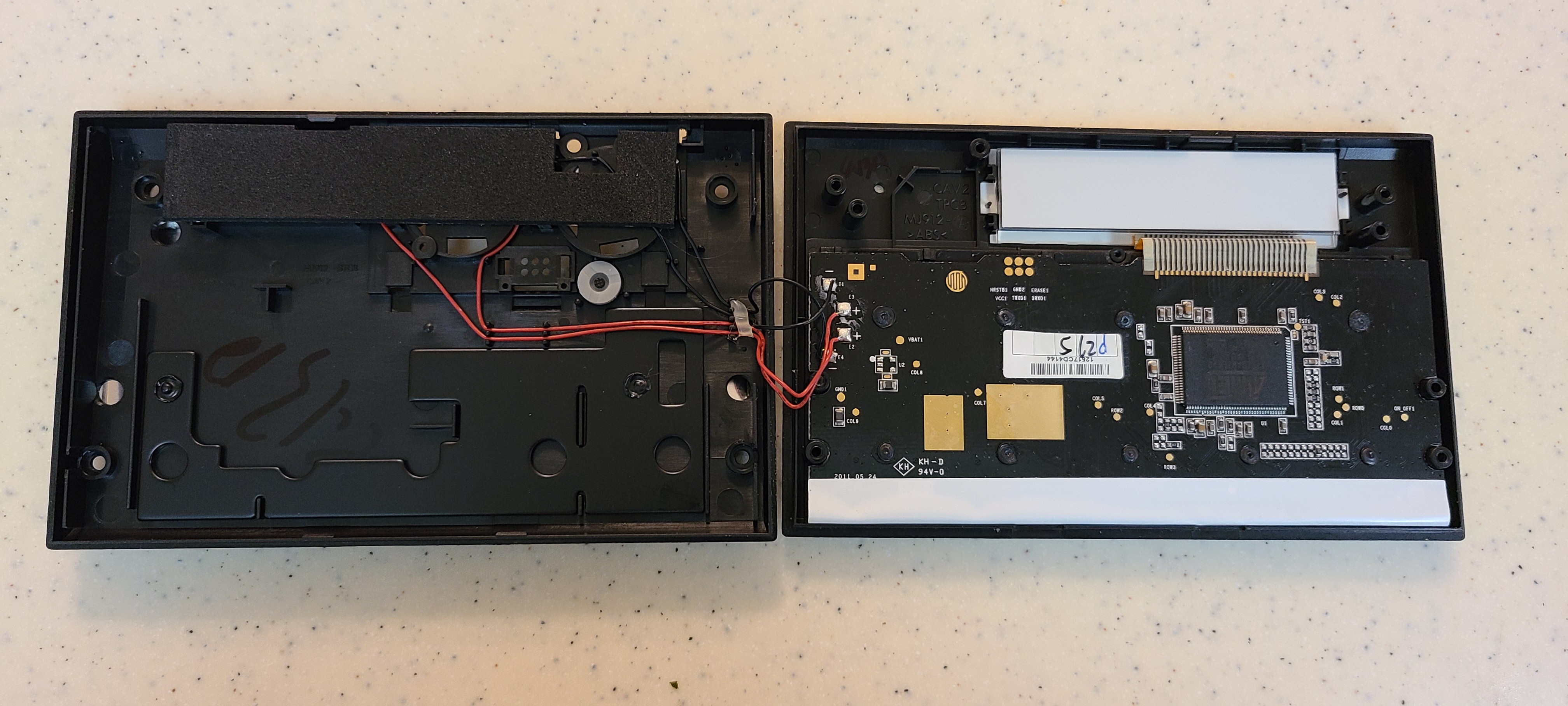 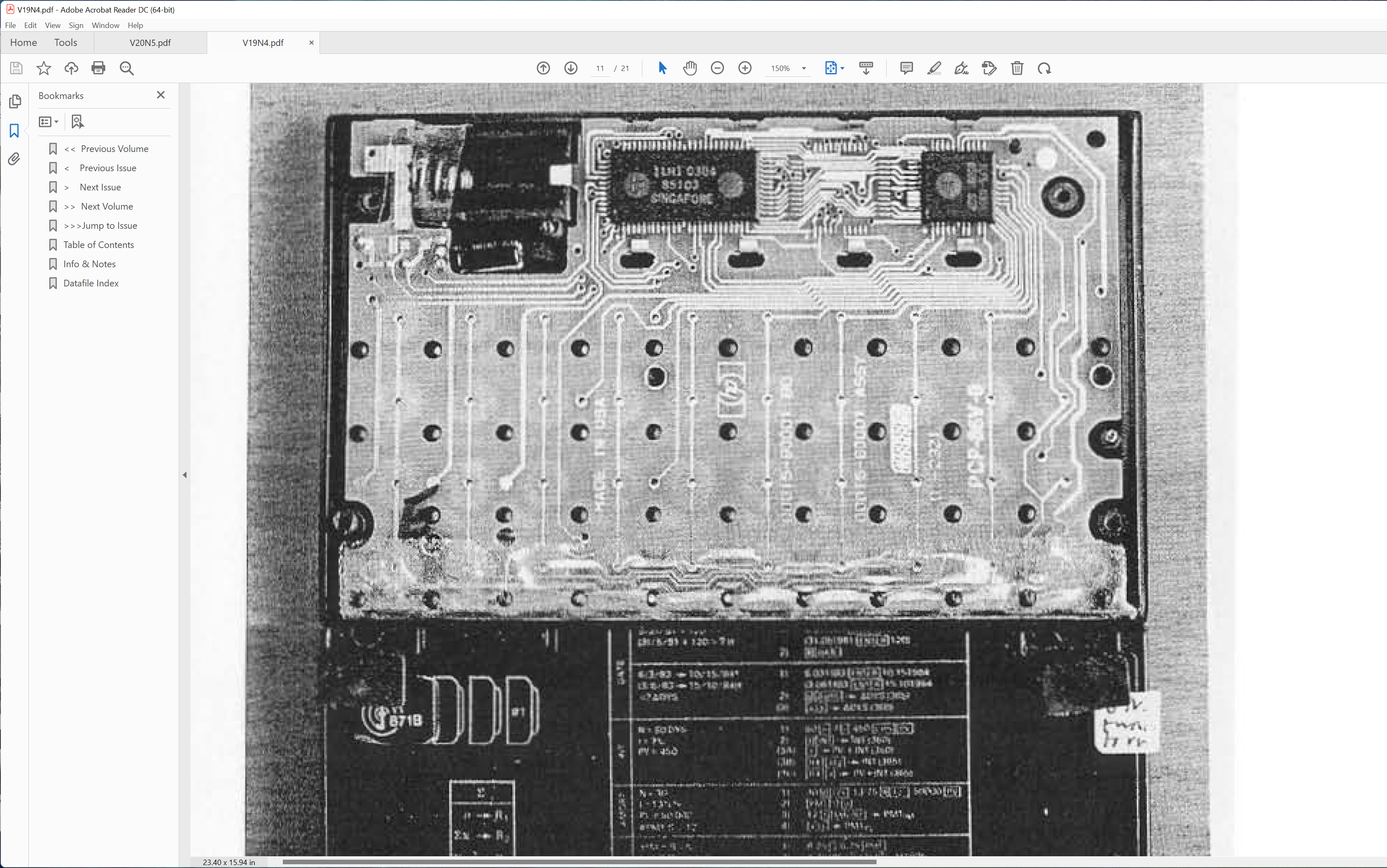 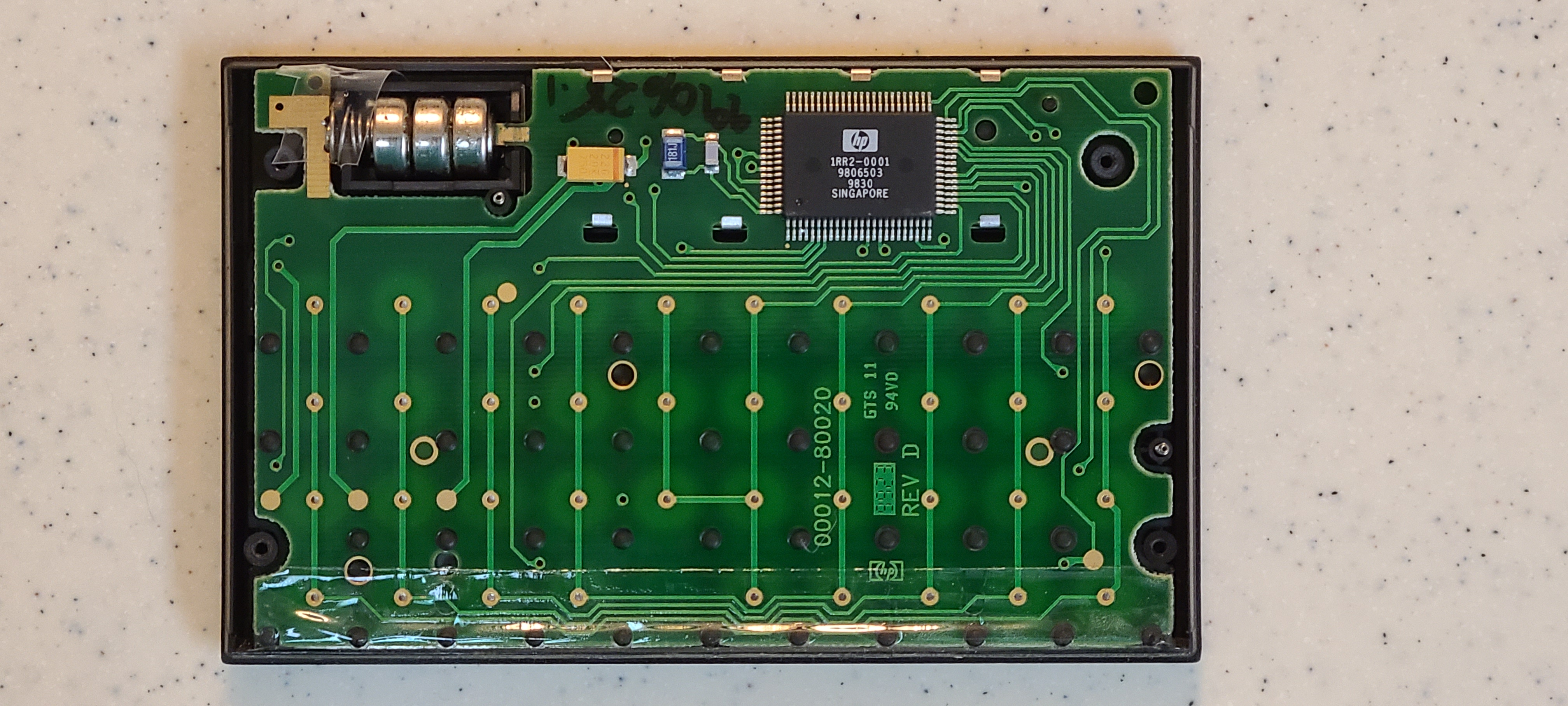 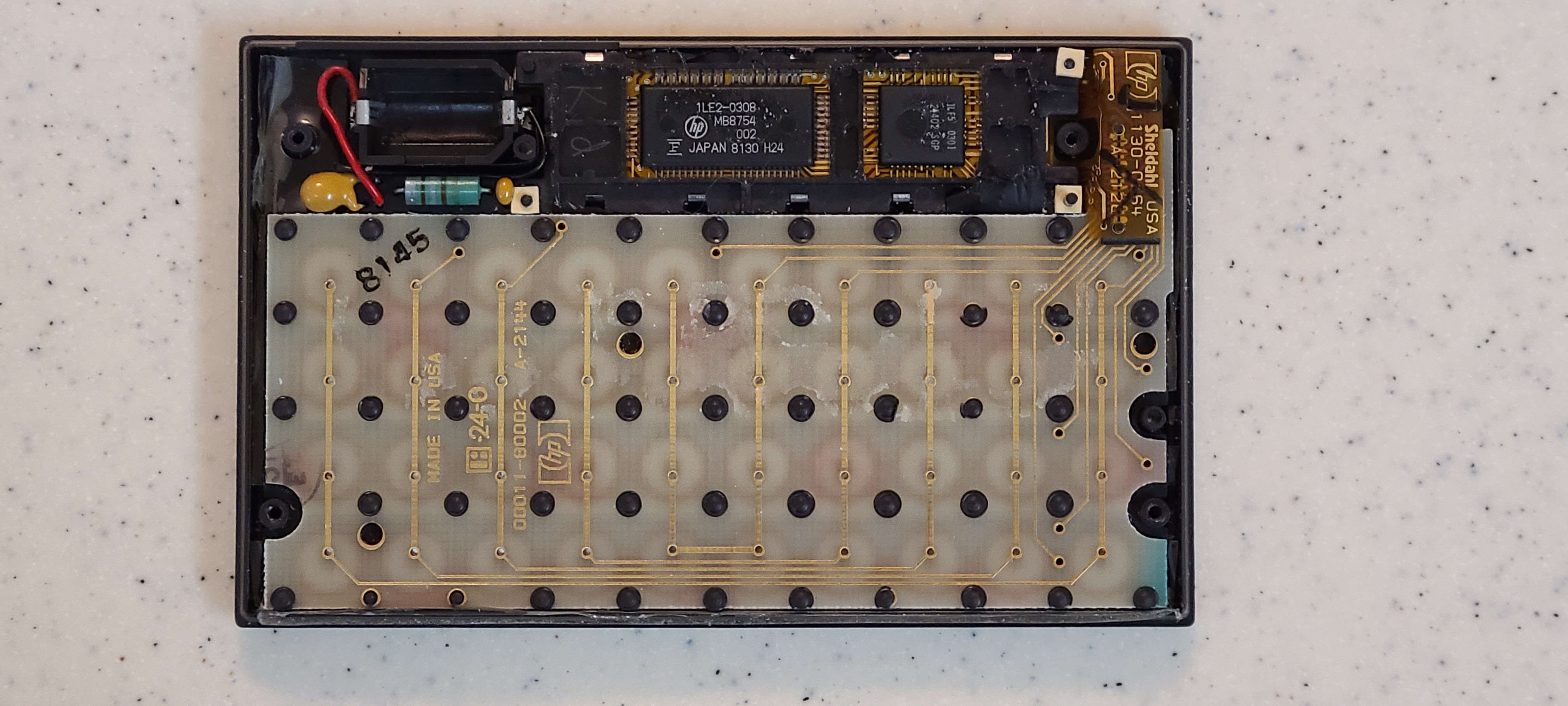 HP12C 1982wk18 USA 2218A04935
Post SST HP12
SST HP15
HP12C 2012 Invertec 4CY2320481
HP12C 1999wk29 Malaysia MY92902542
35
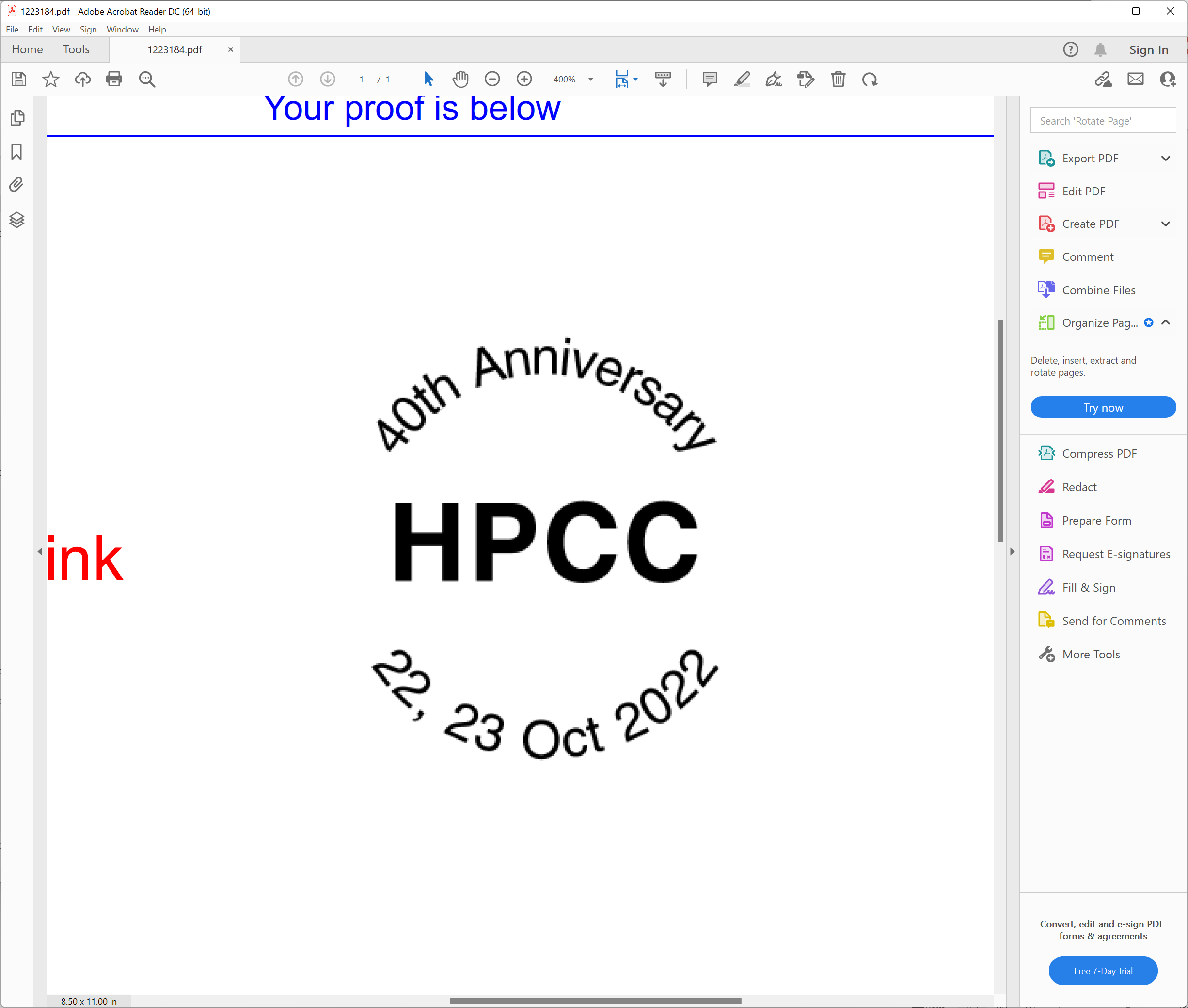 36